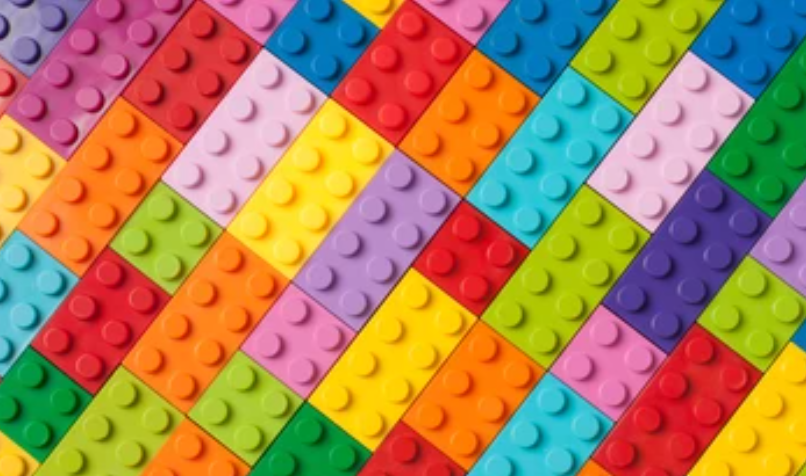 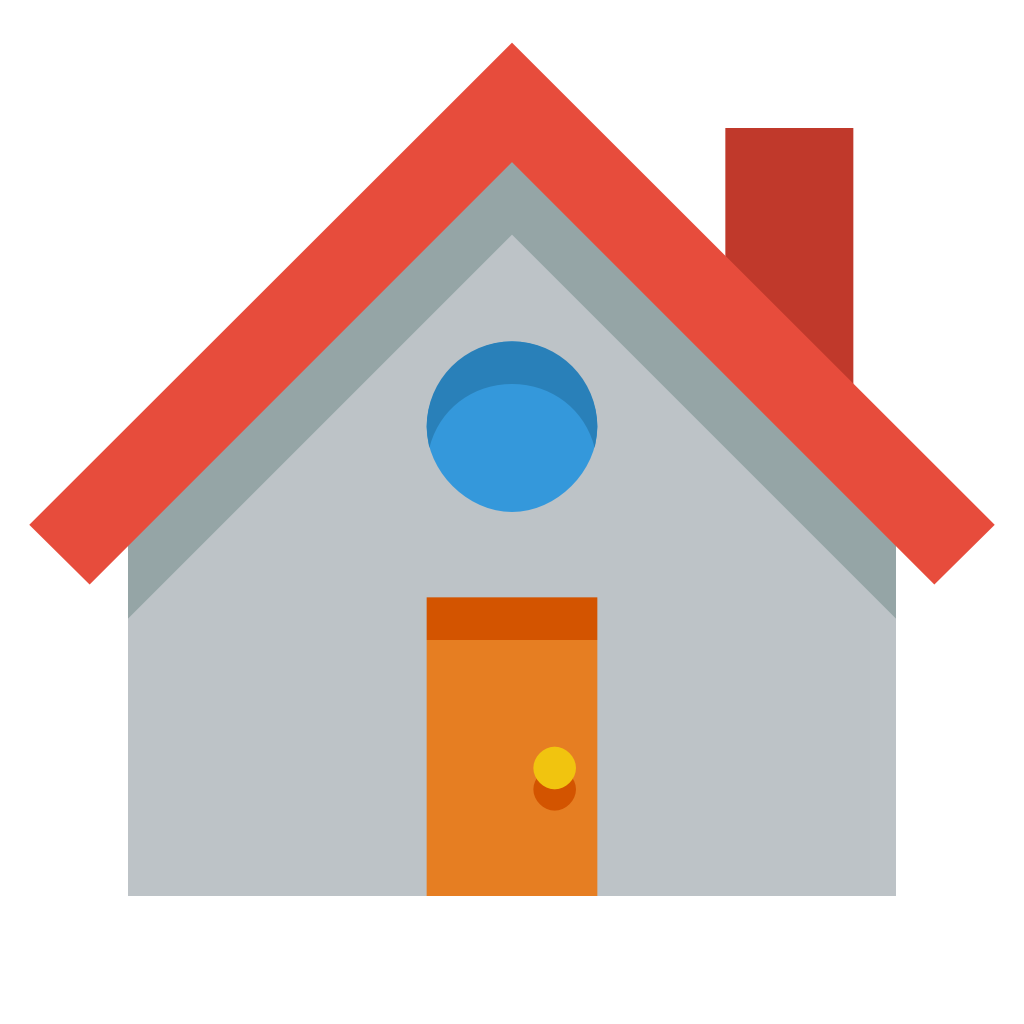 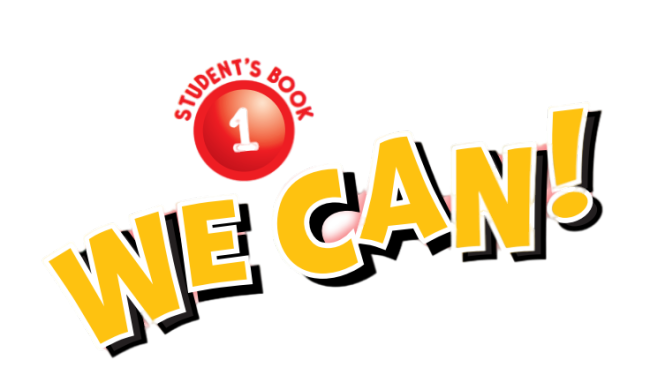 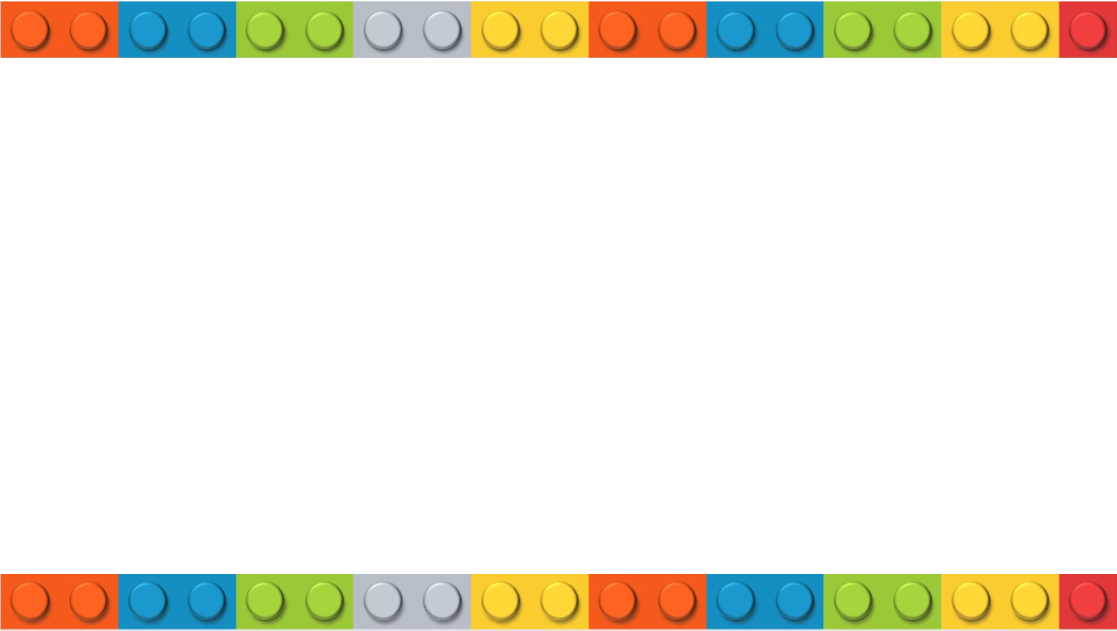 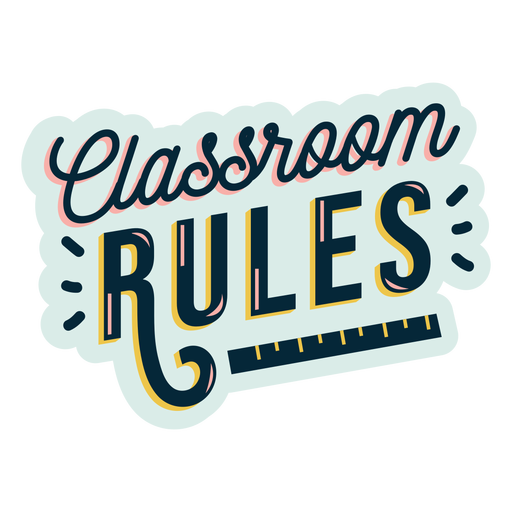 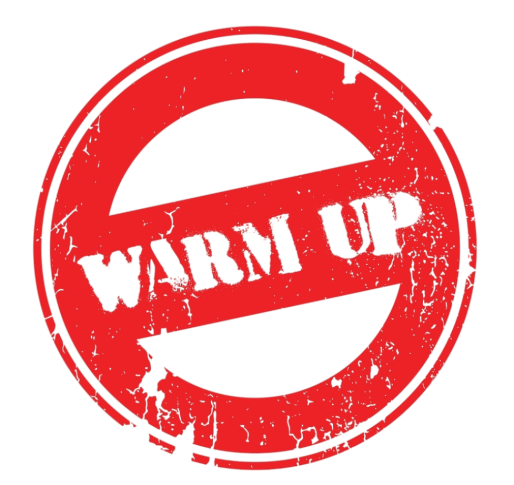 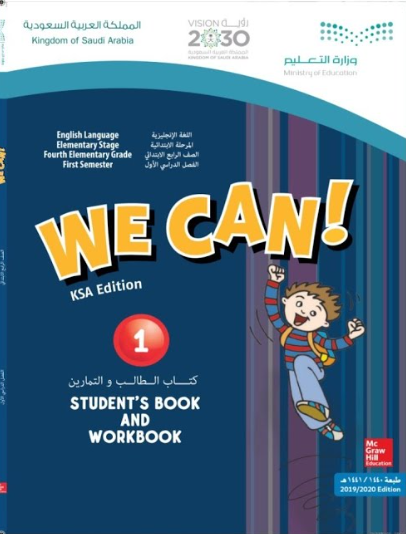 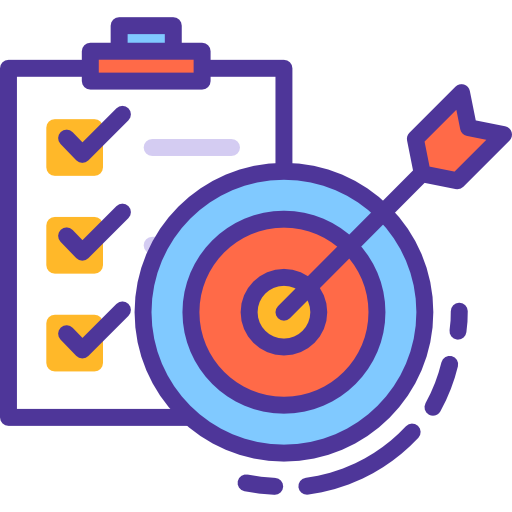 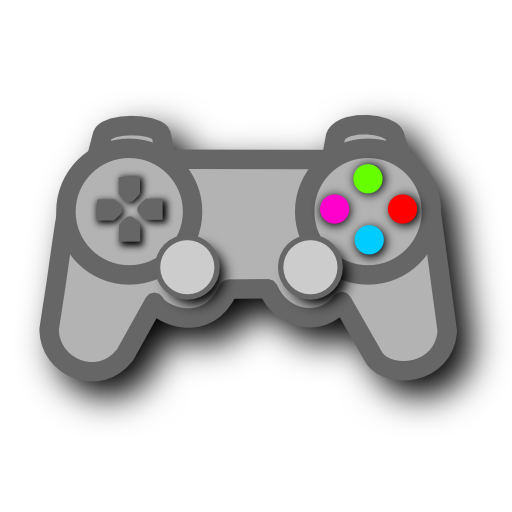 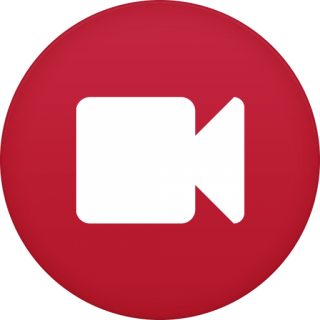 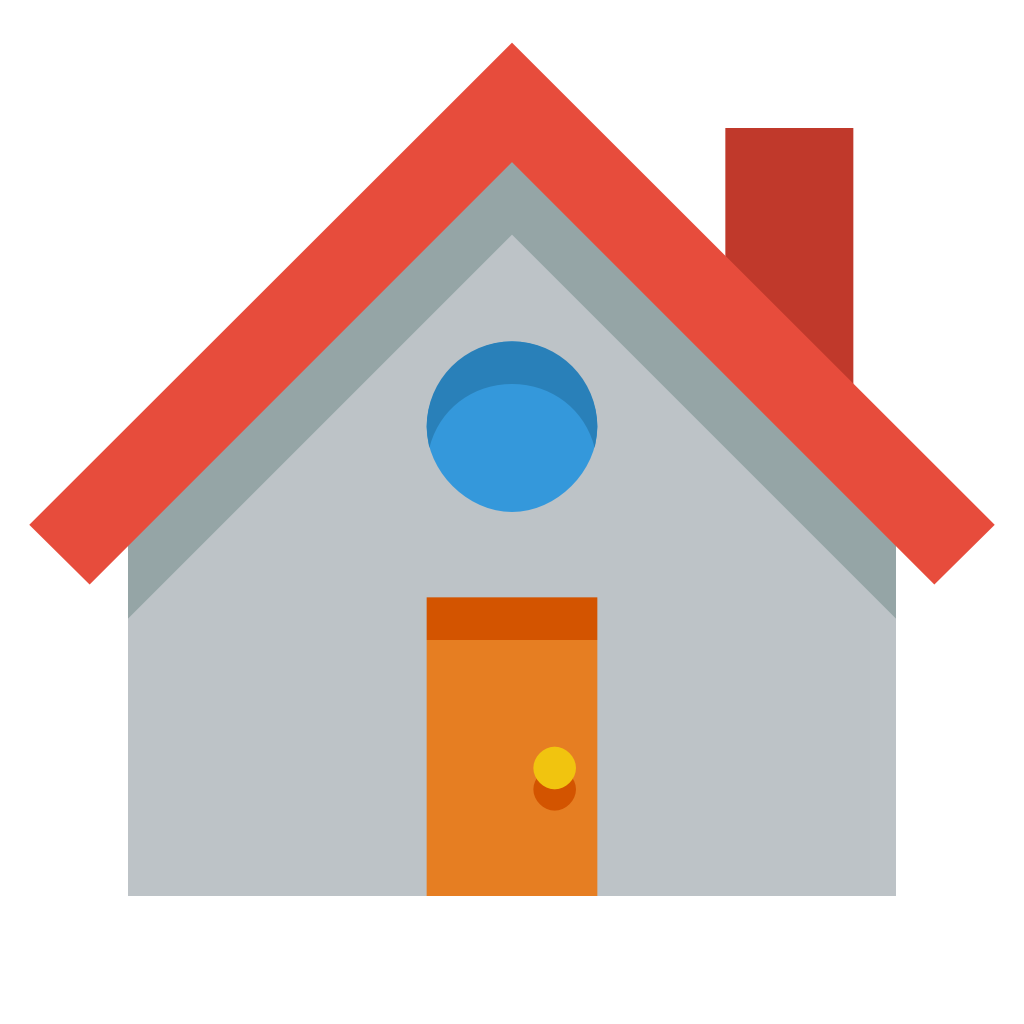 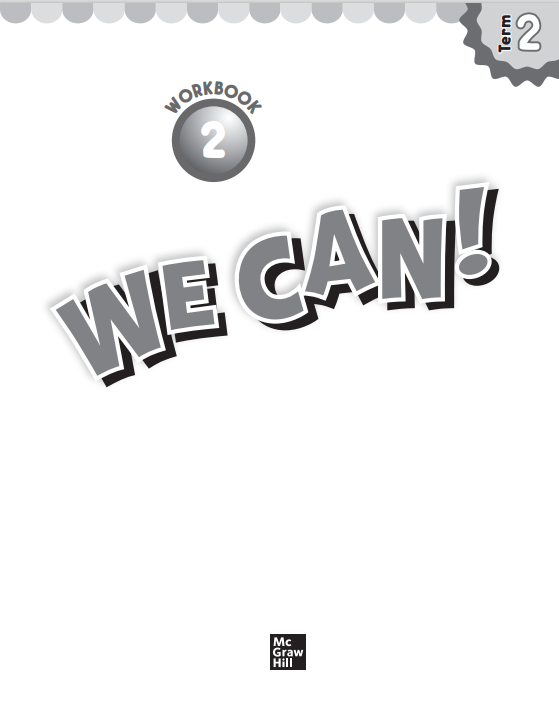 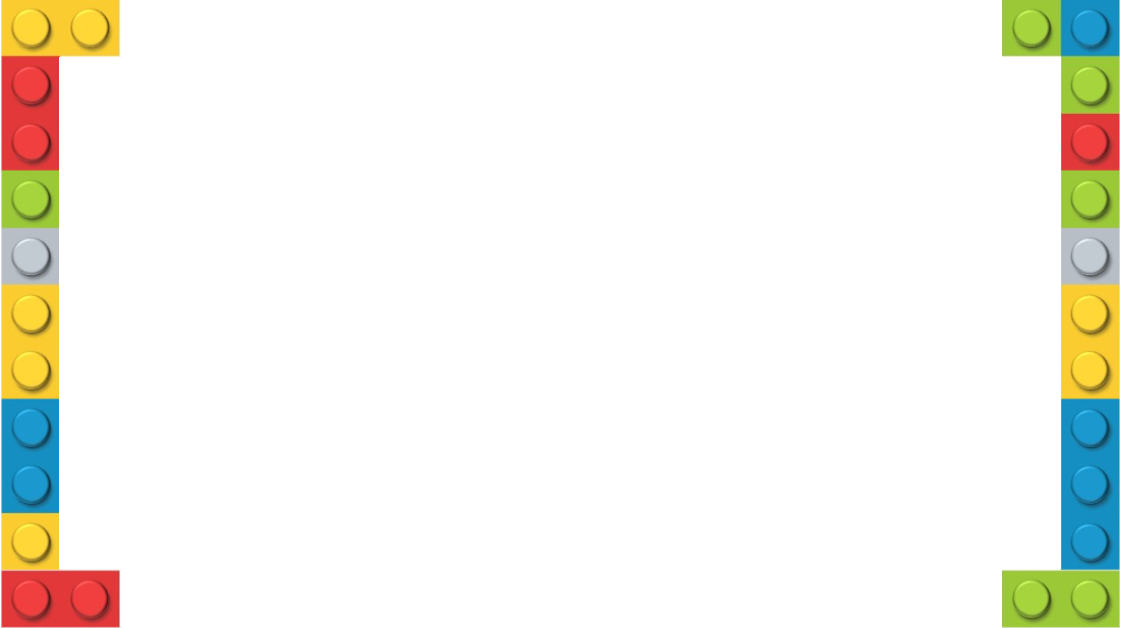 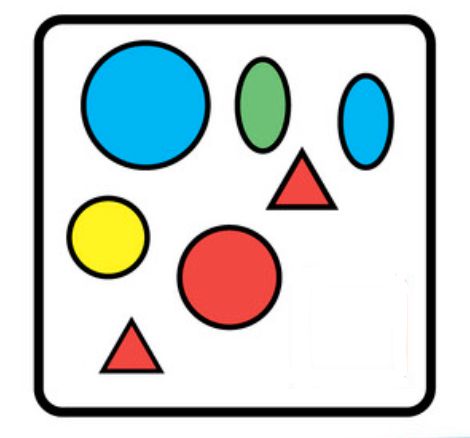 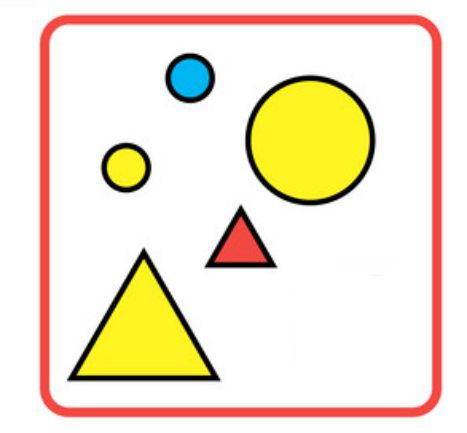 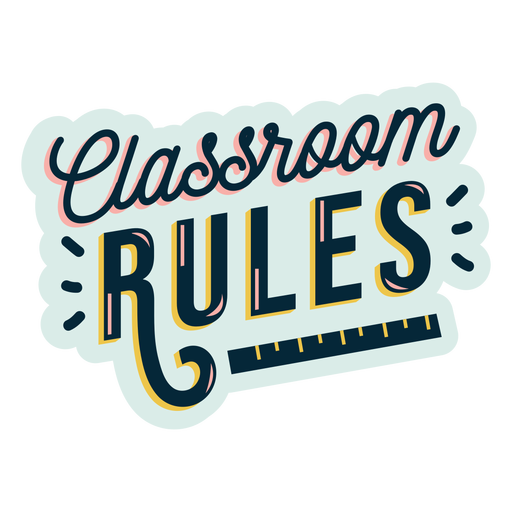 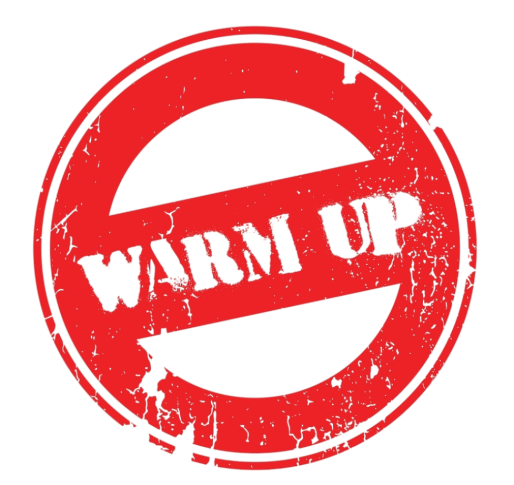 How many shapes are there?
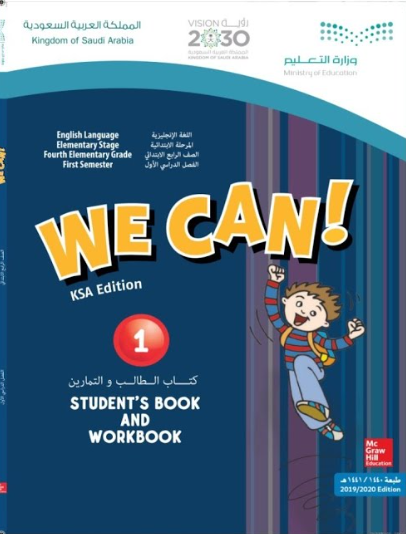 7
5
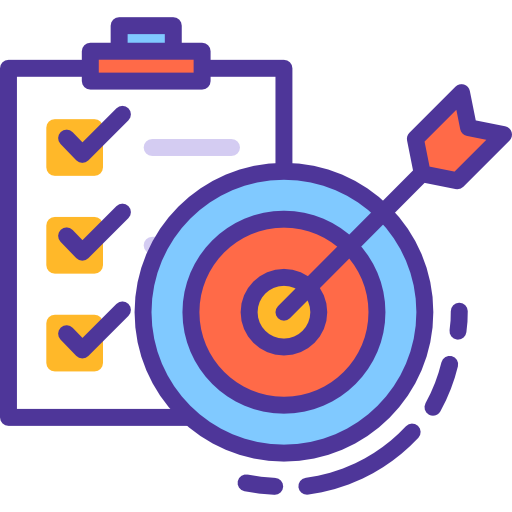 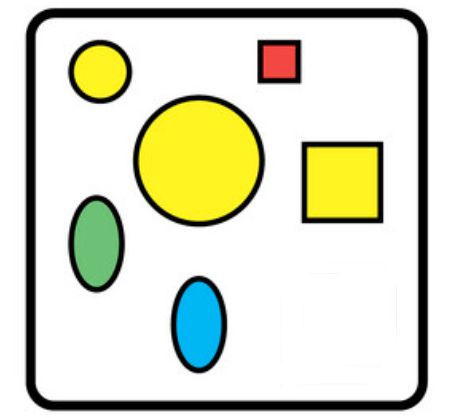 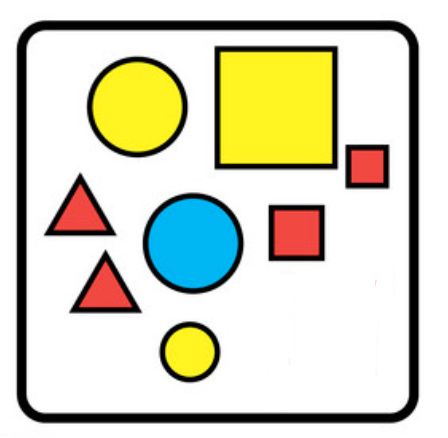 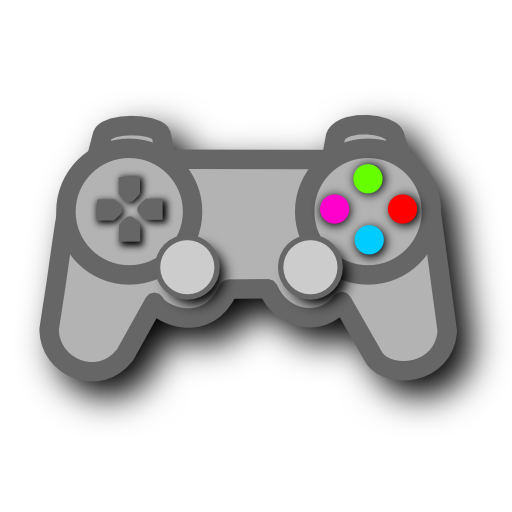 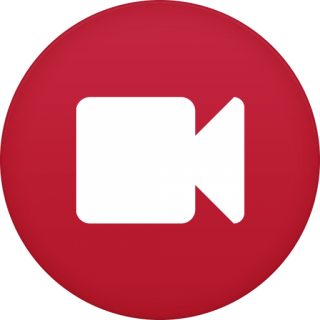 6
8
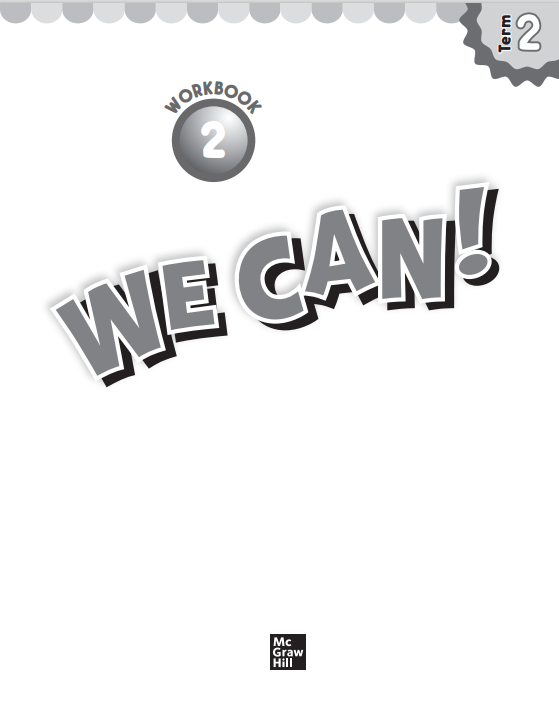 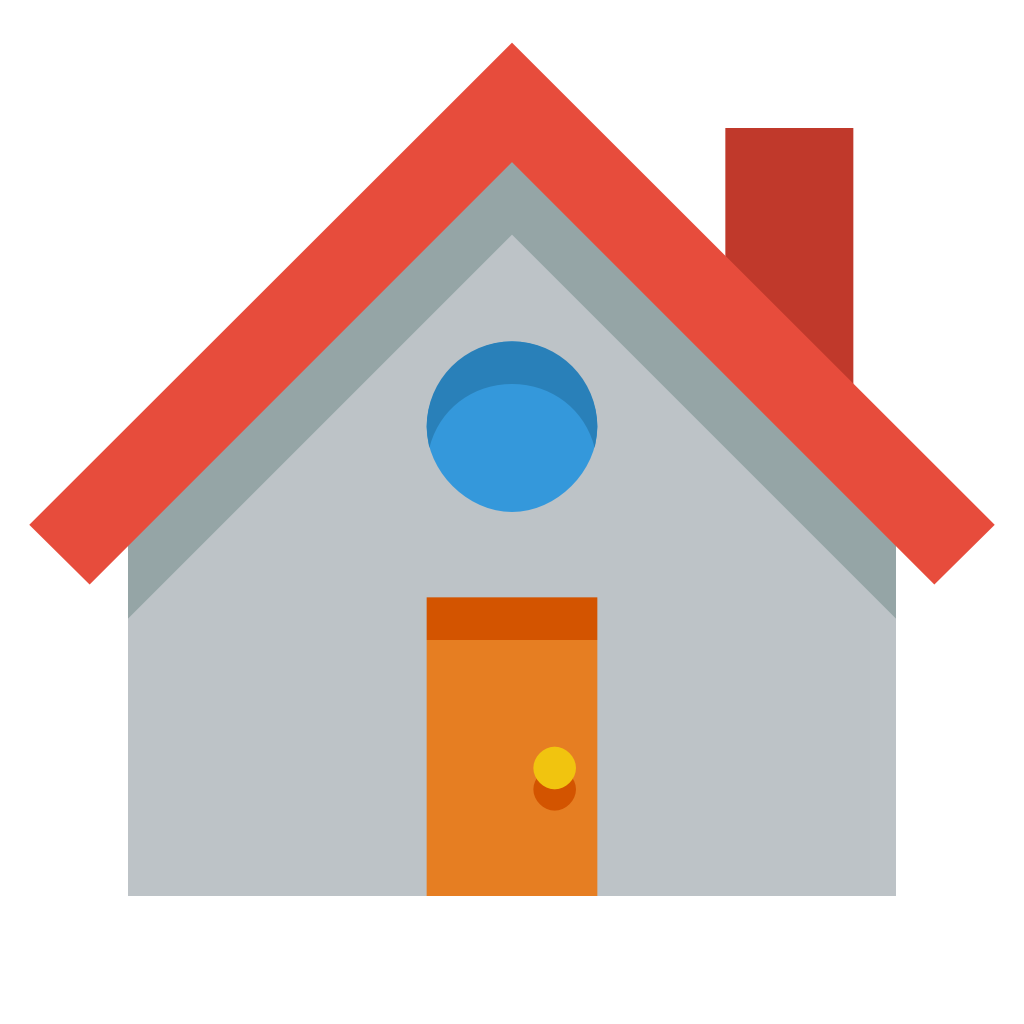 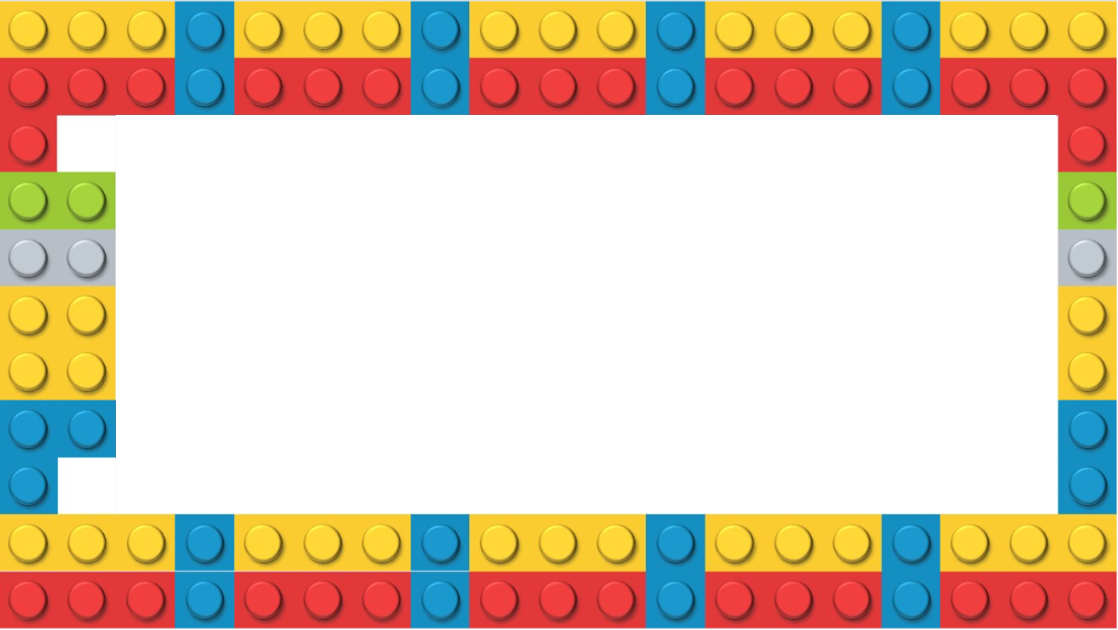 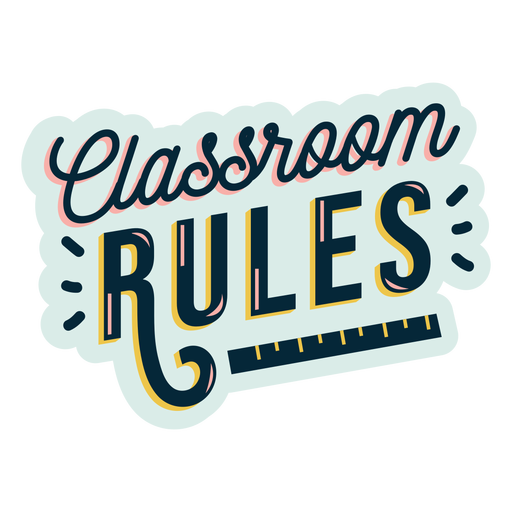 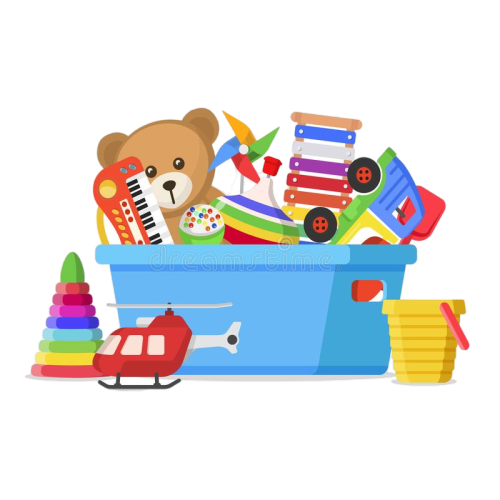 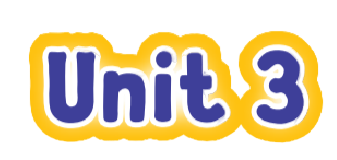 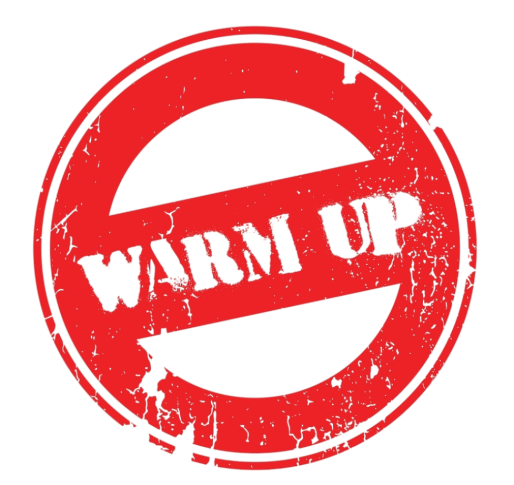 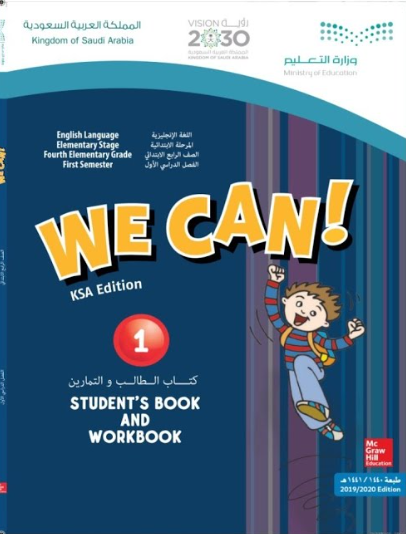 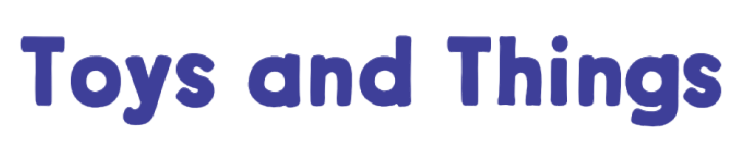 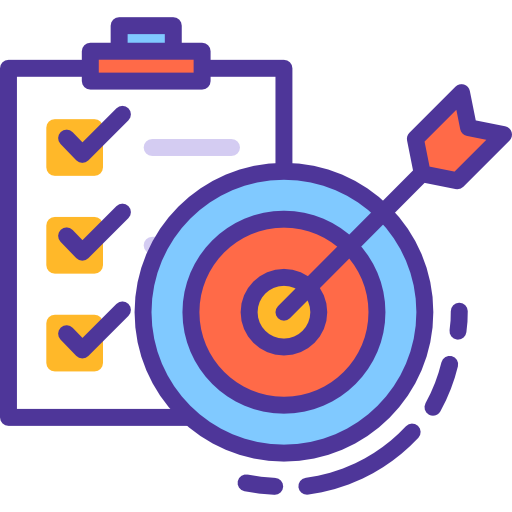 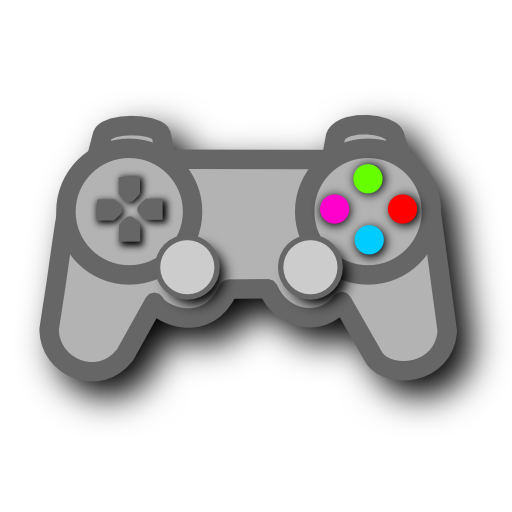 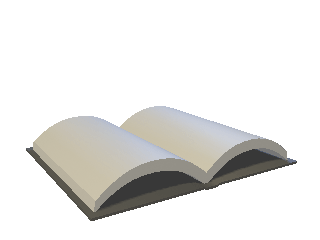 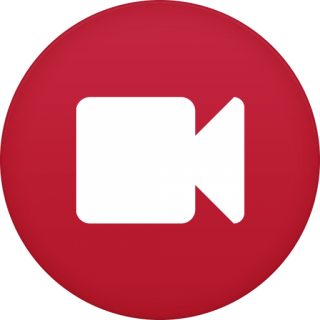 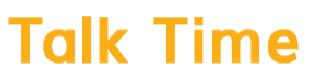 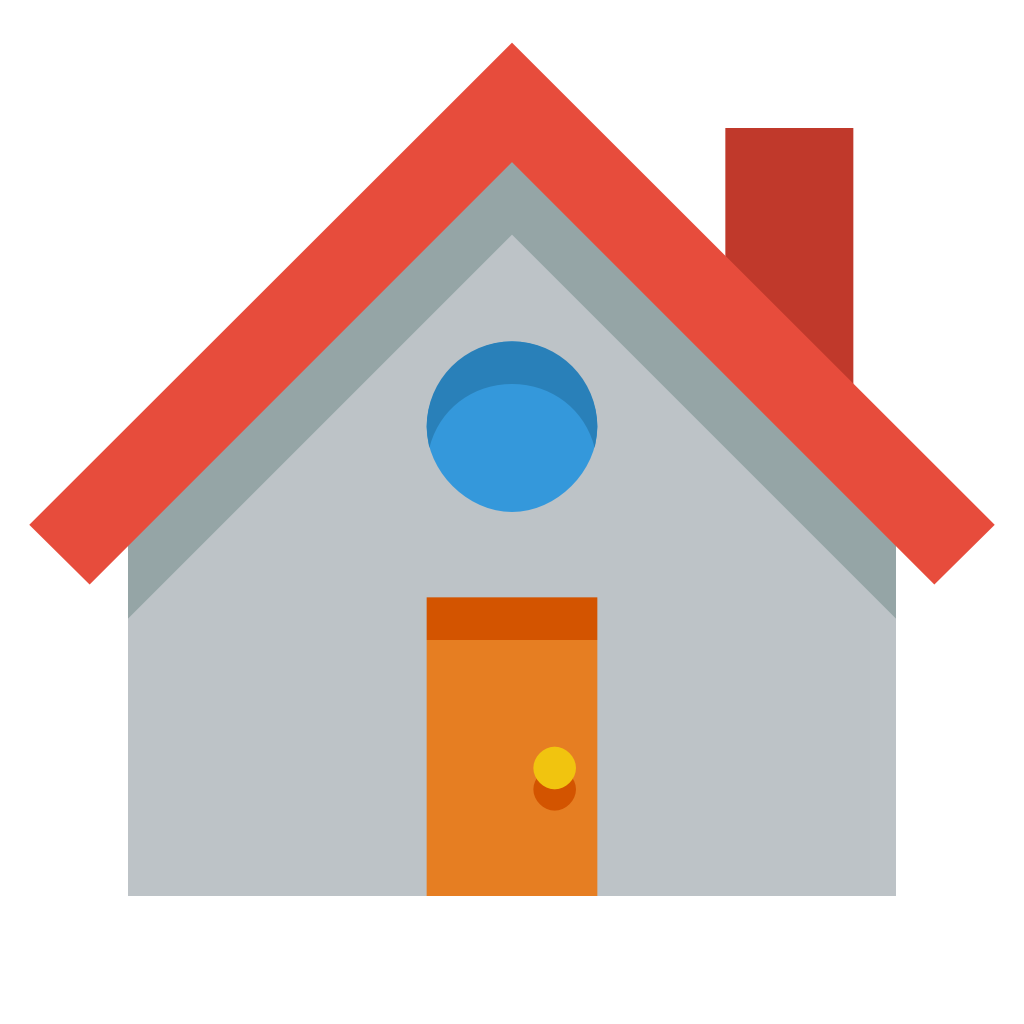 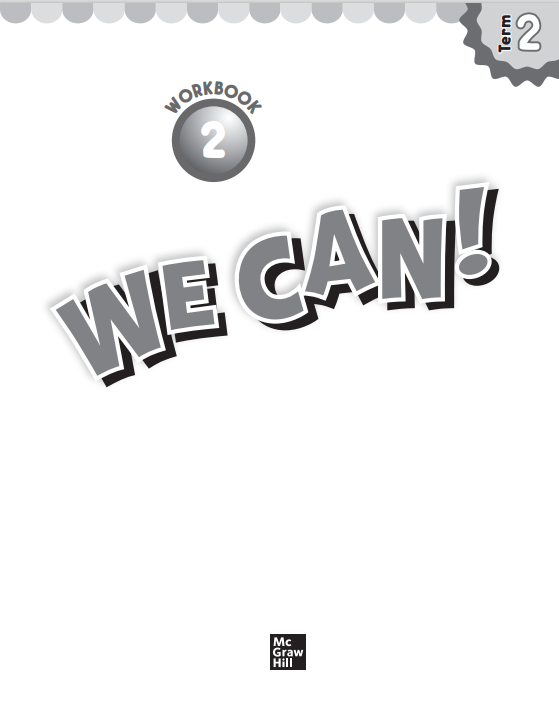 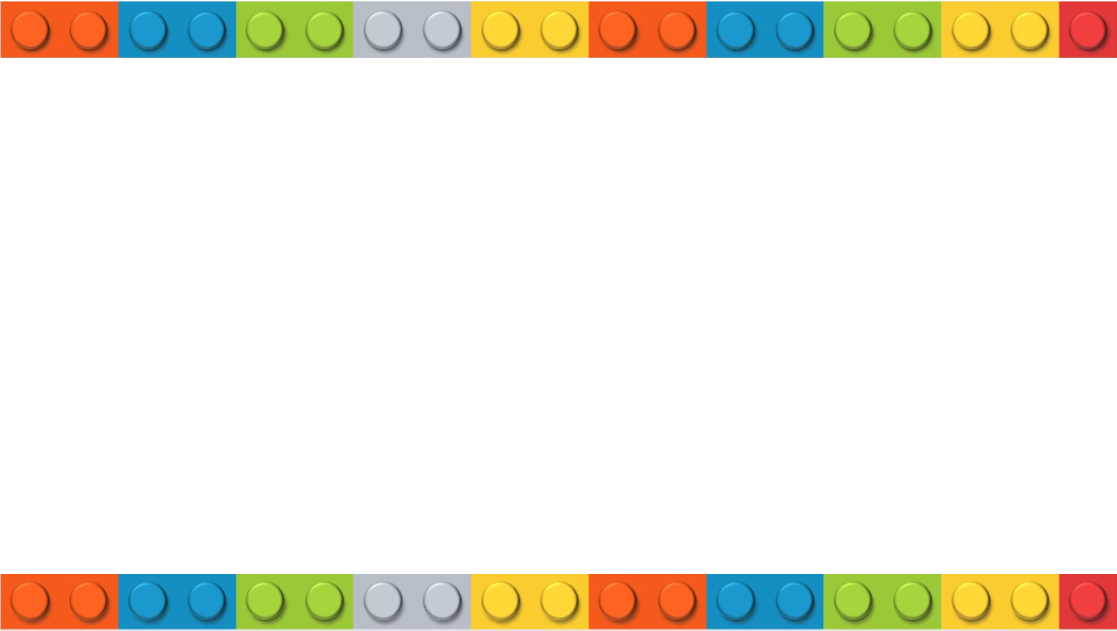 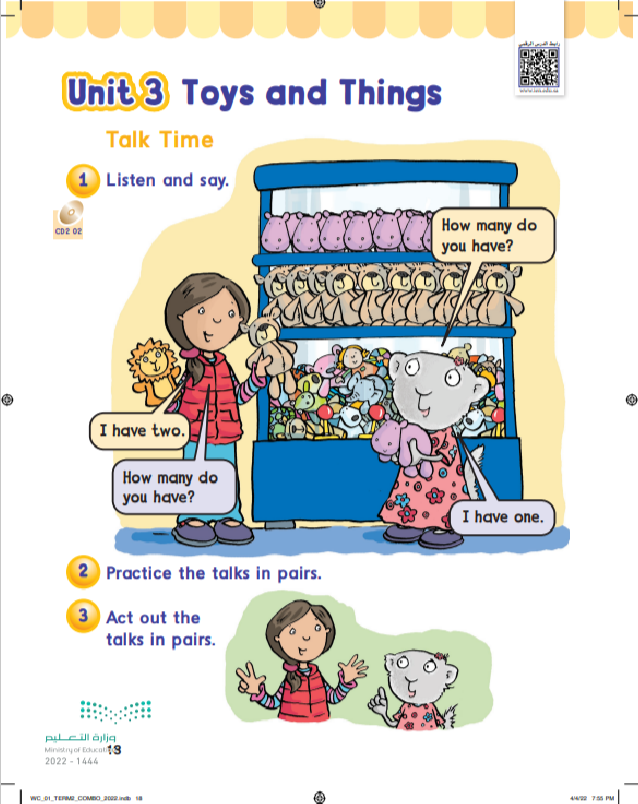 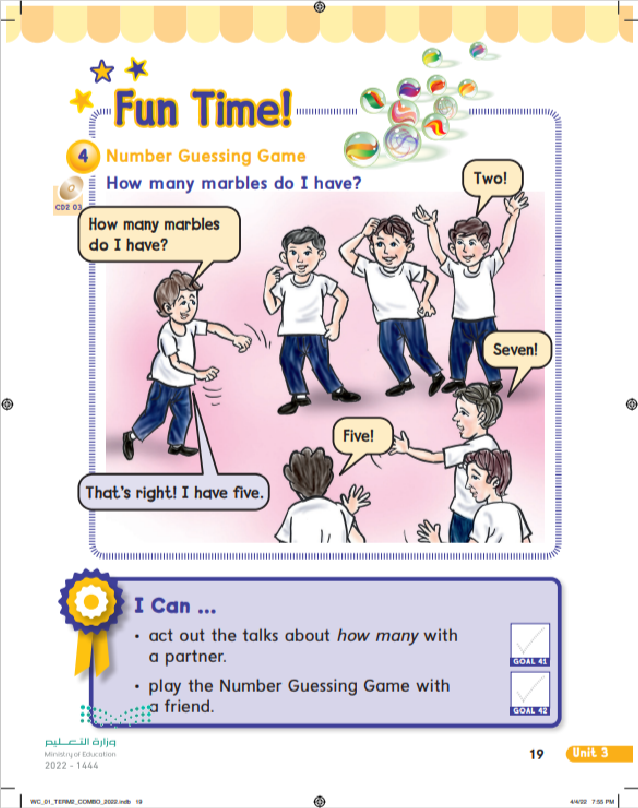 18
19
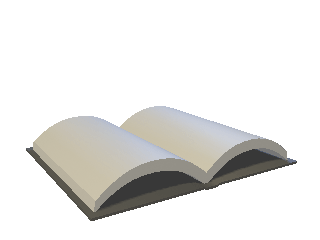 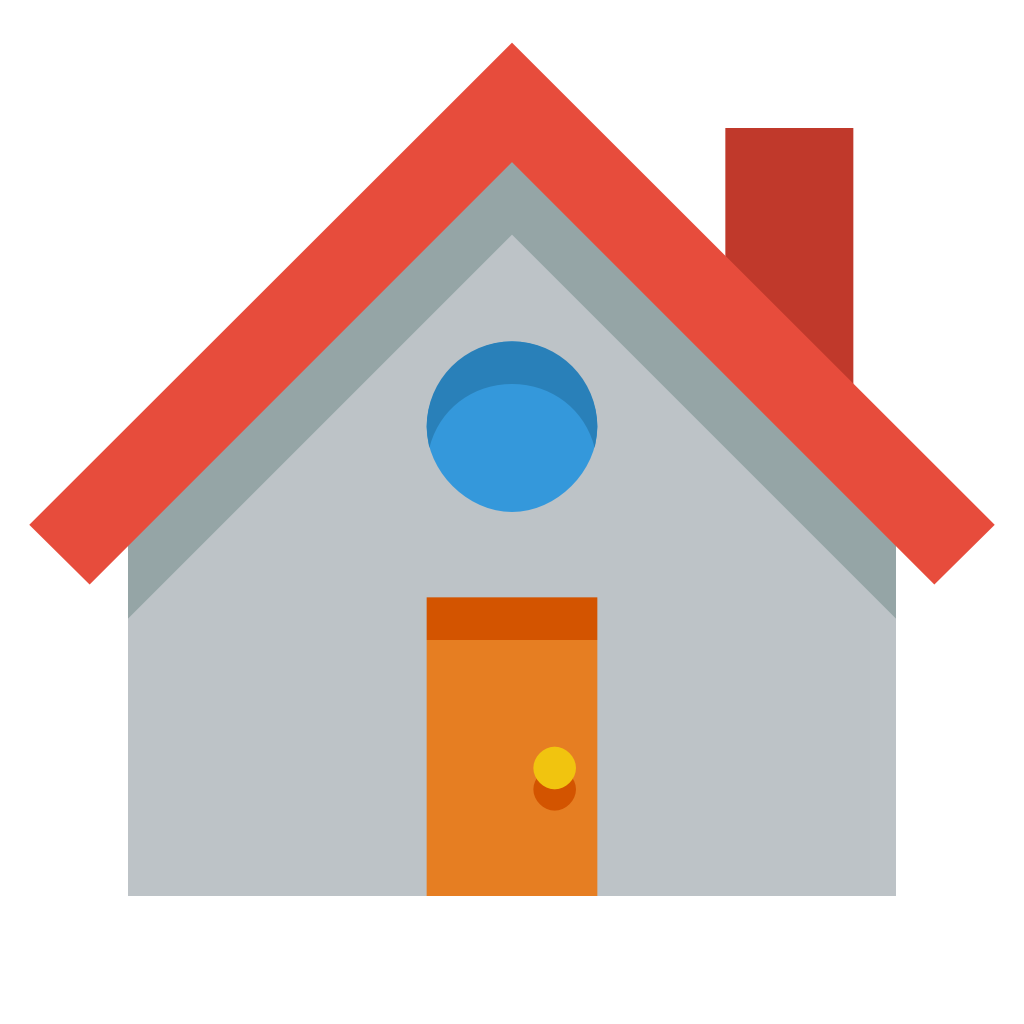 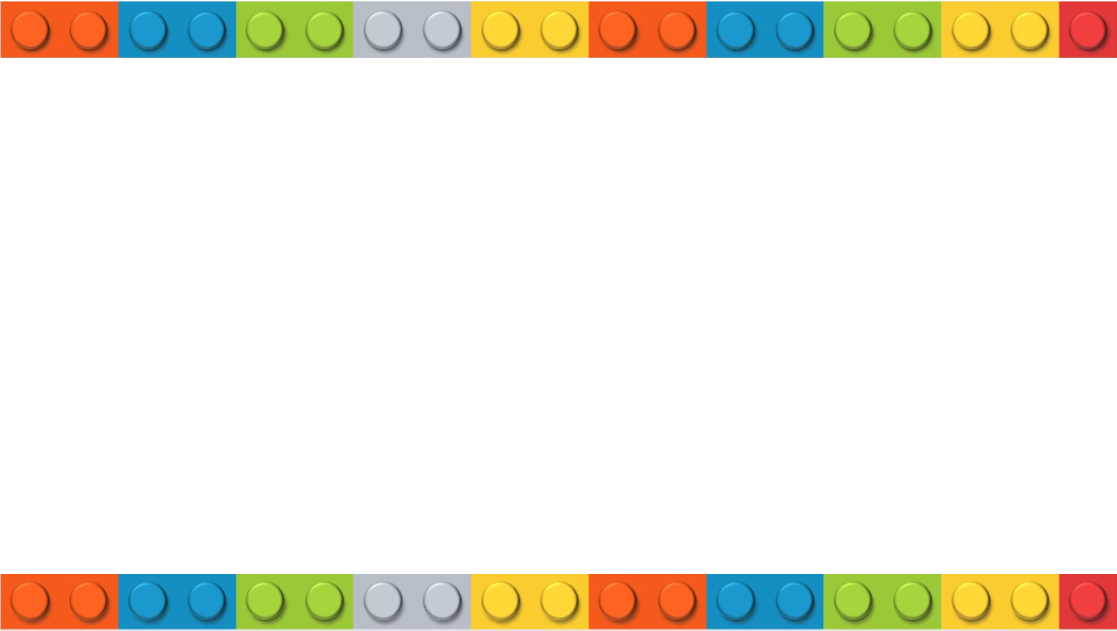 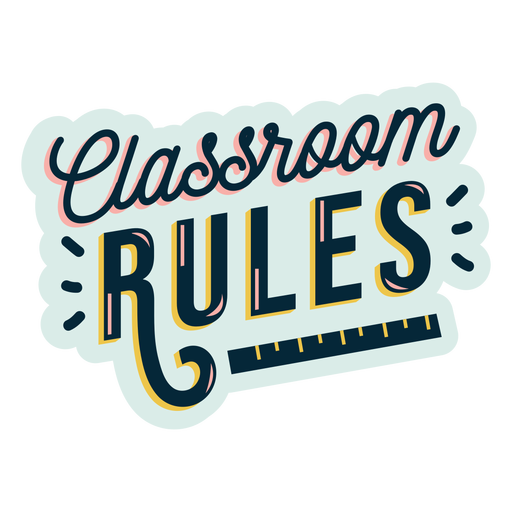 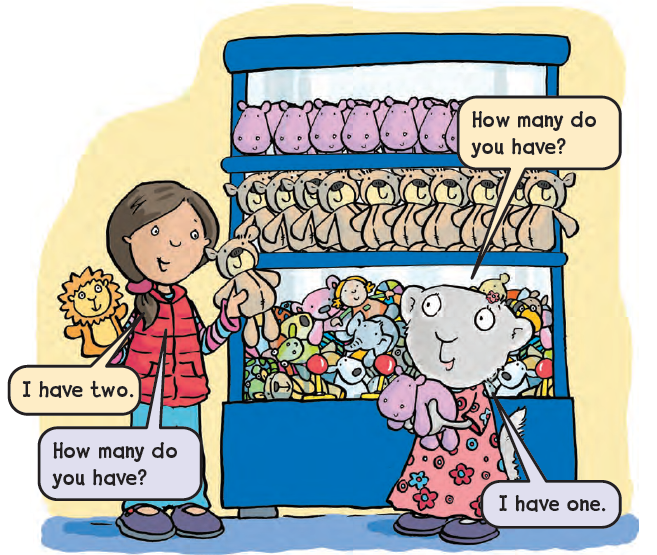 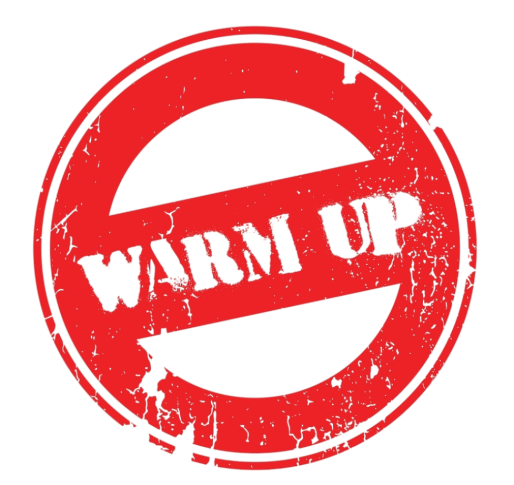 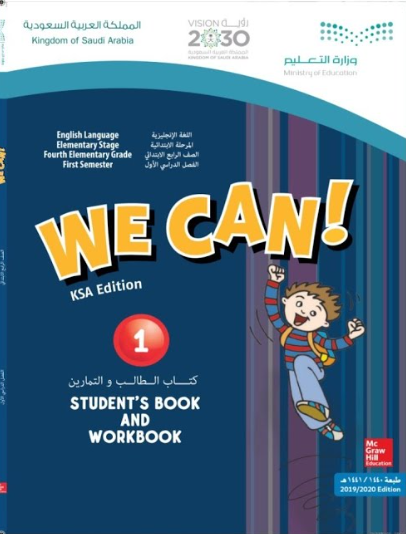 1
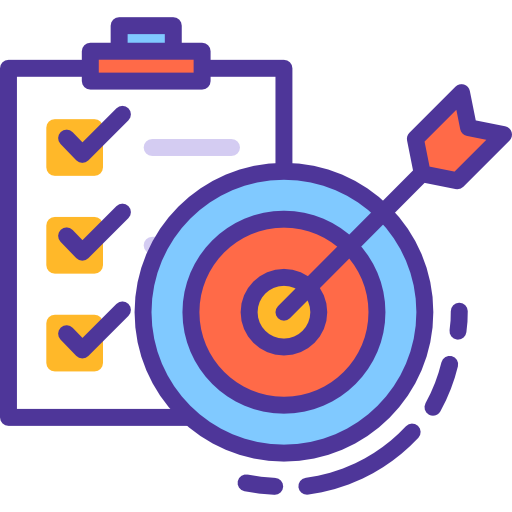 Listen and say
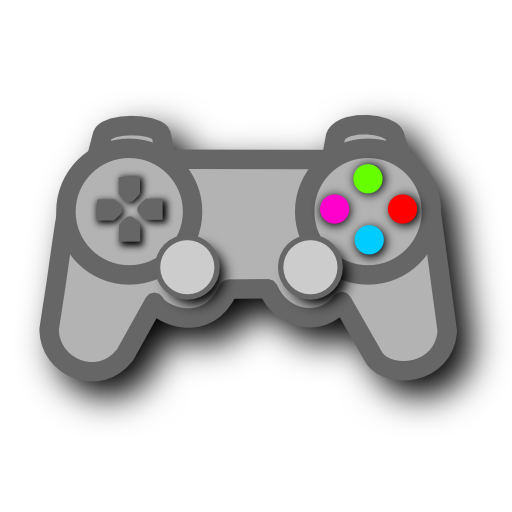 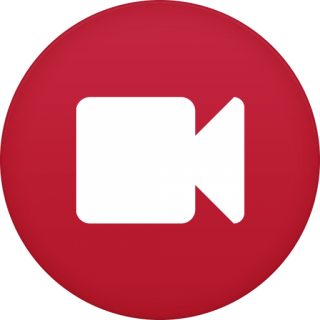 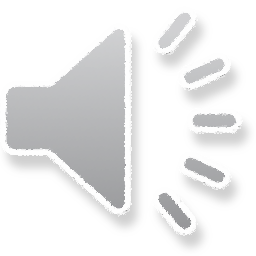 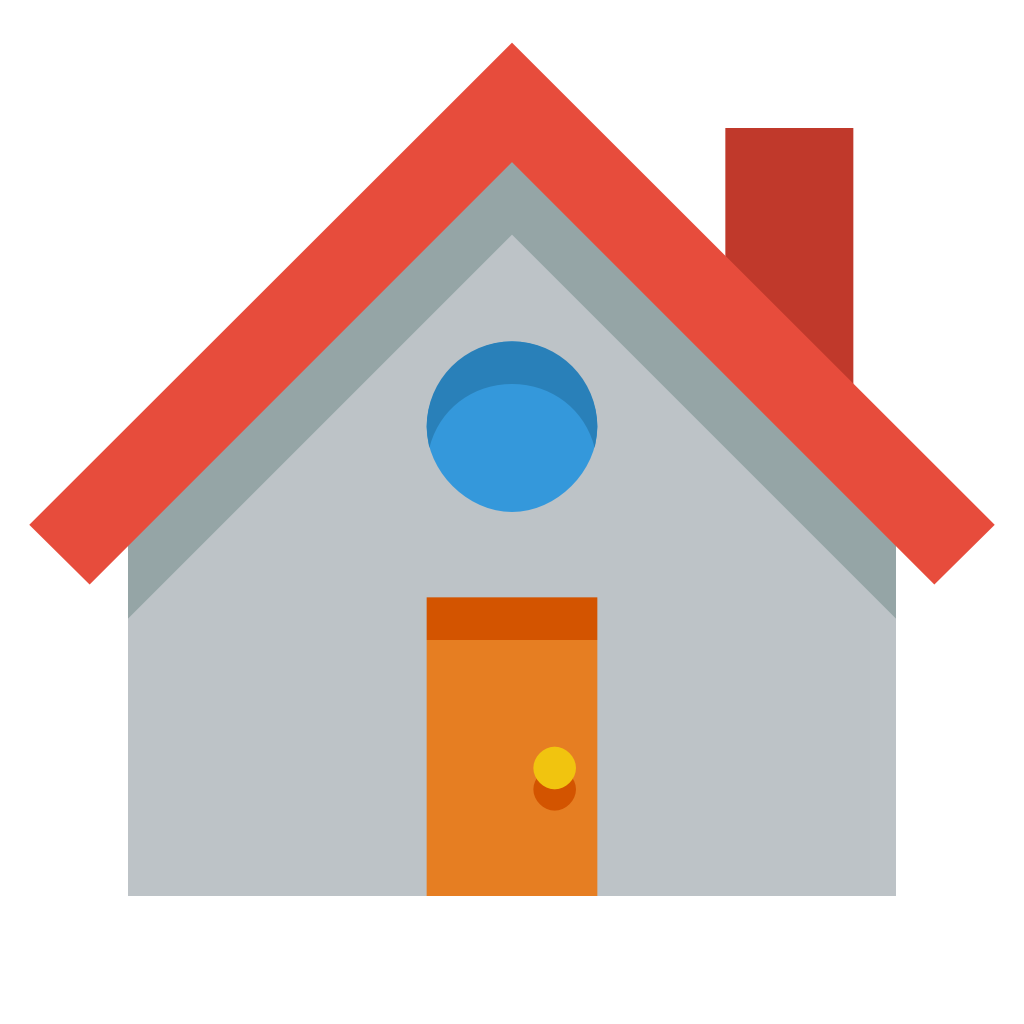 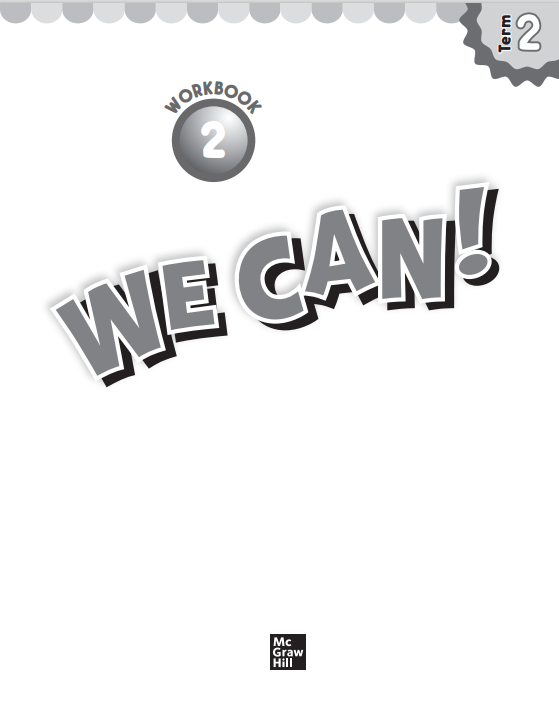 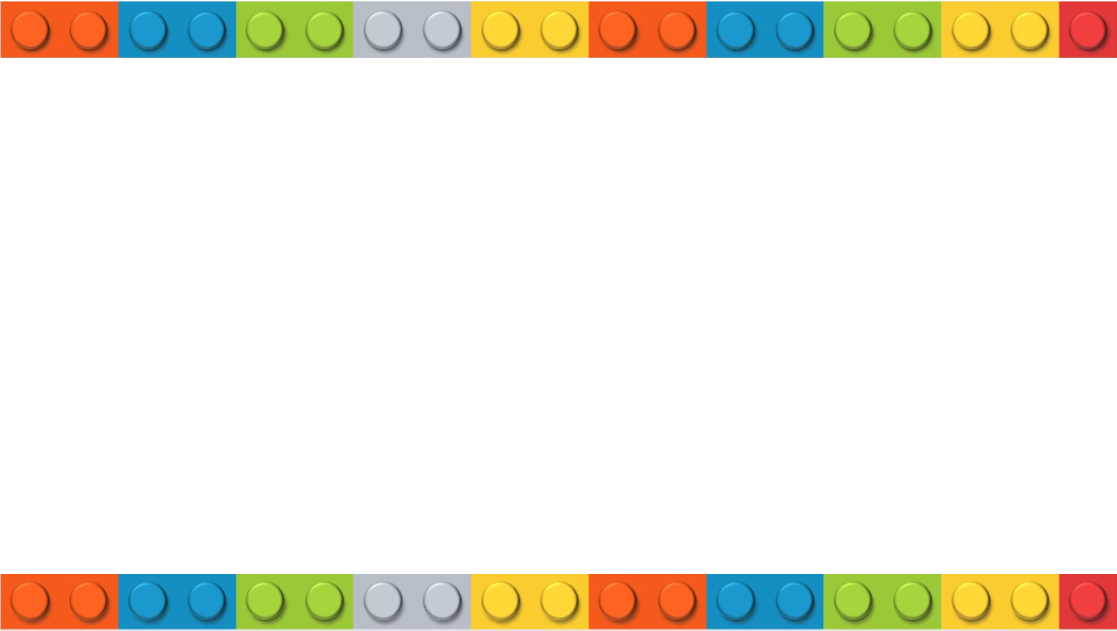 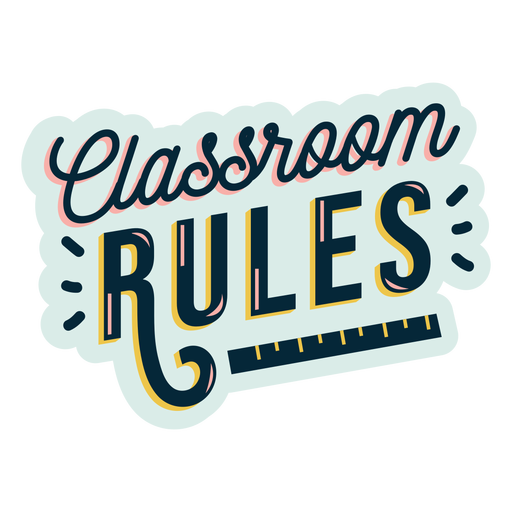 Practice the talks in pairs
2
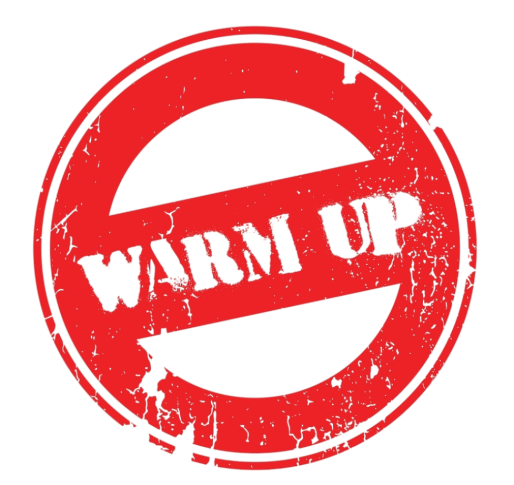 Act out the talks in pairs
3
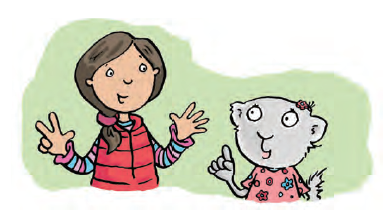 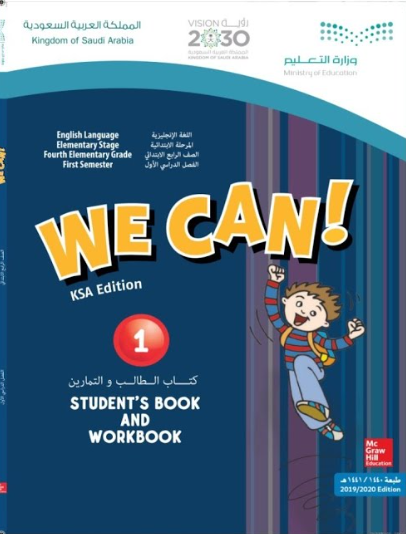 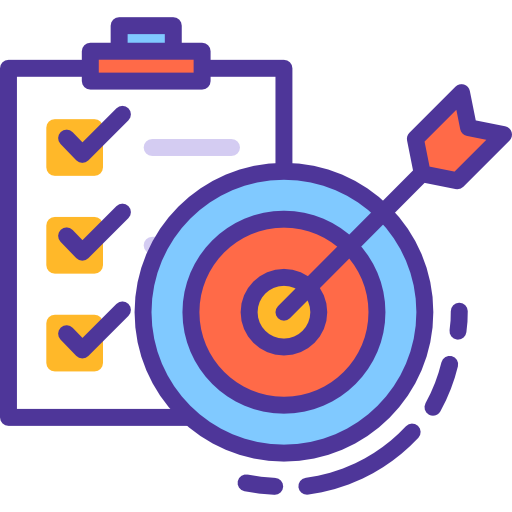 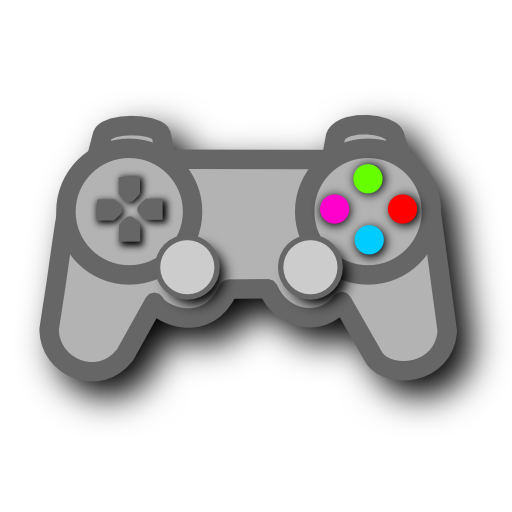 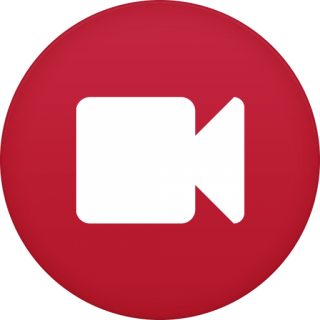 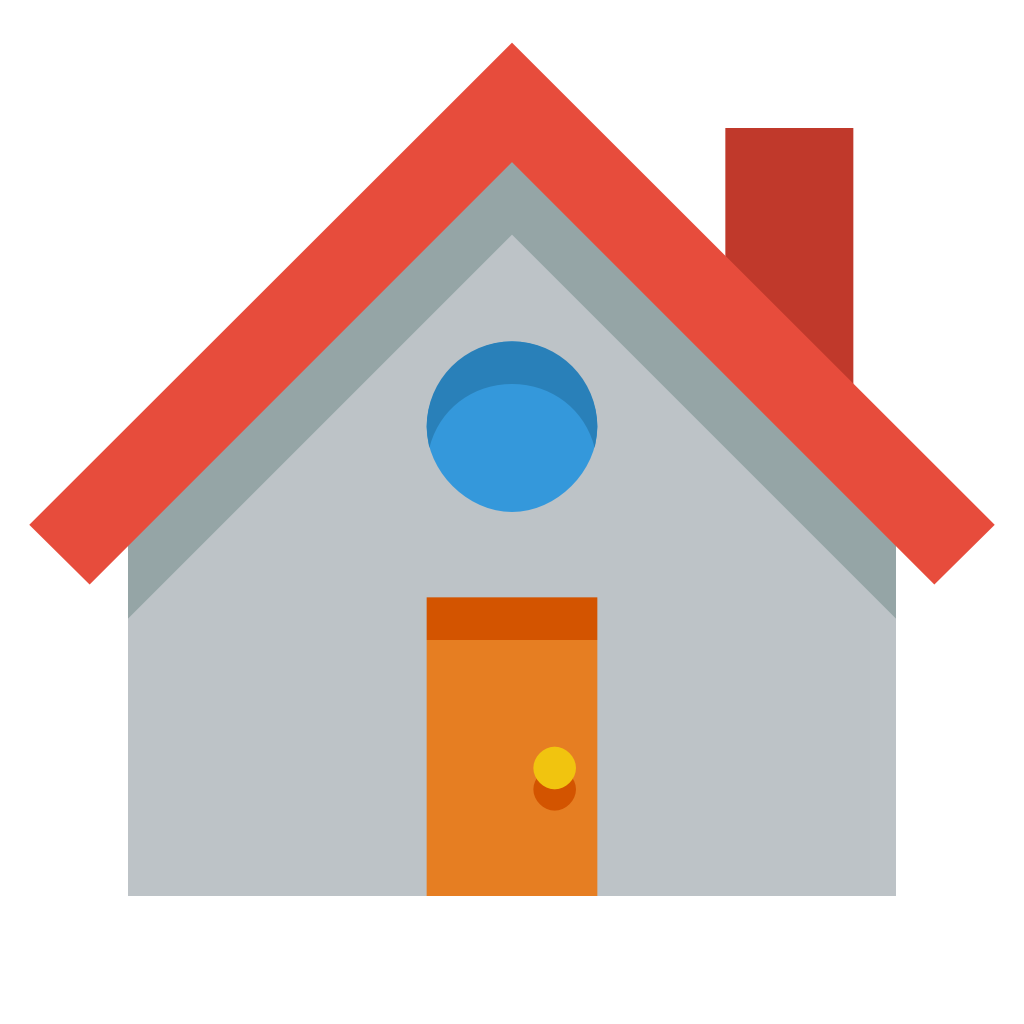 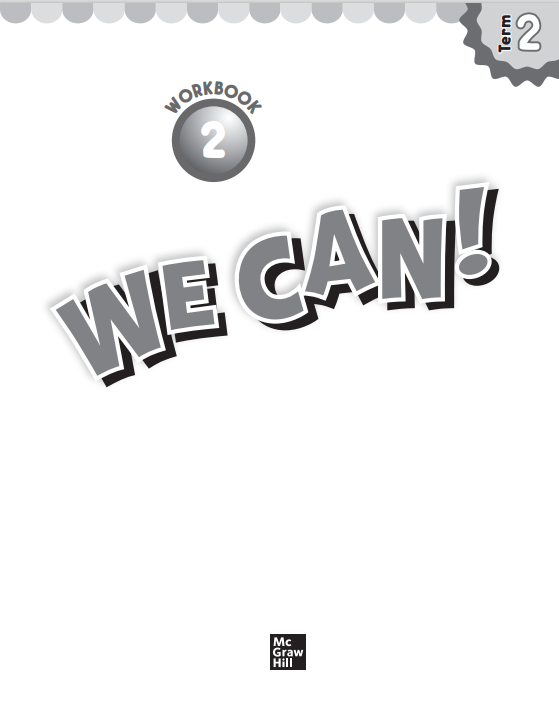 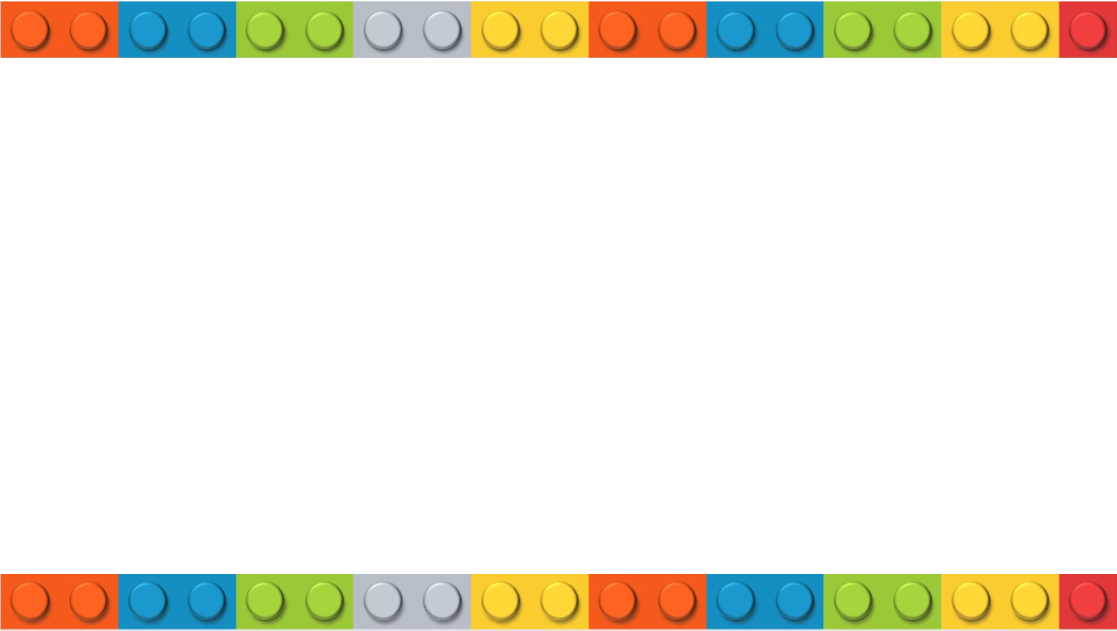 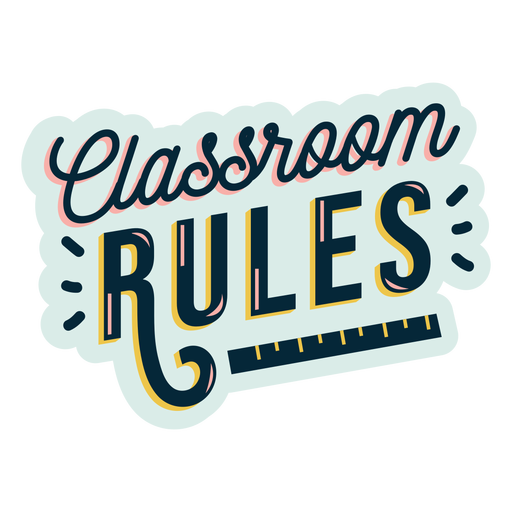 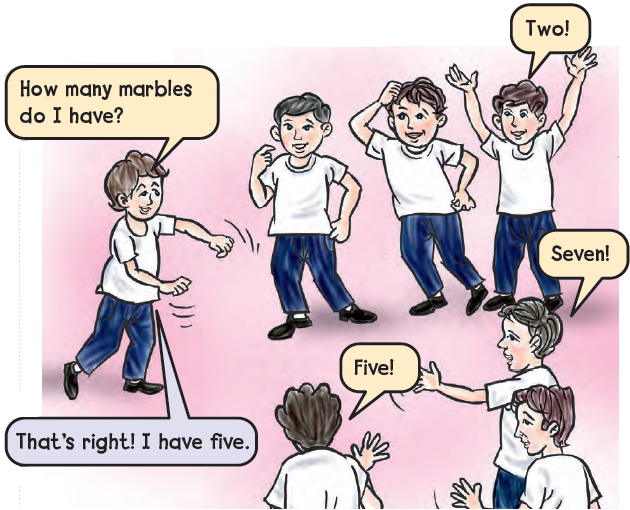 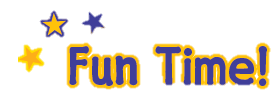 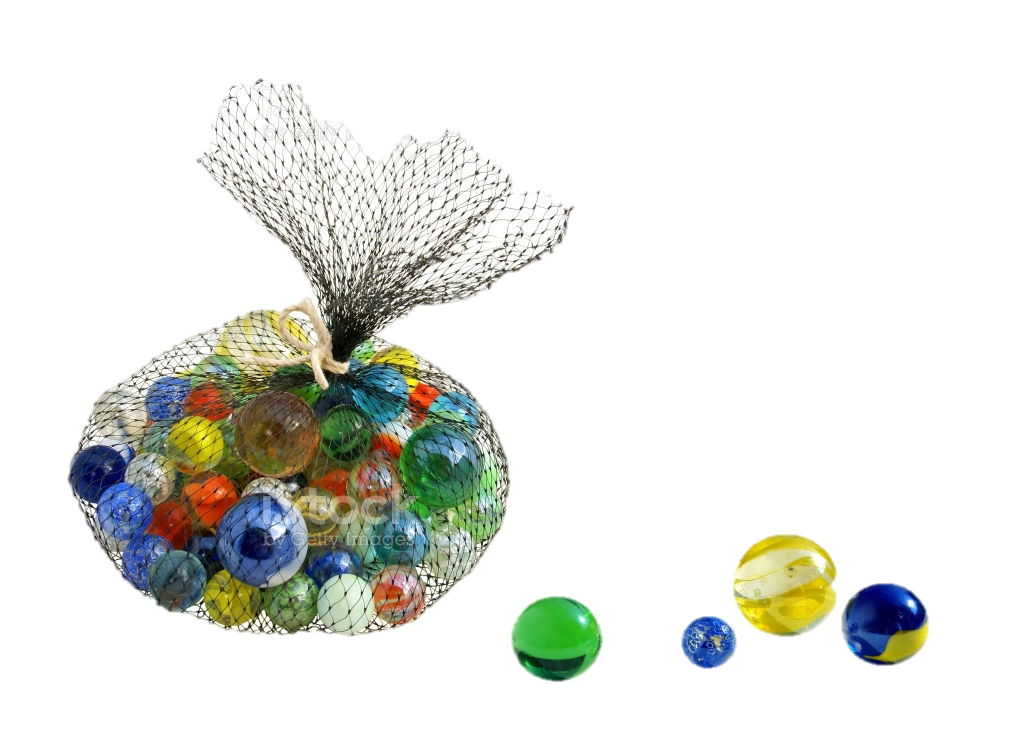 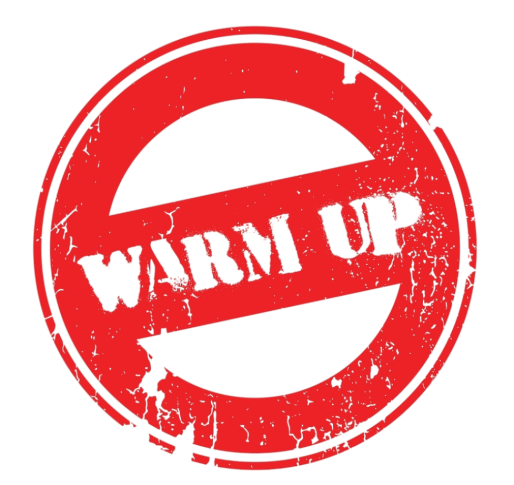 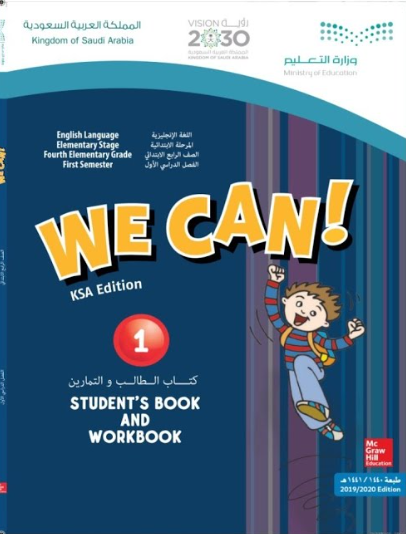 4
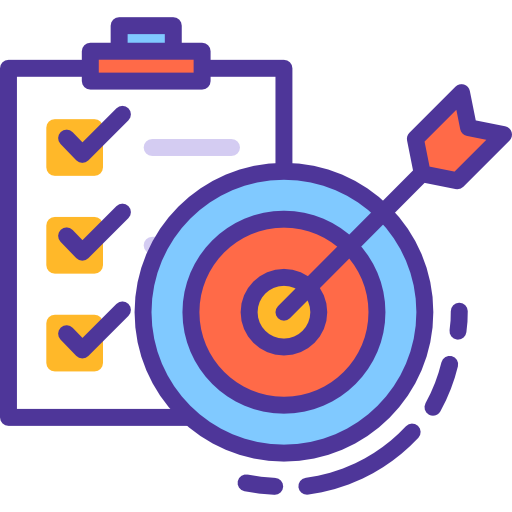 Number Guessing Game 
How many marbles do I have?
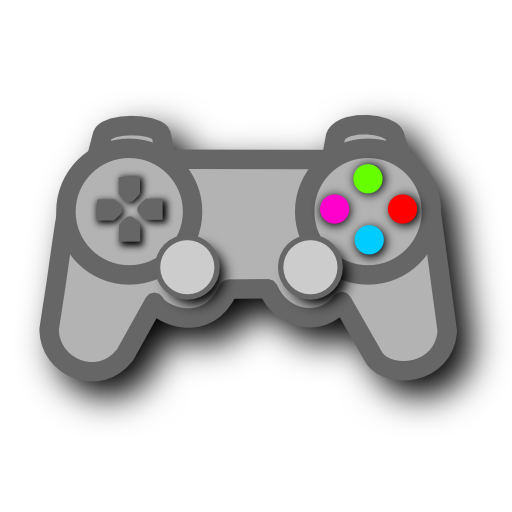 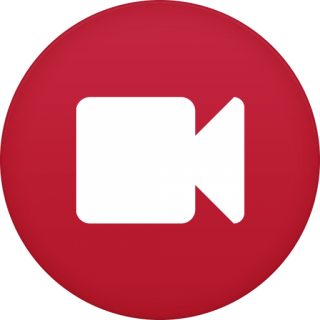 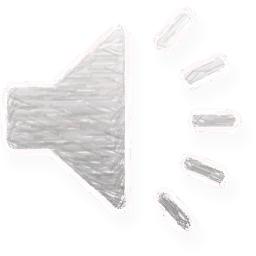 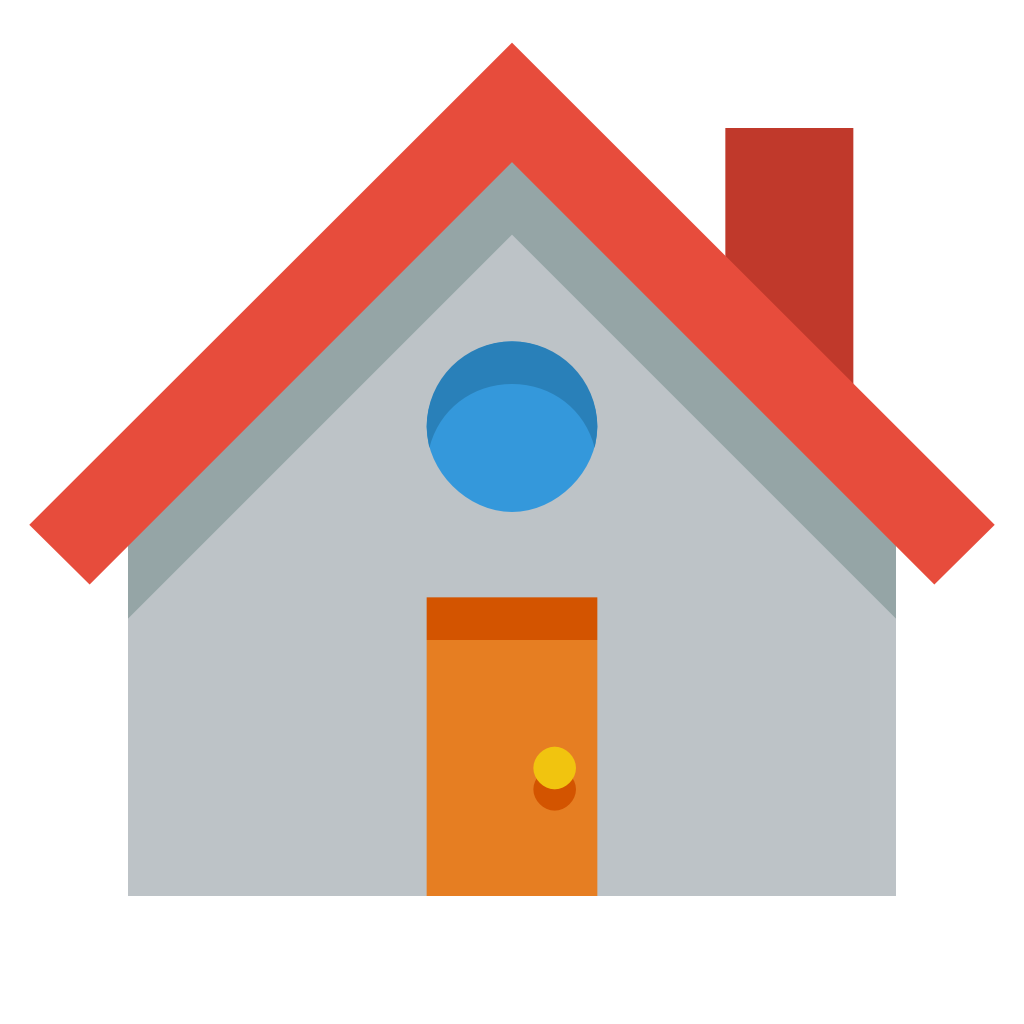 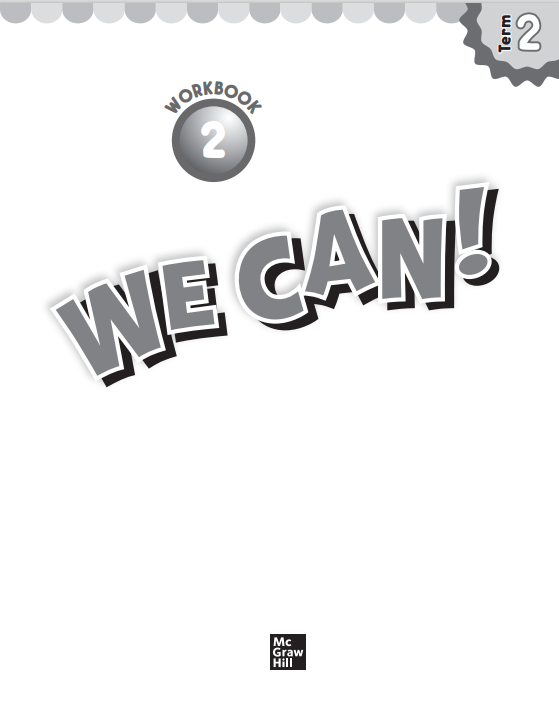 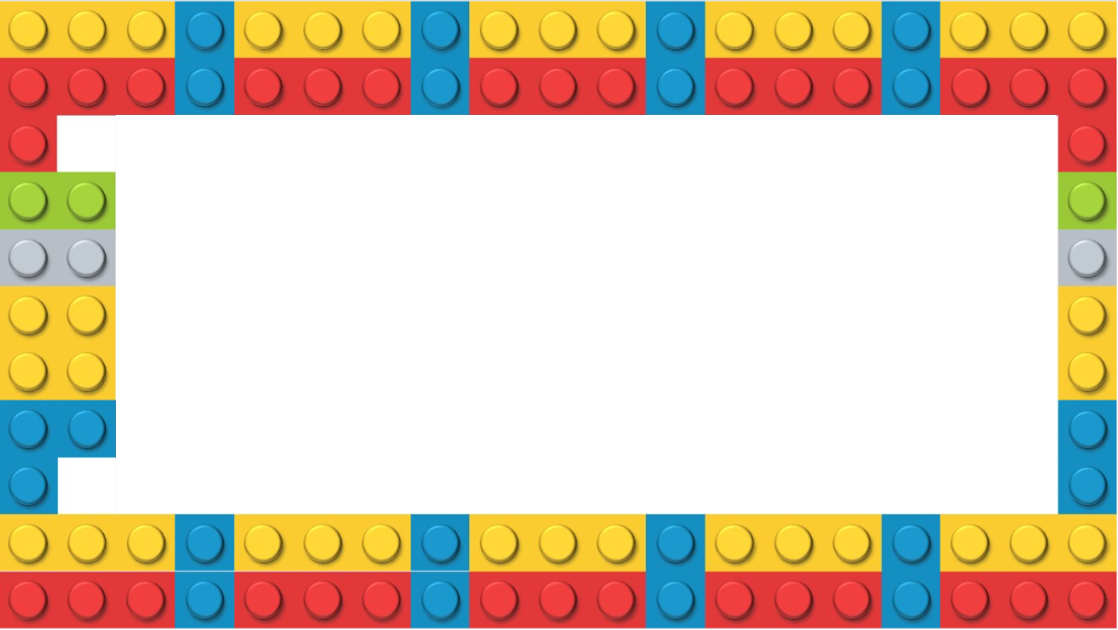 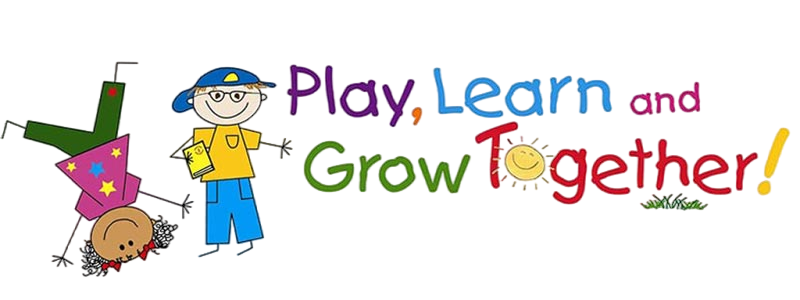 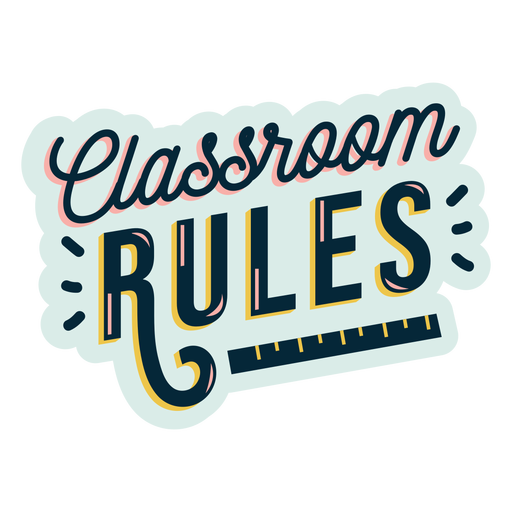 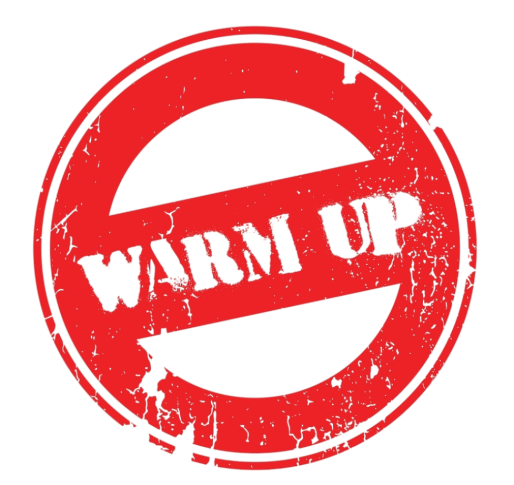 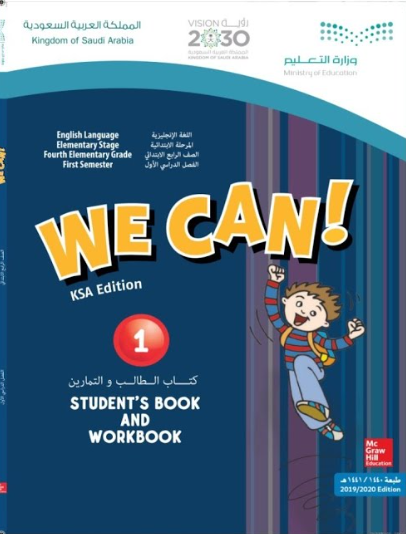 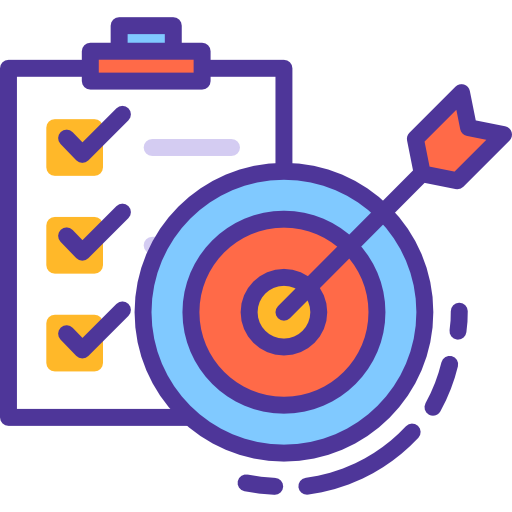 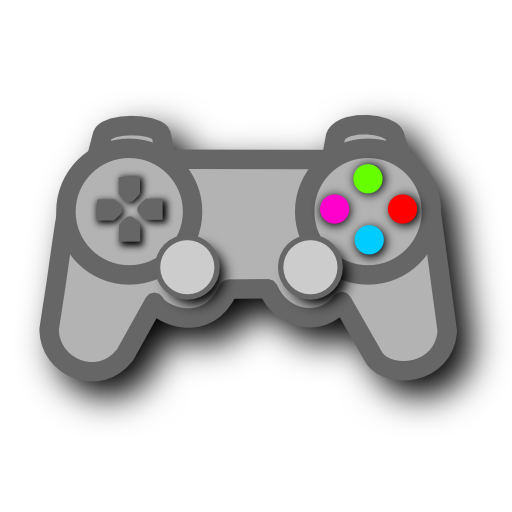 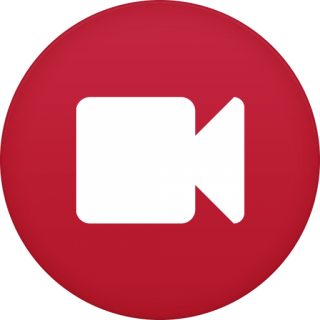 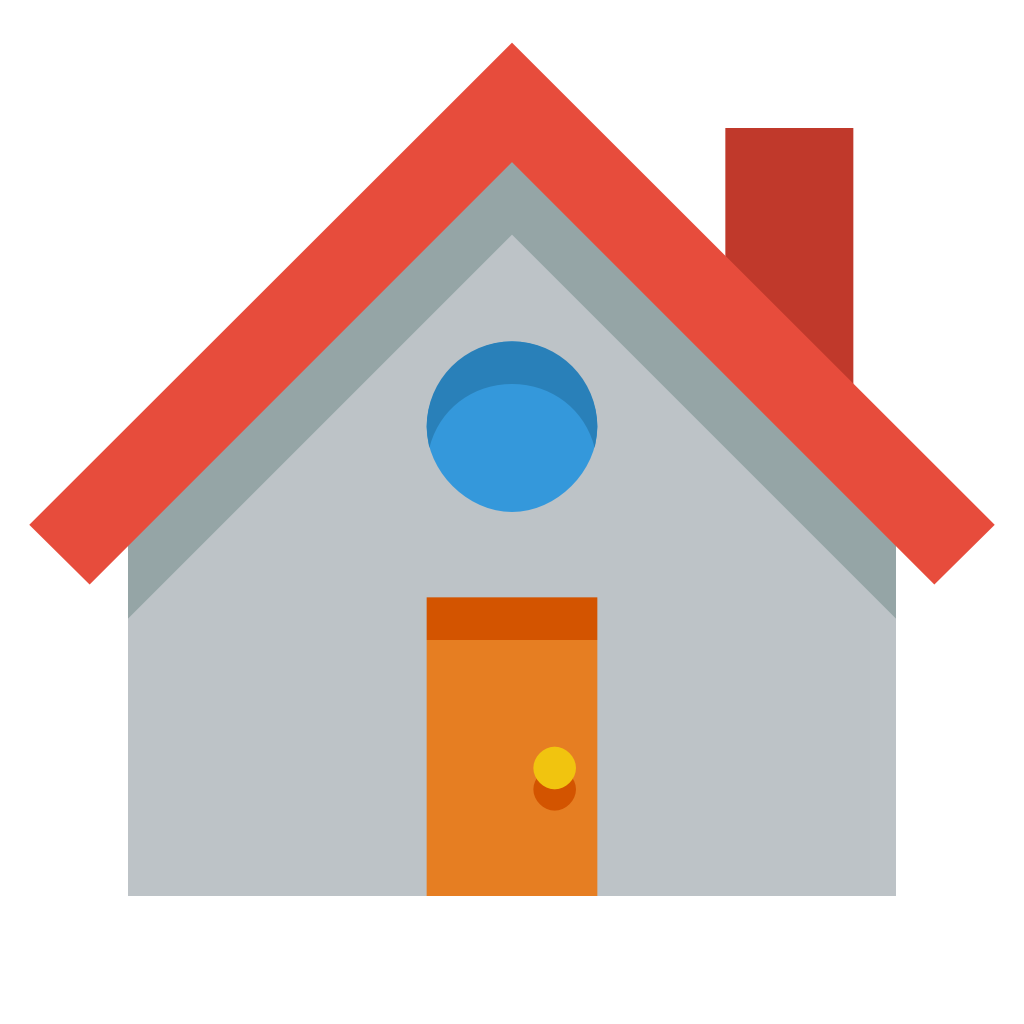 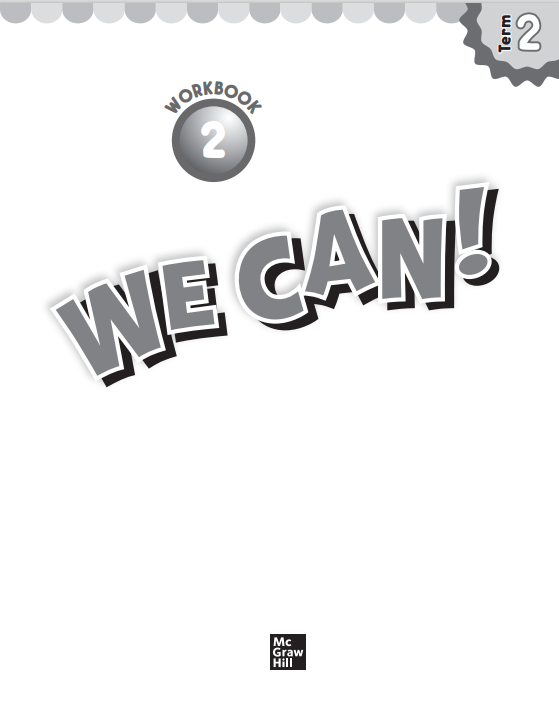 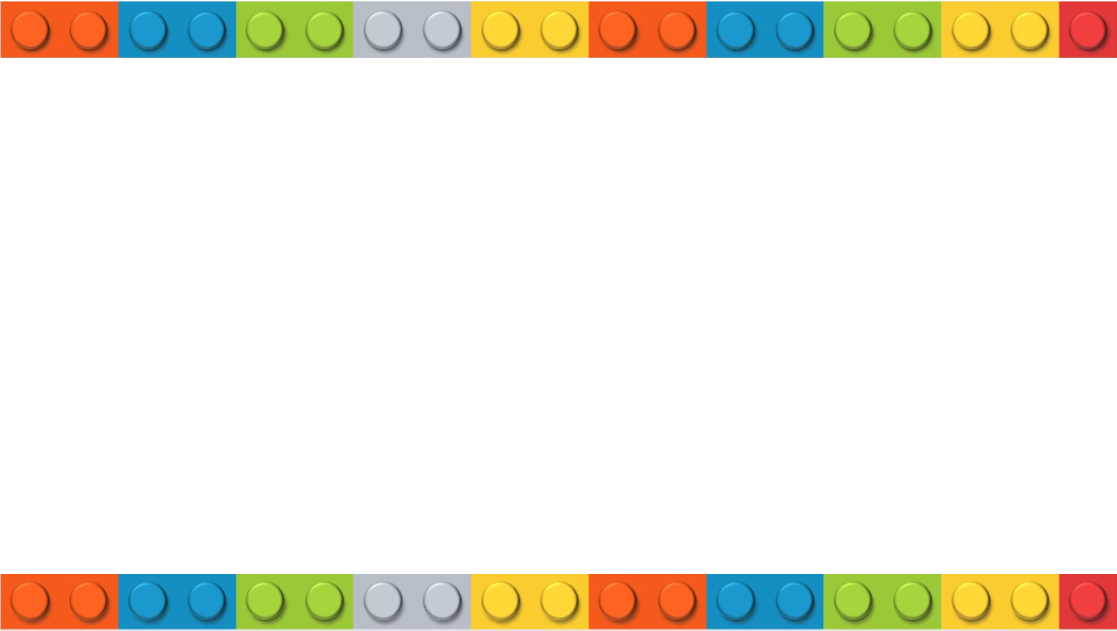 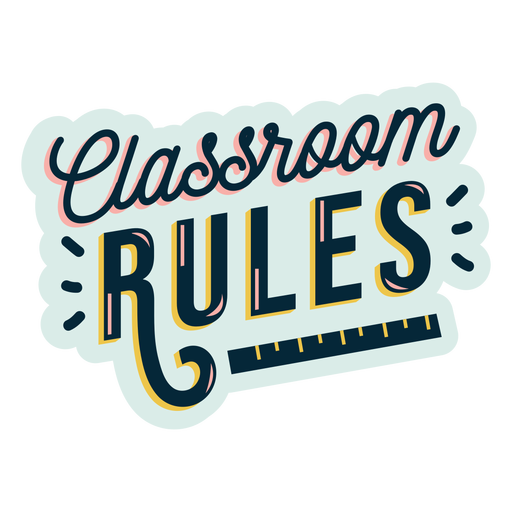 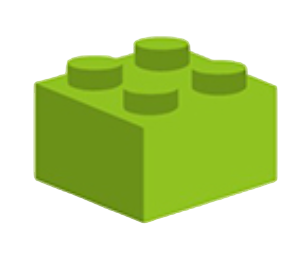 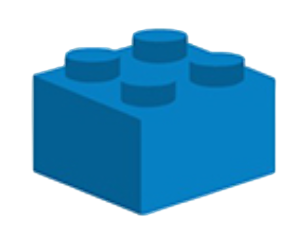 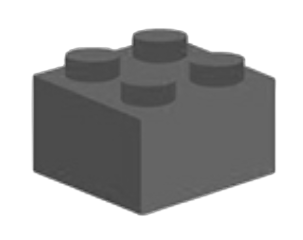 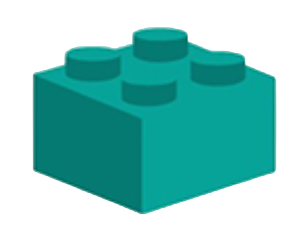 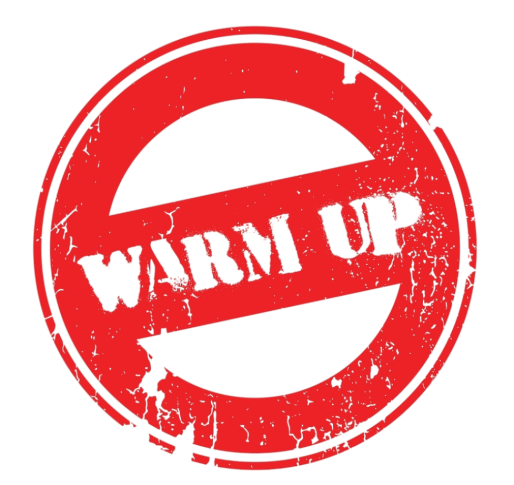 1
2
3
4
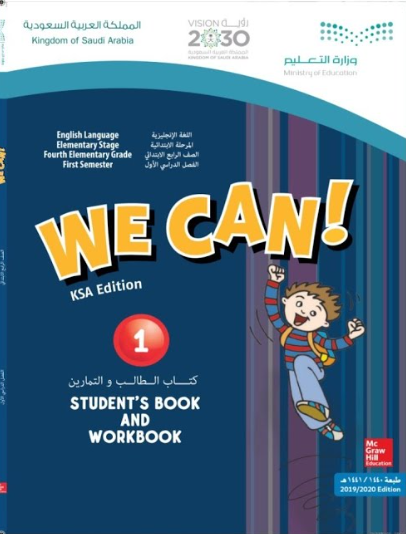 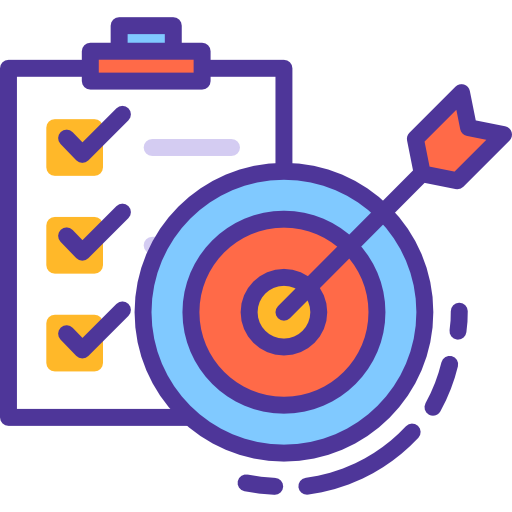 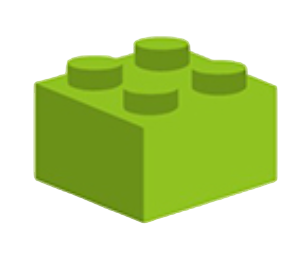 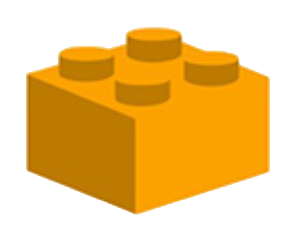 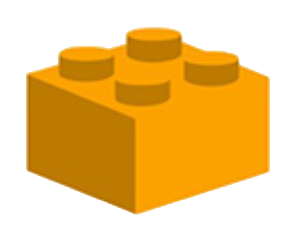 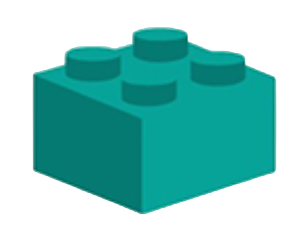 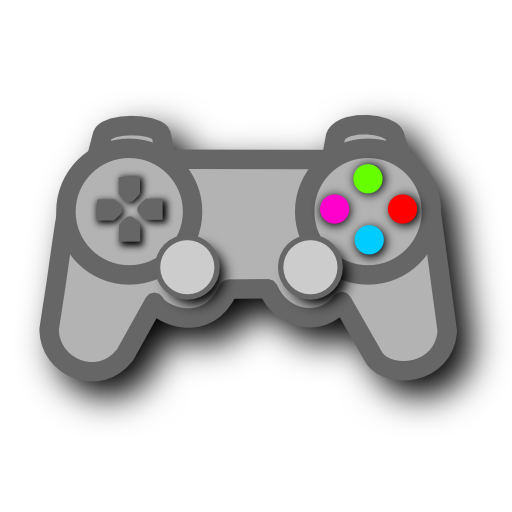 8
5
6
7
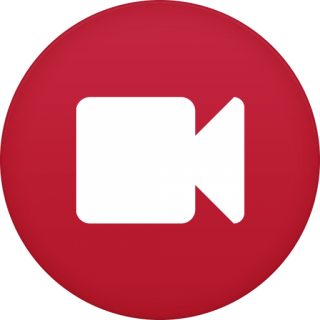 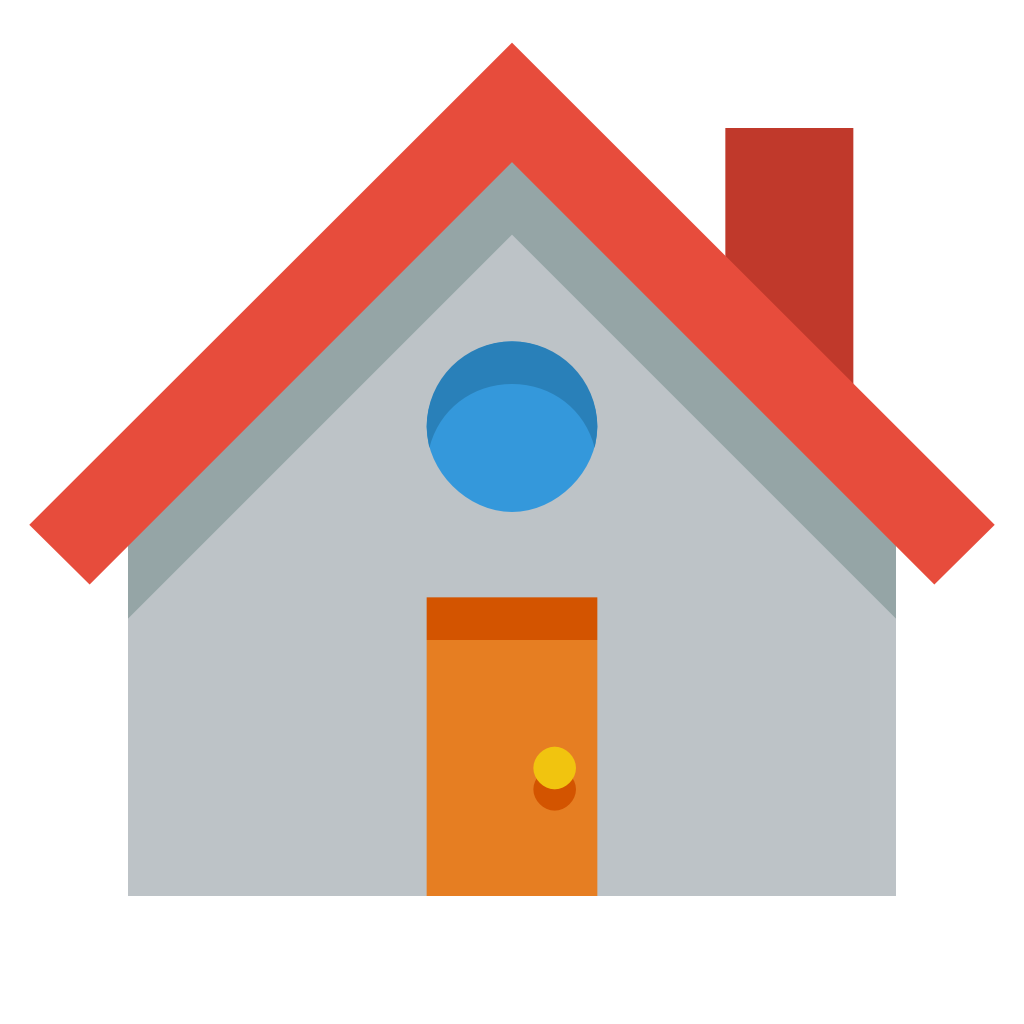 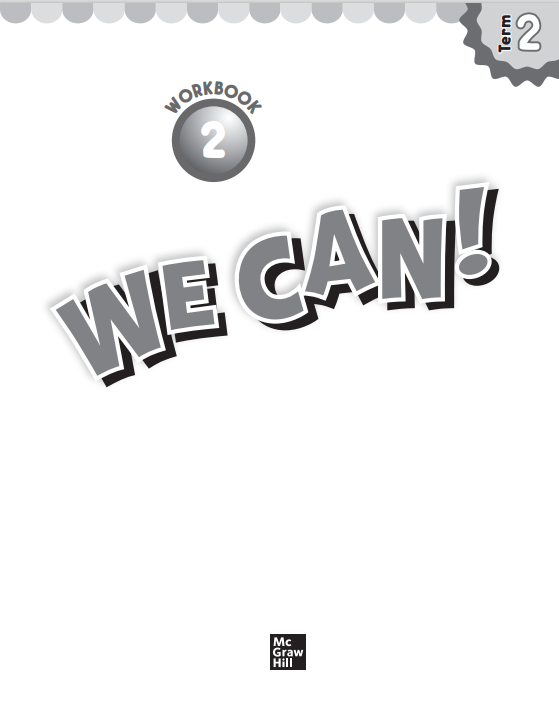 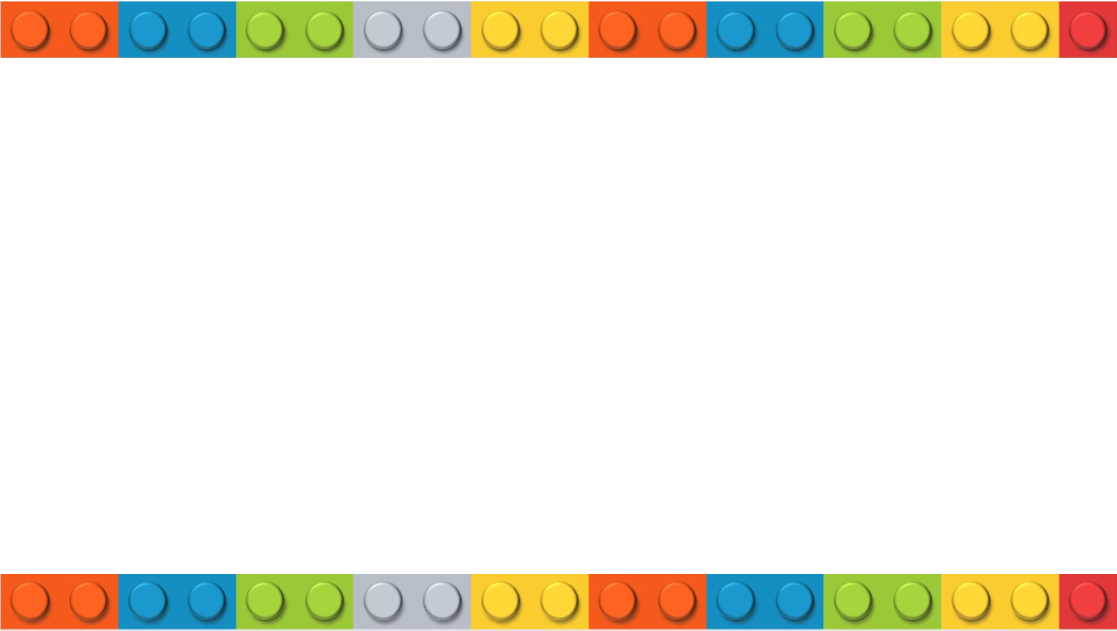 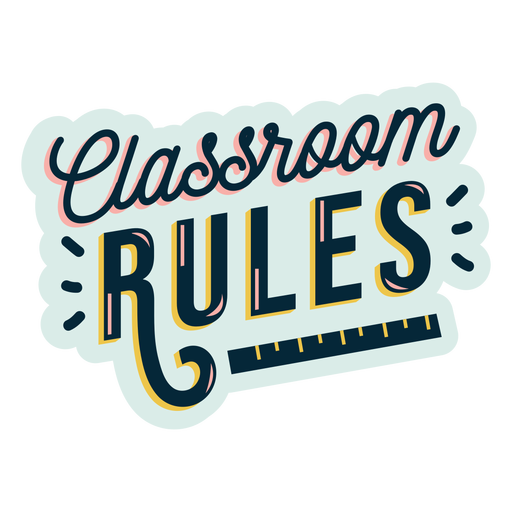 How many brothers do you have?
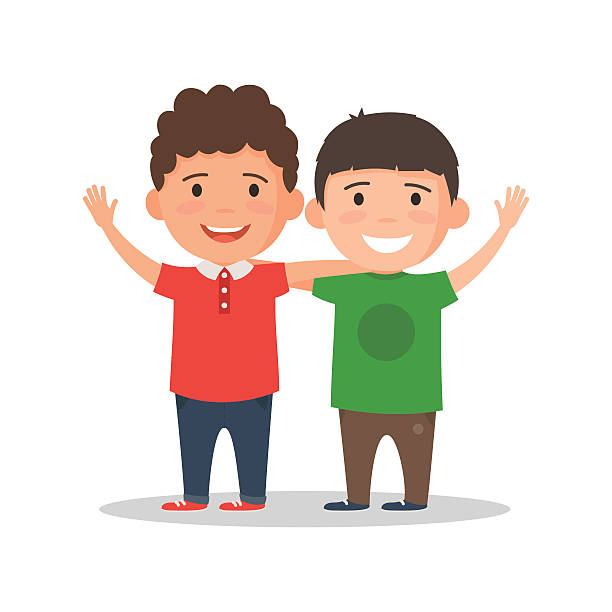 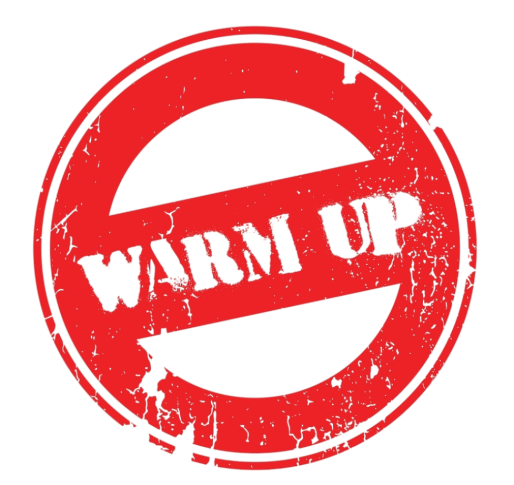 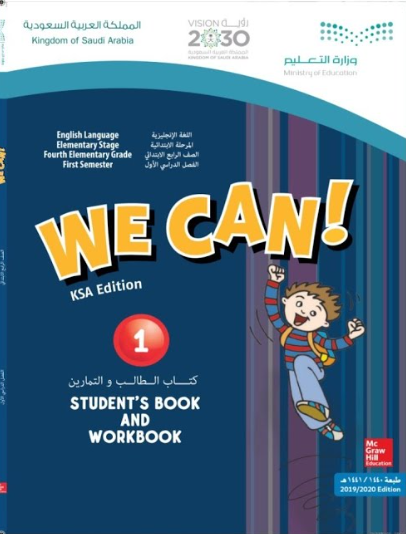 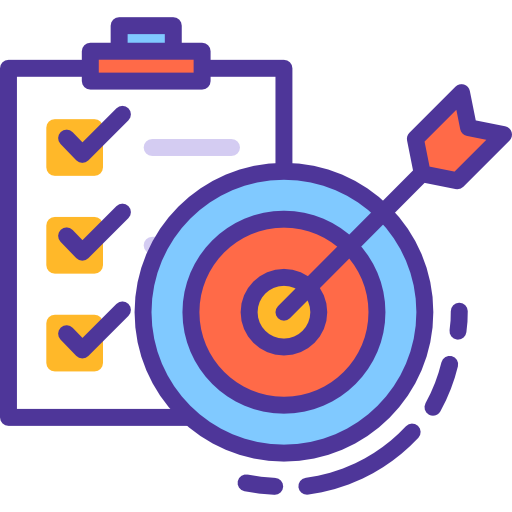 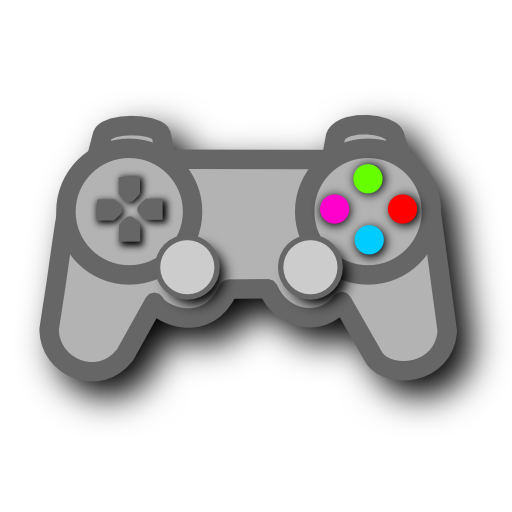 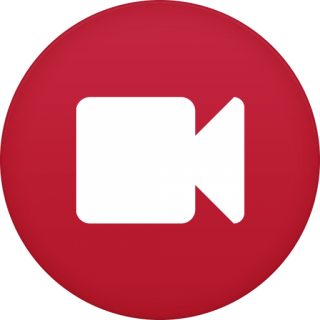 I have ...............
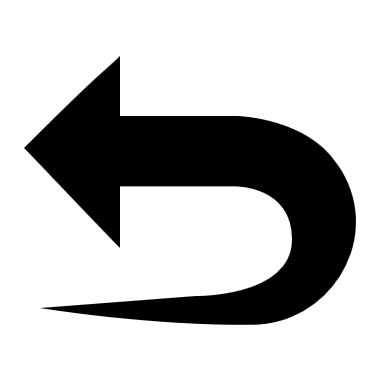 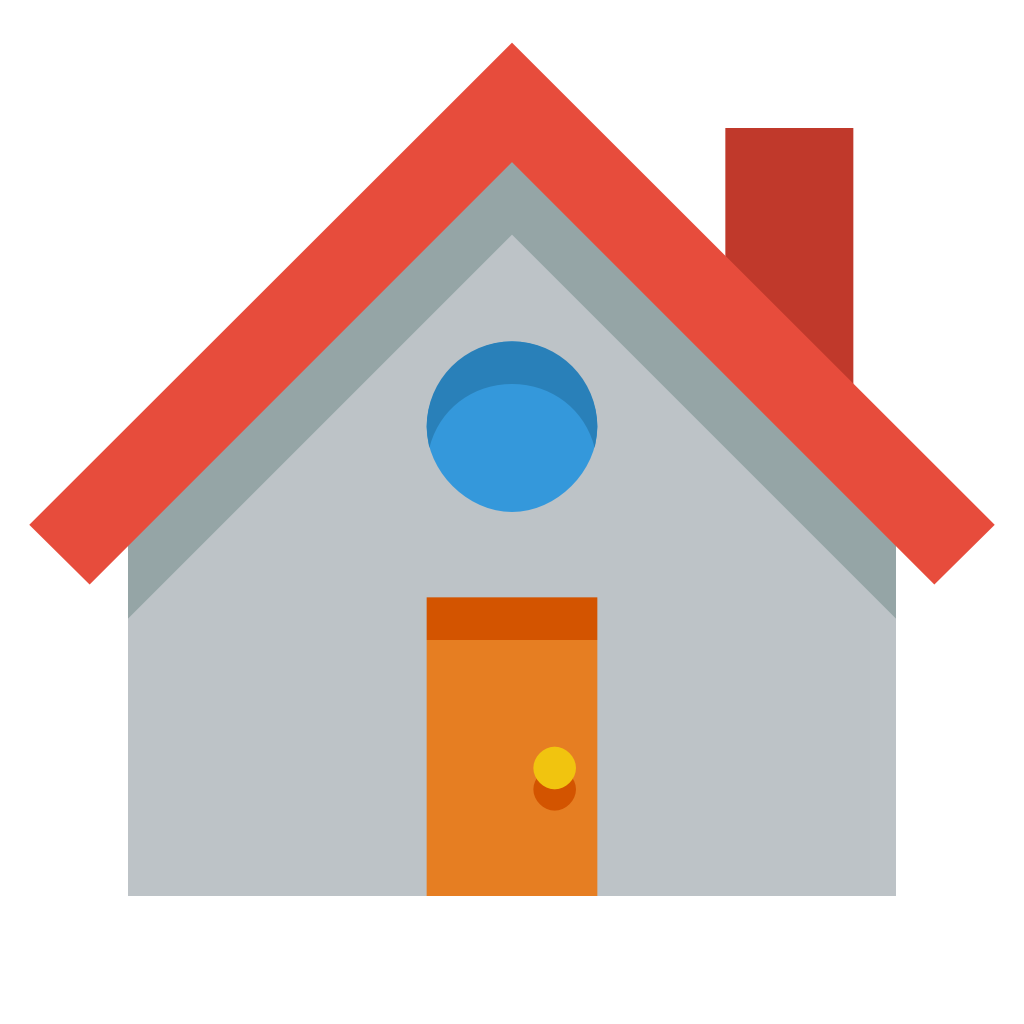 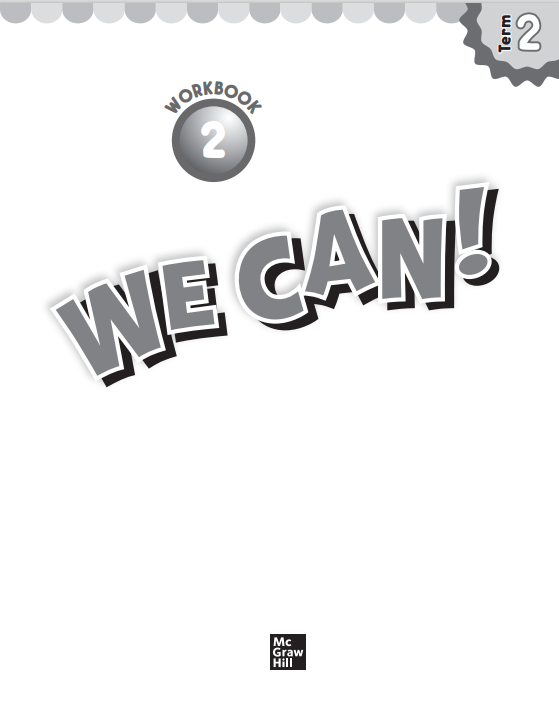 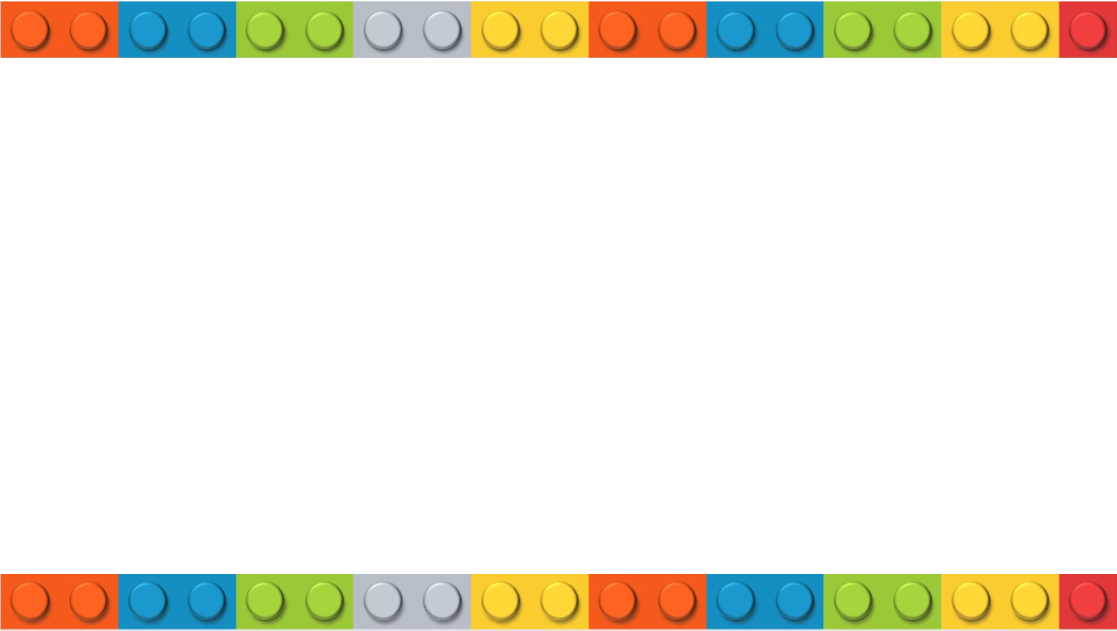 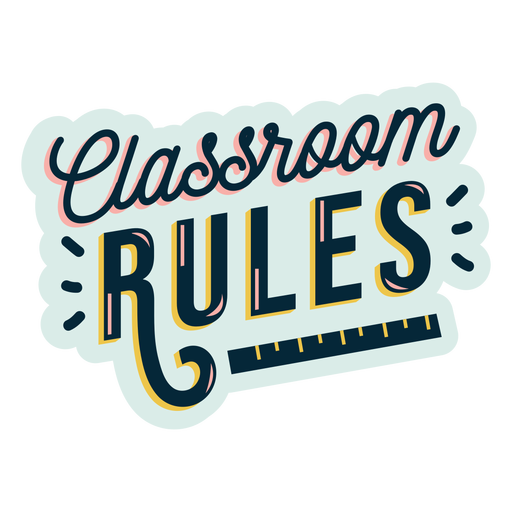 How many sisters do you have?
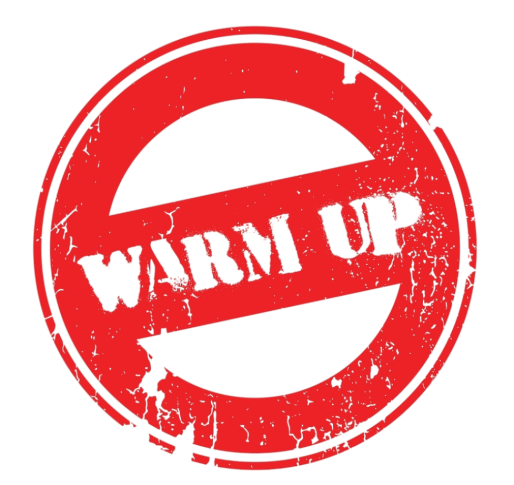 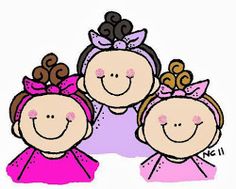 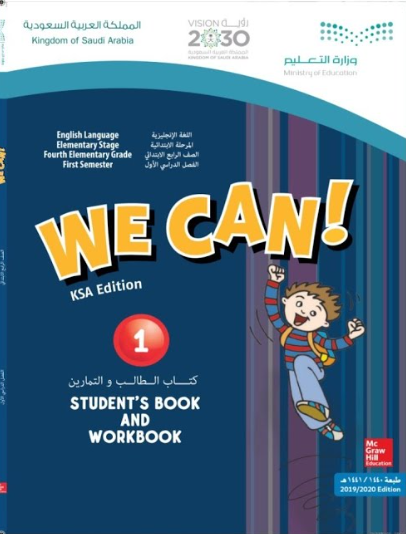 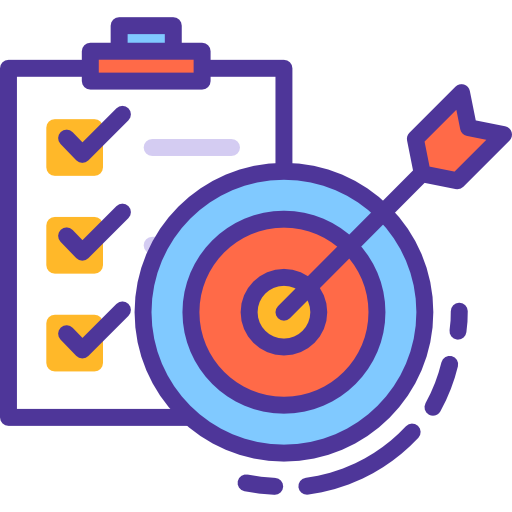 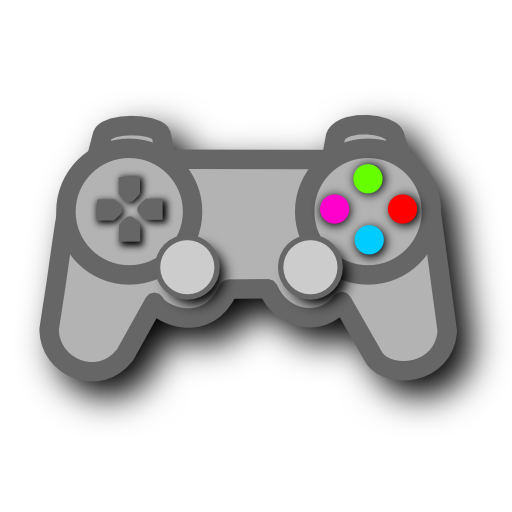 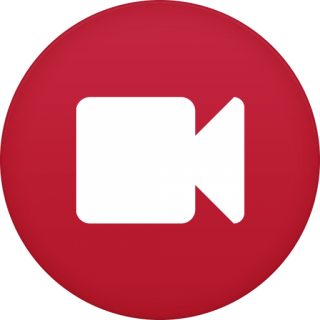 I have ...............
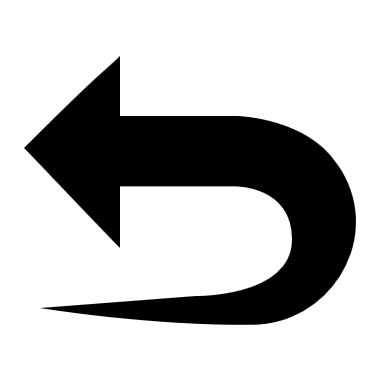 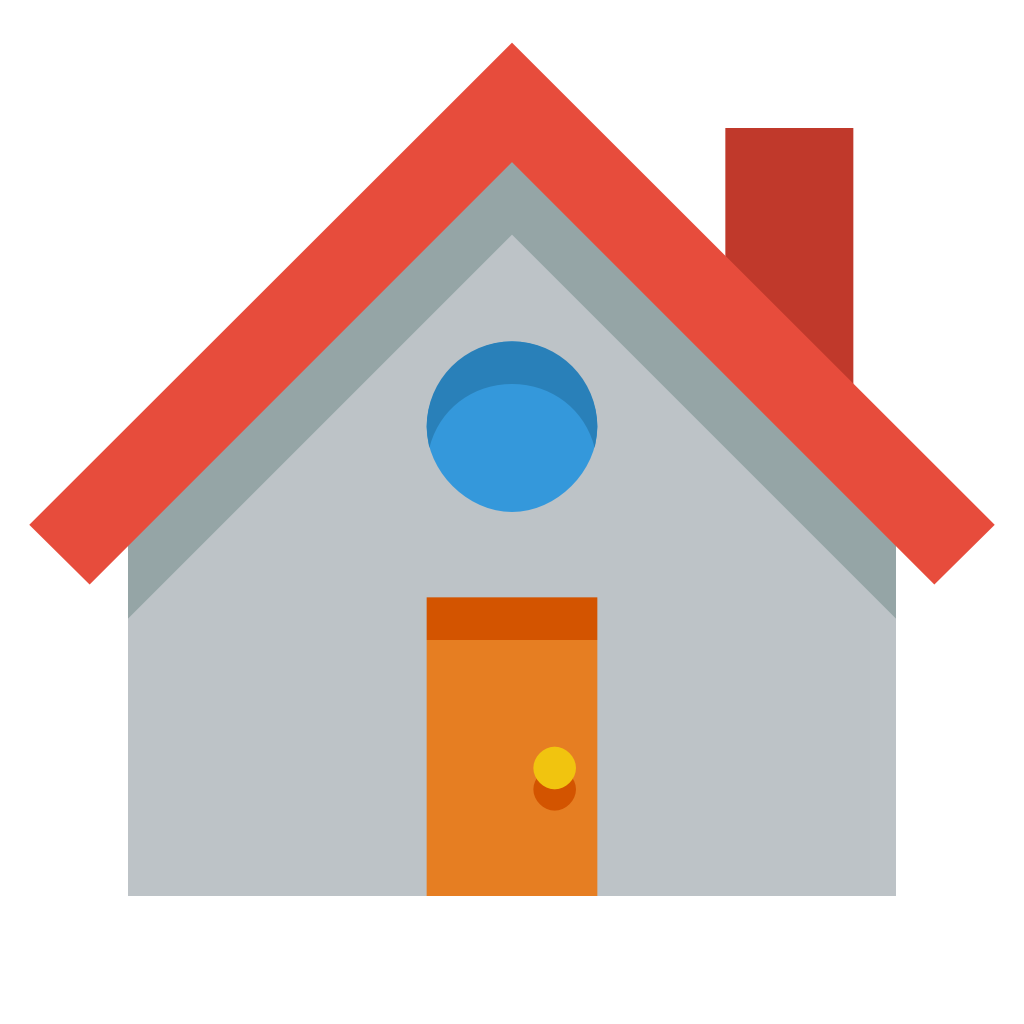 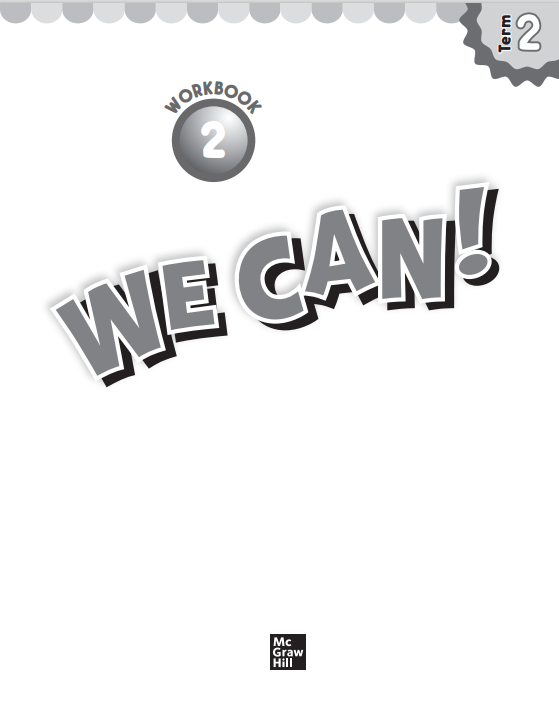 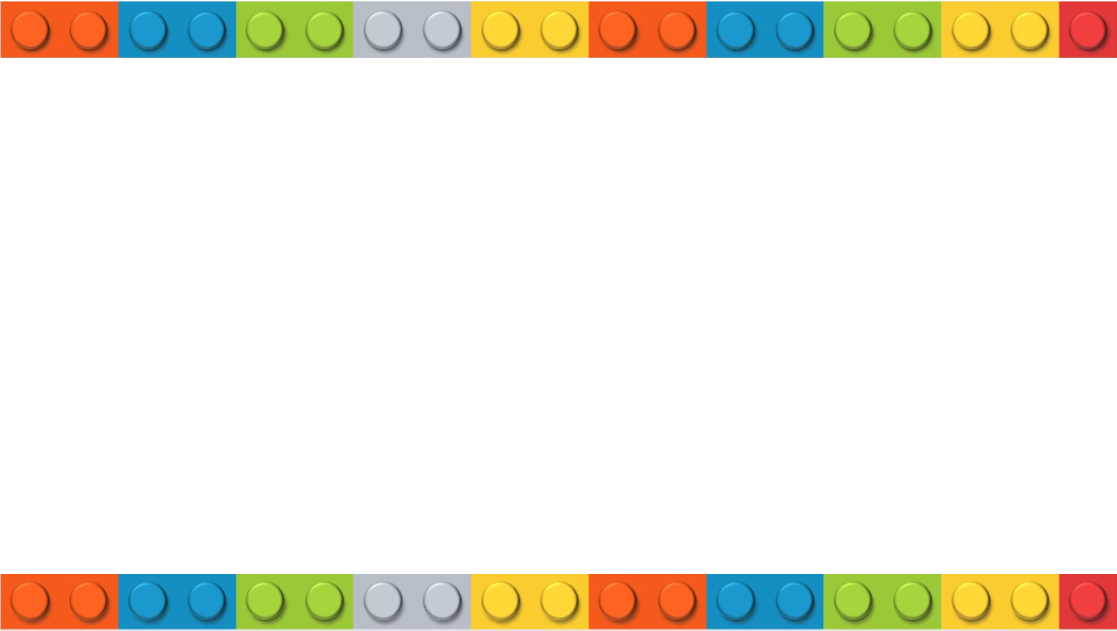 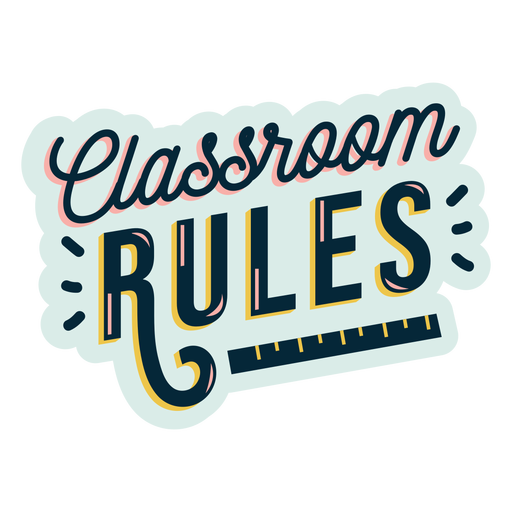 How many balloons do you have?
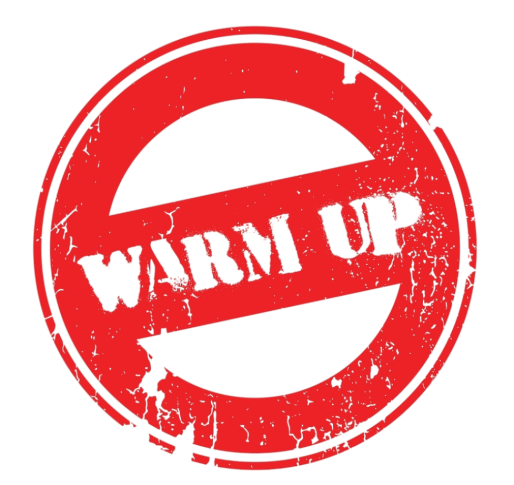 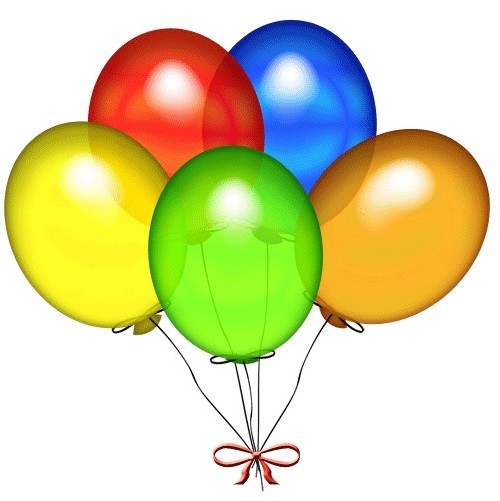 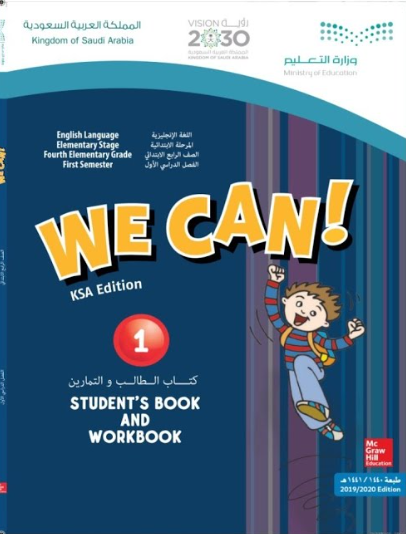 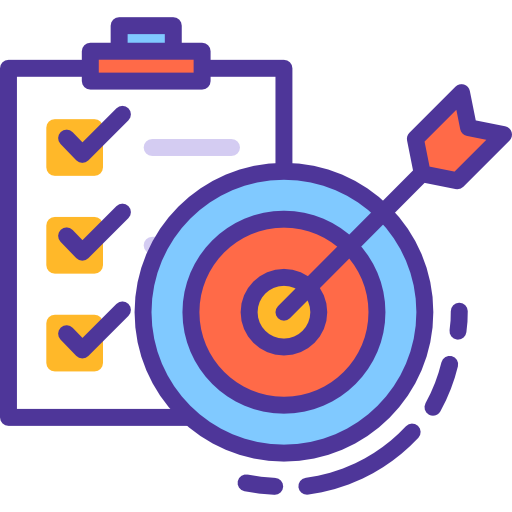 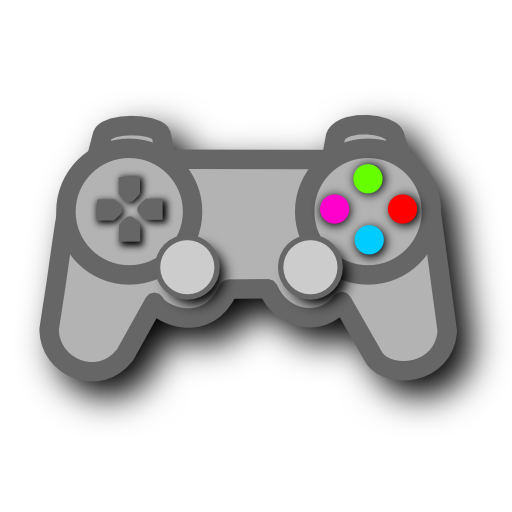 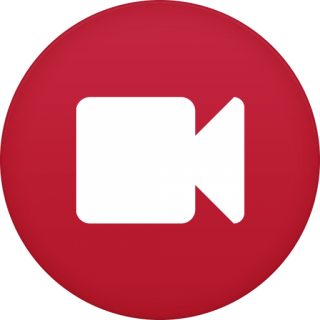 I have 5
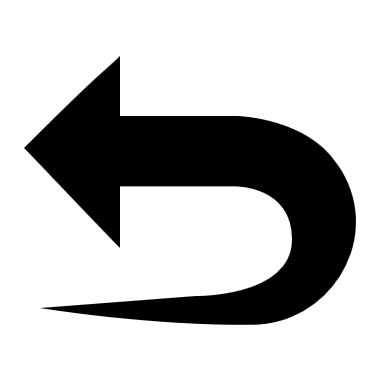 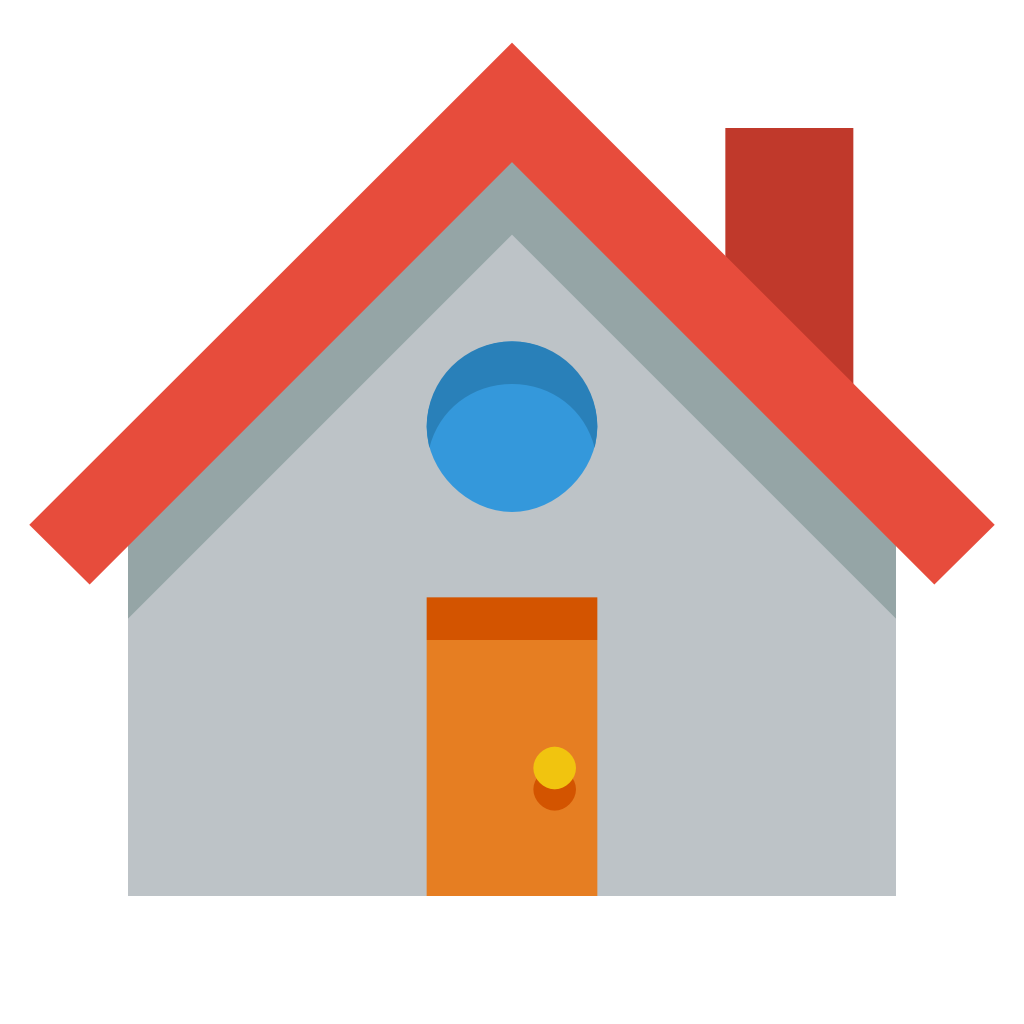 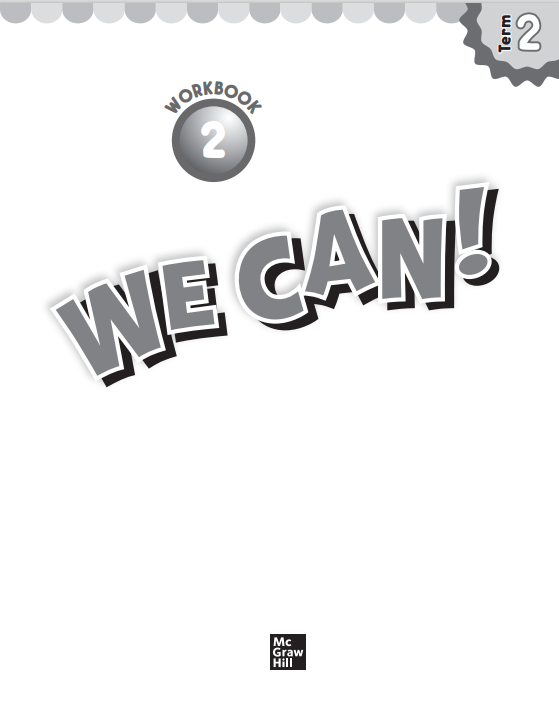 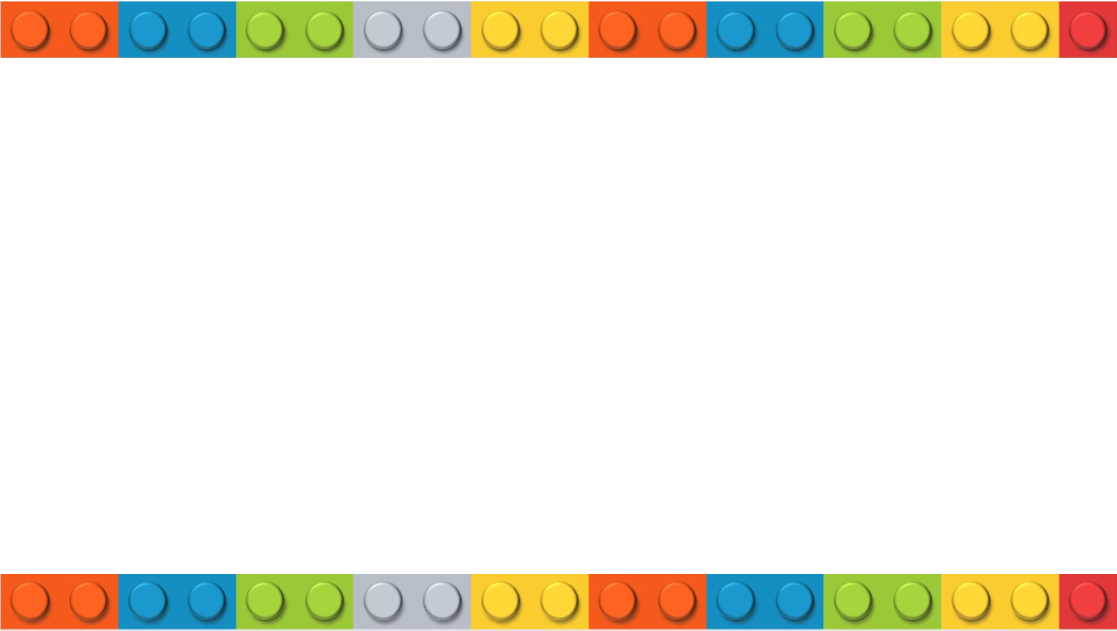 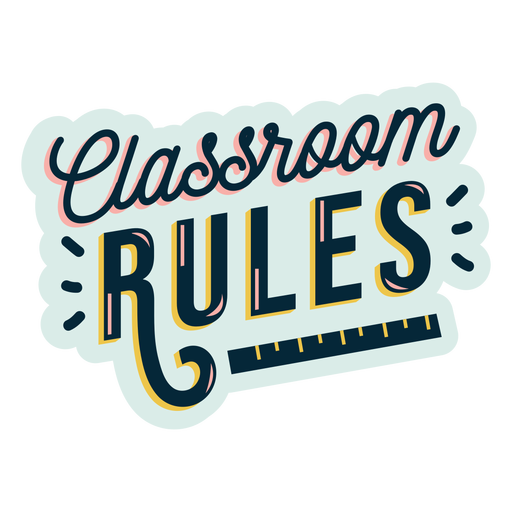 How many stars are there?
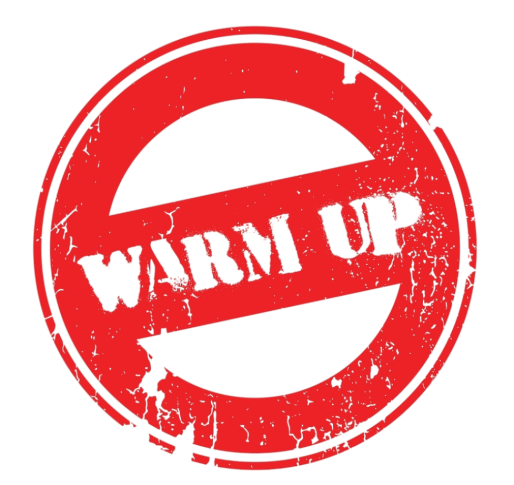 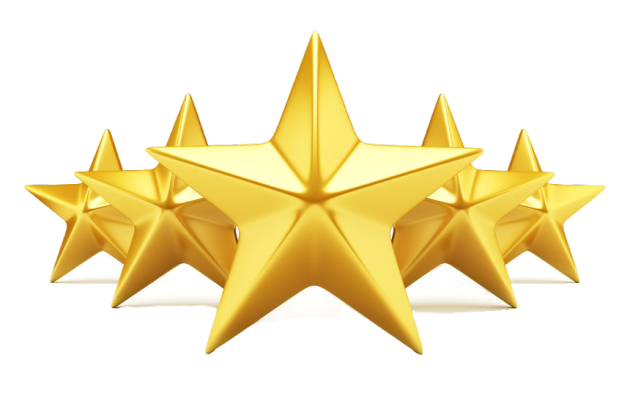 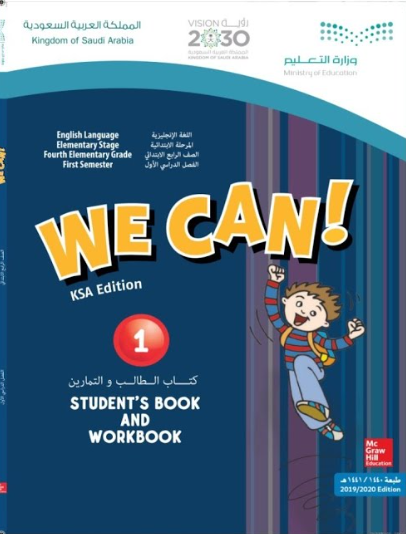 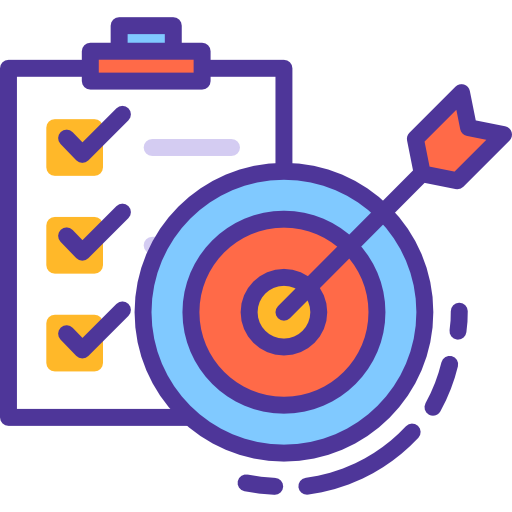 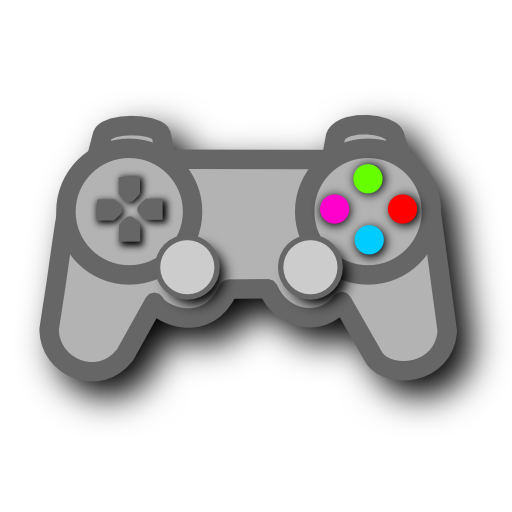 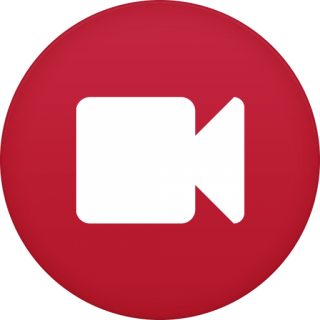 Five stars
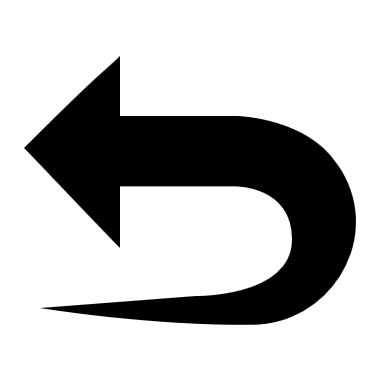 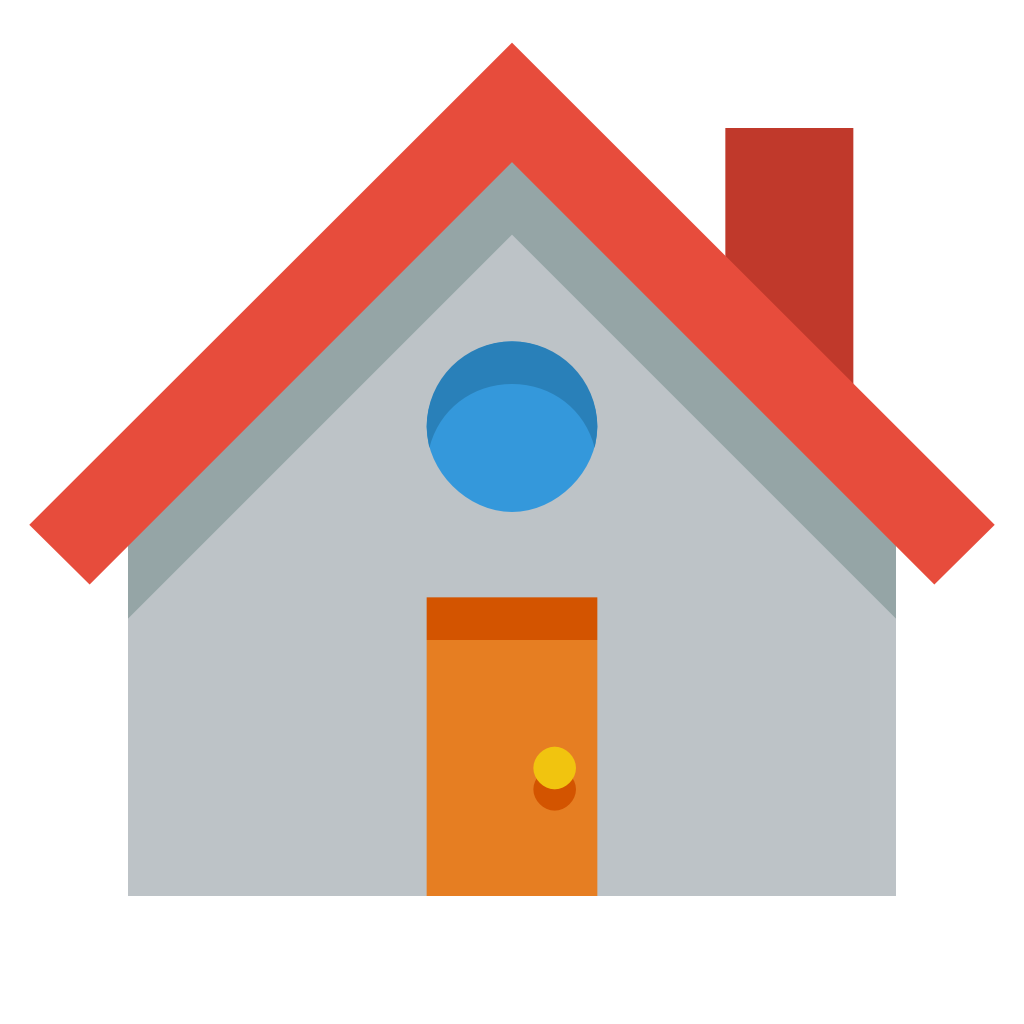 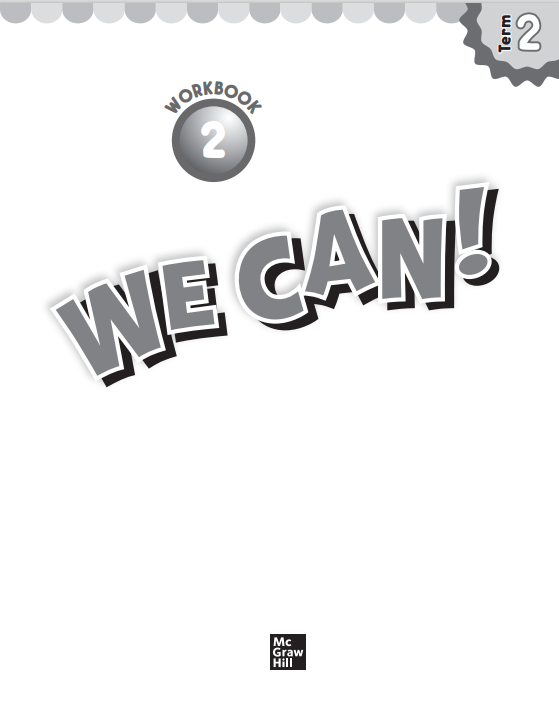 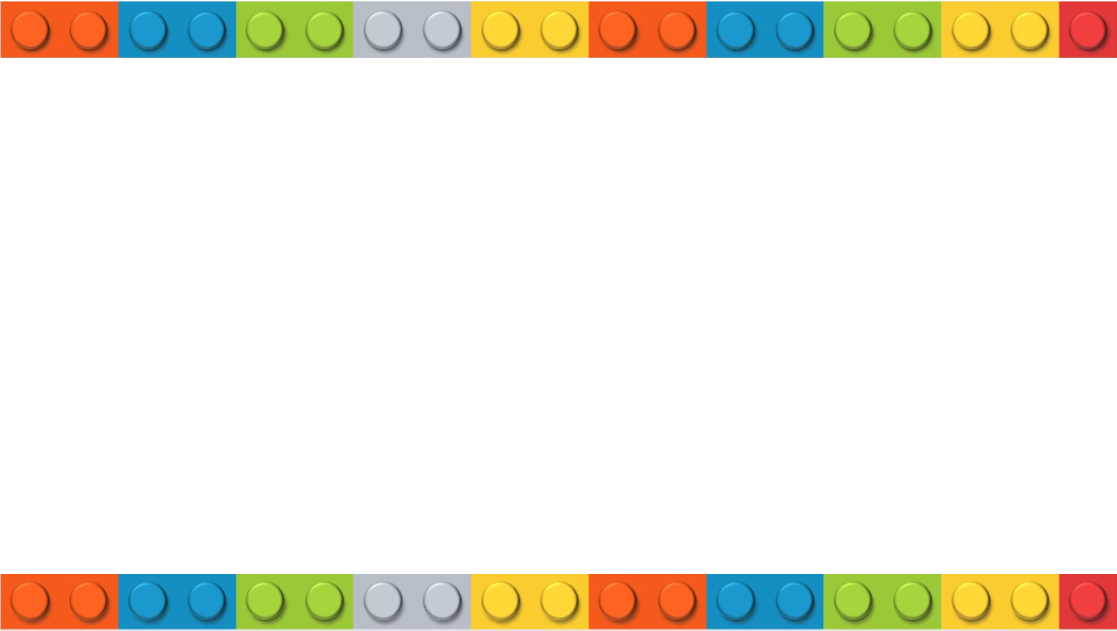 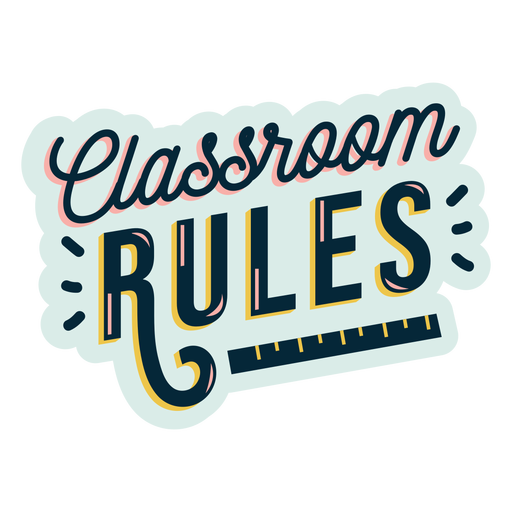 How many marbles are there?
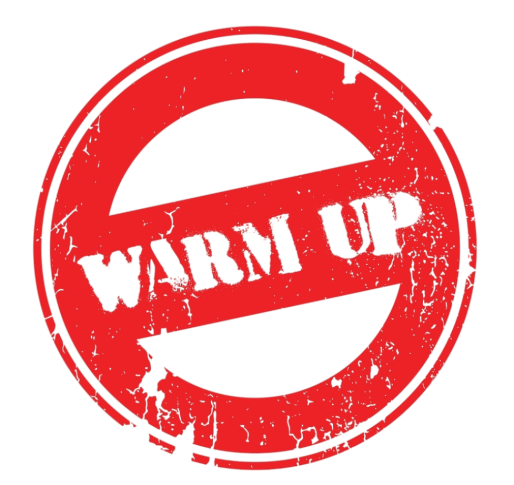 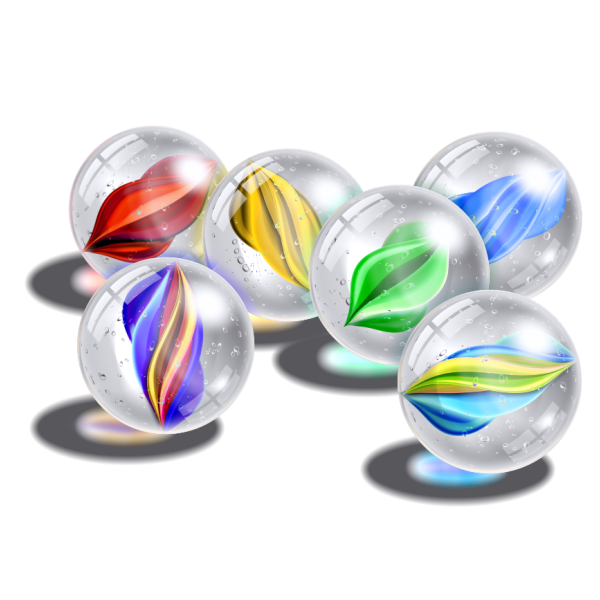 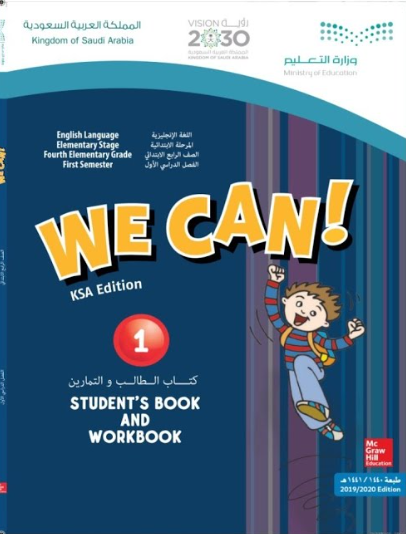 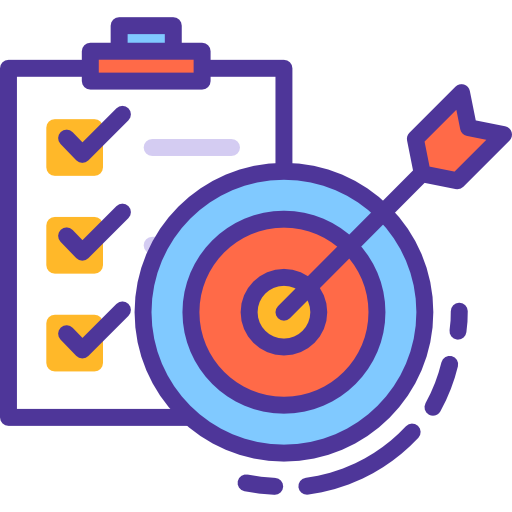 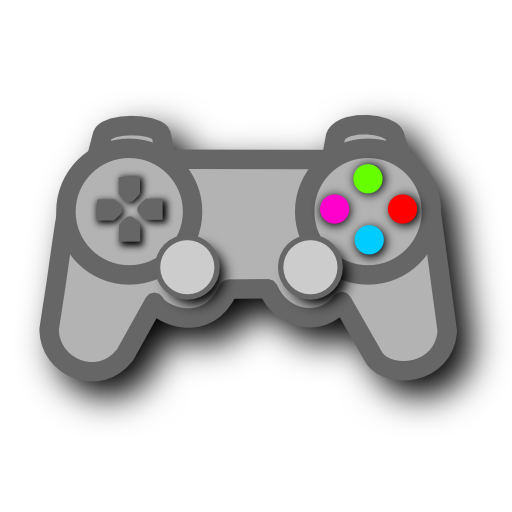 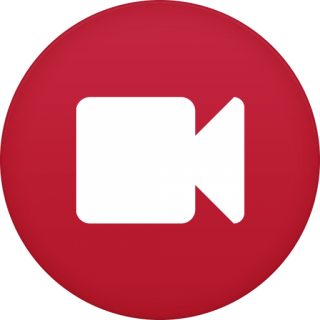 There are 6
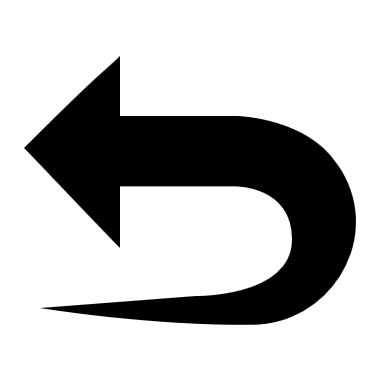 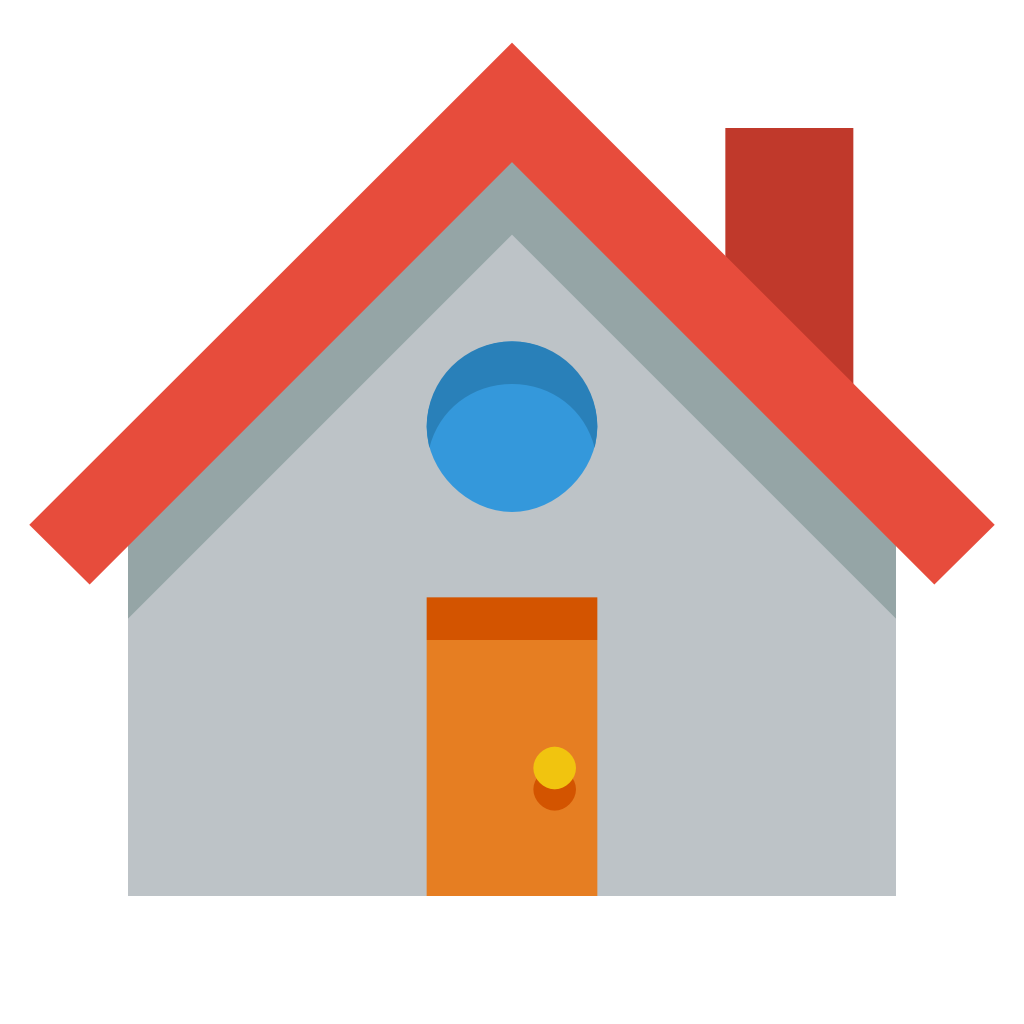 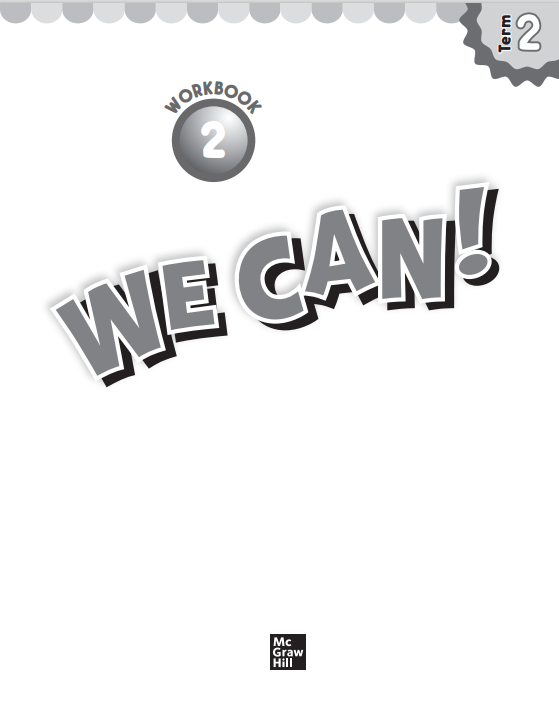 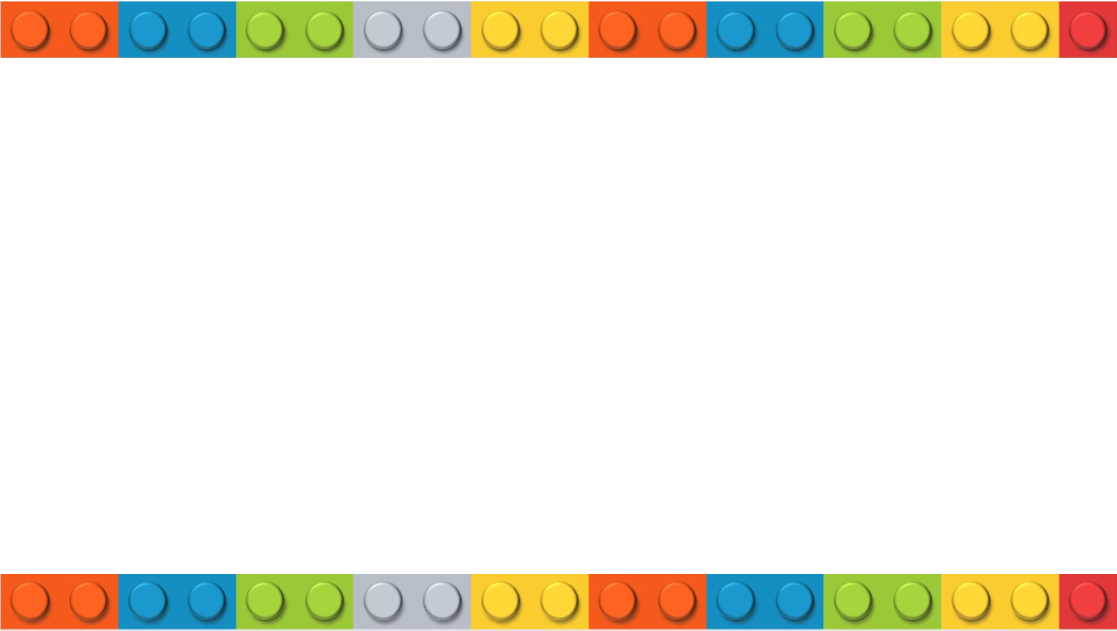 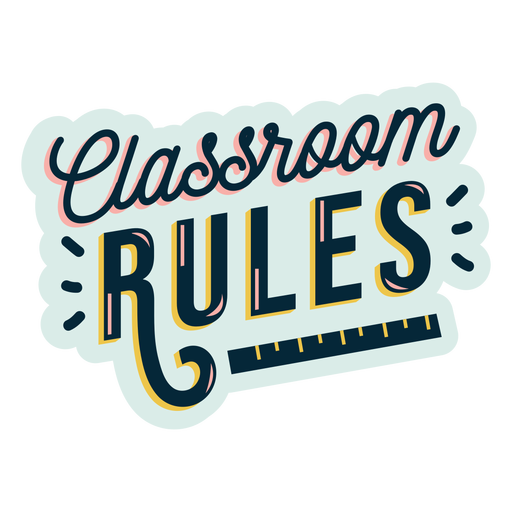 How many camels?
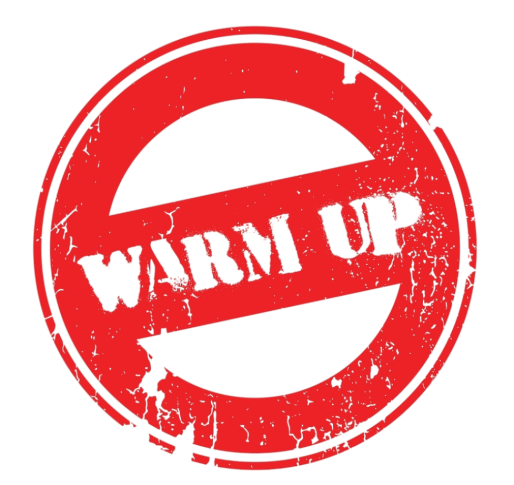 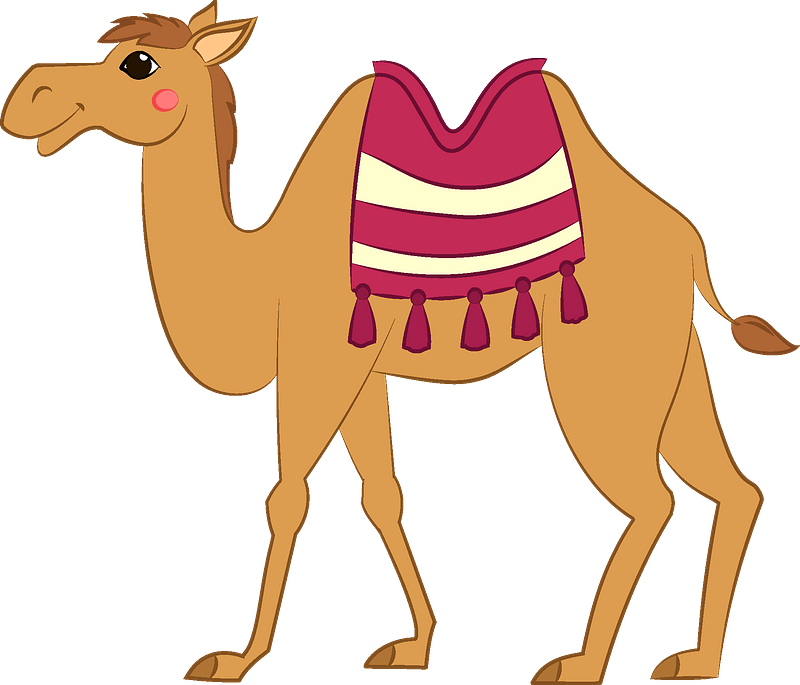 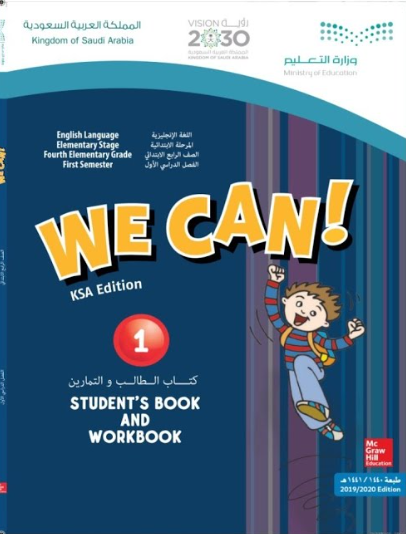 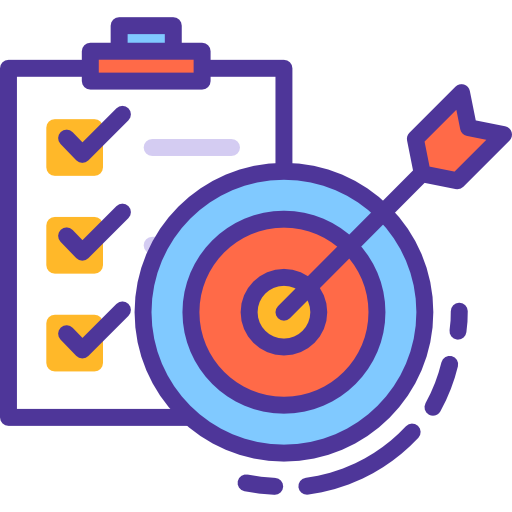 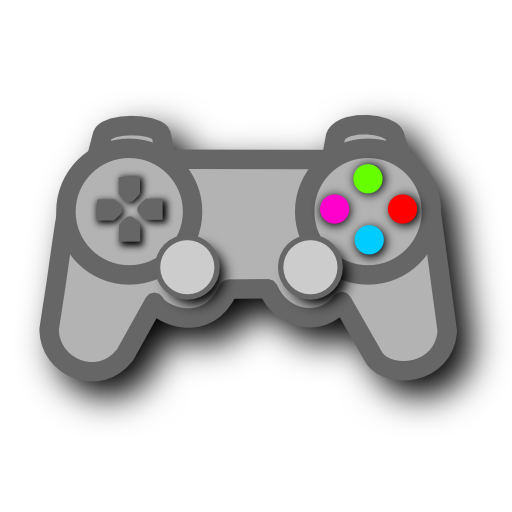 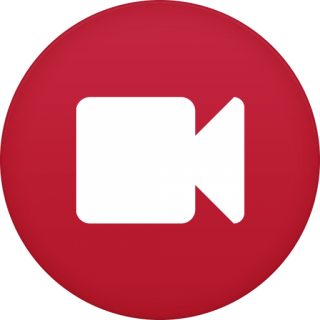 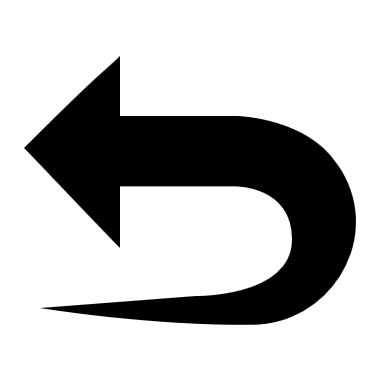 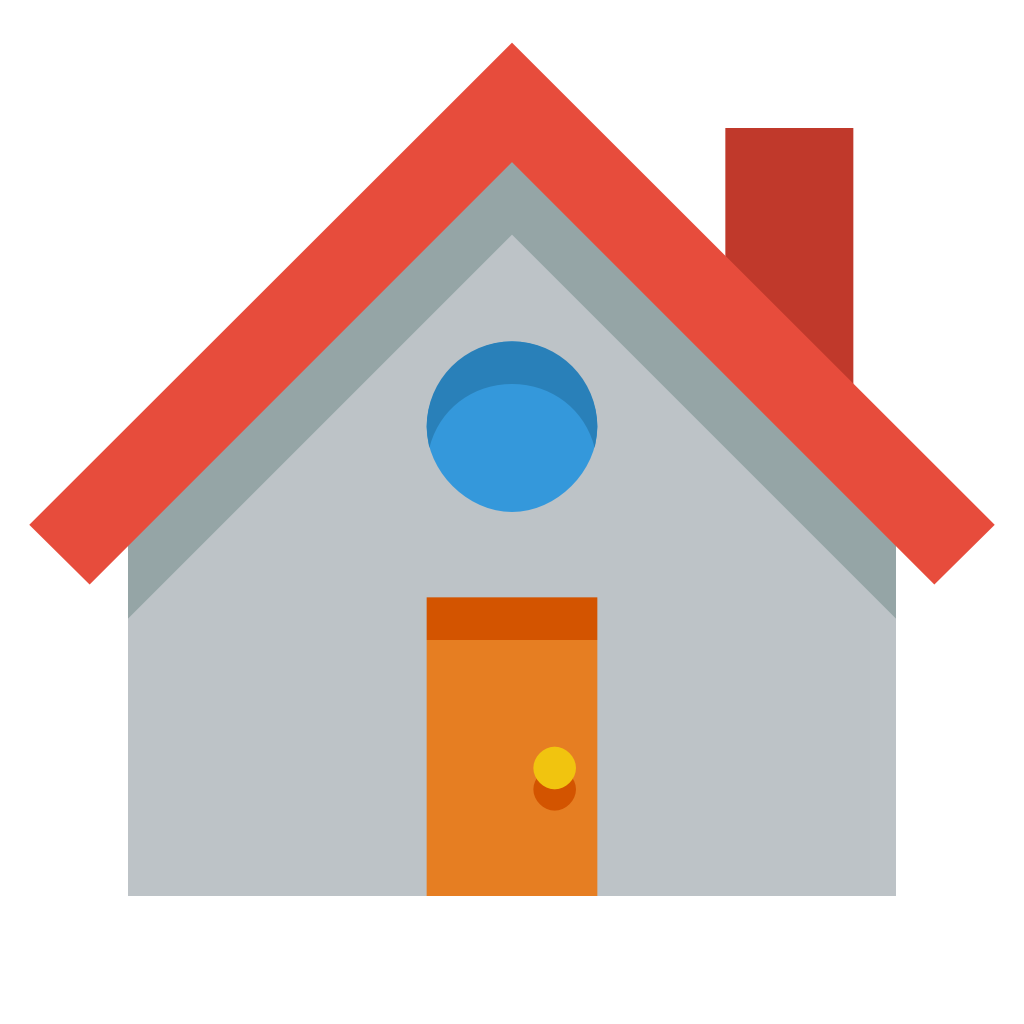 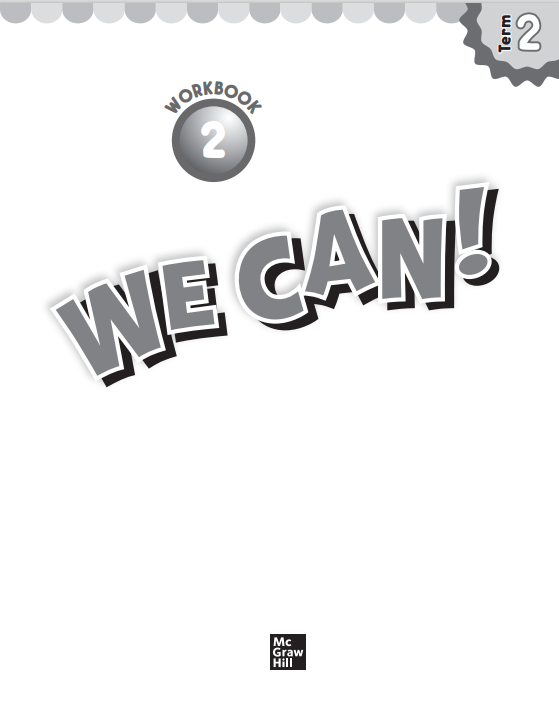 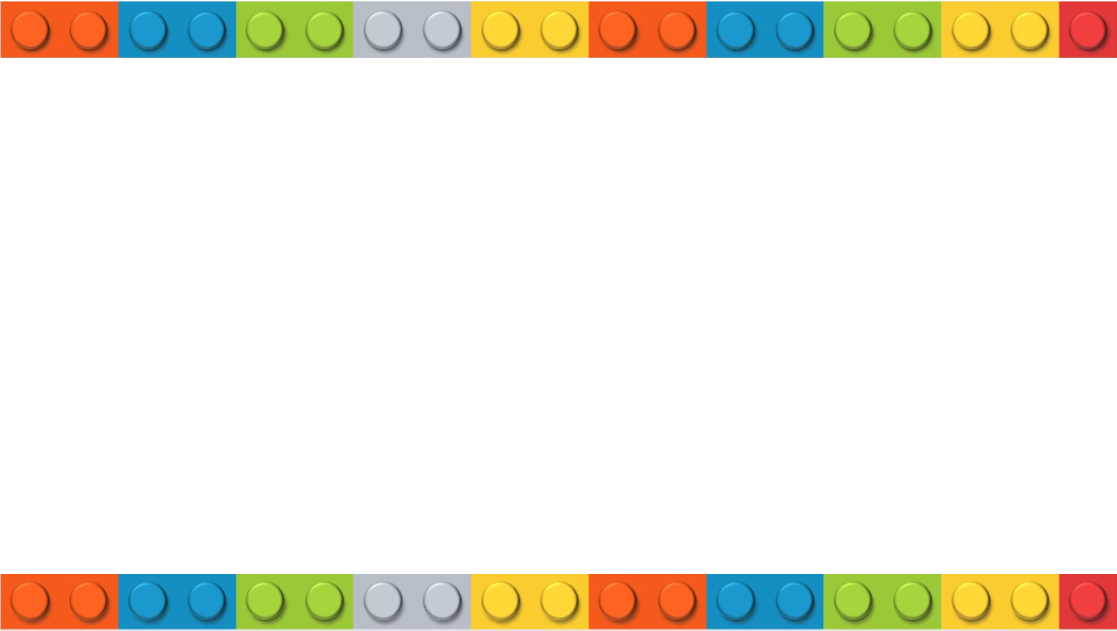 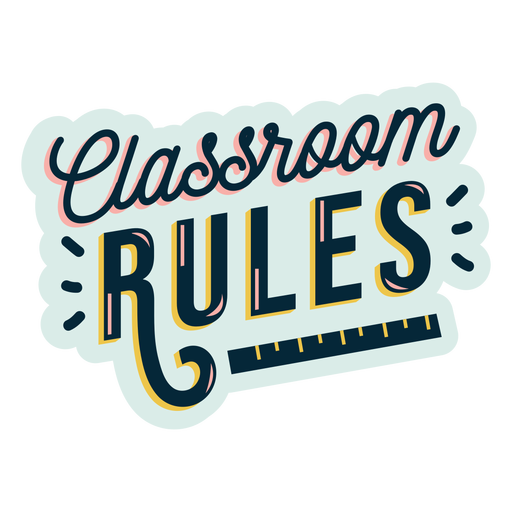 How many caps do you have?
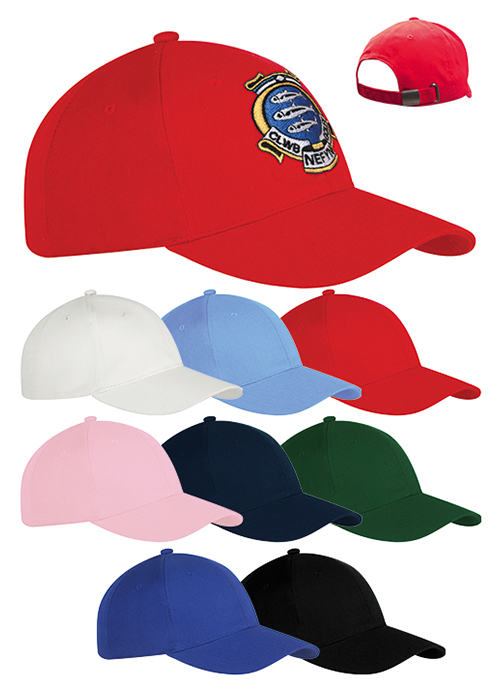 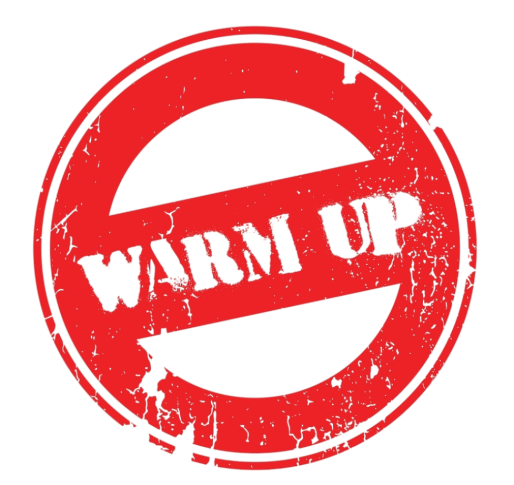 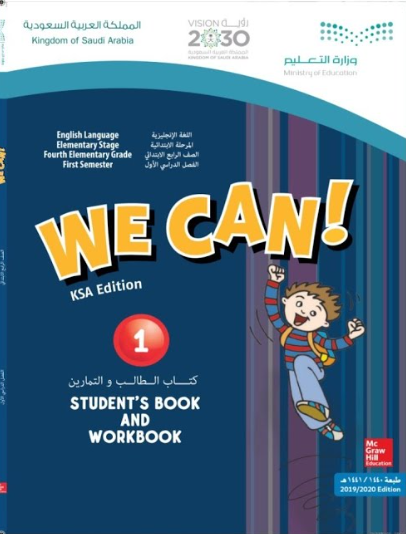 I have 
10
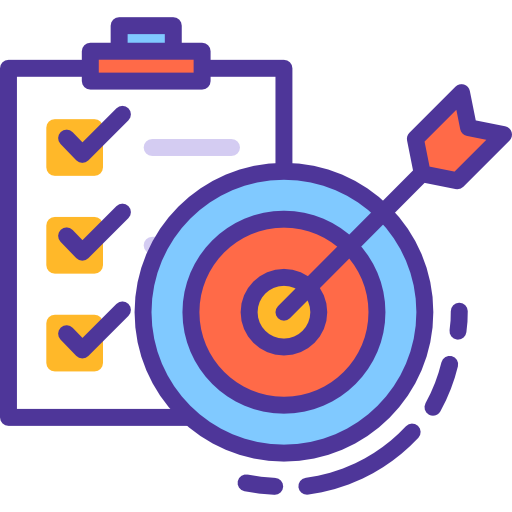 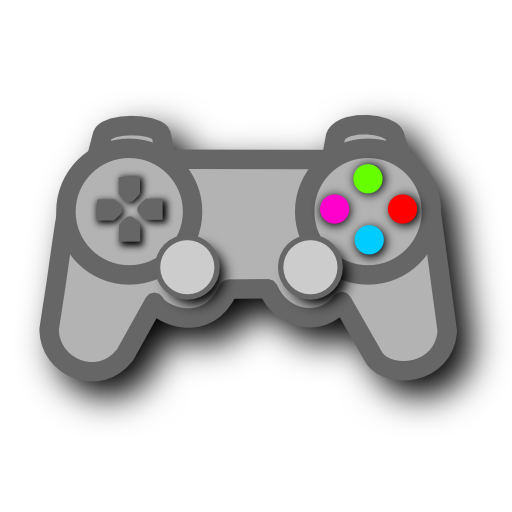 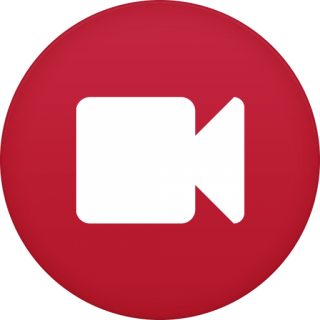 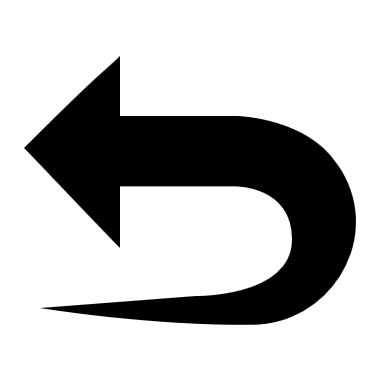 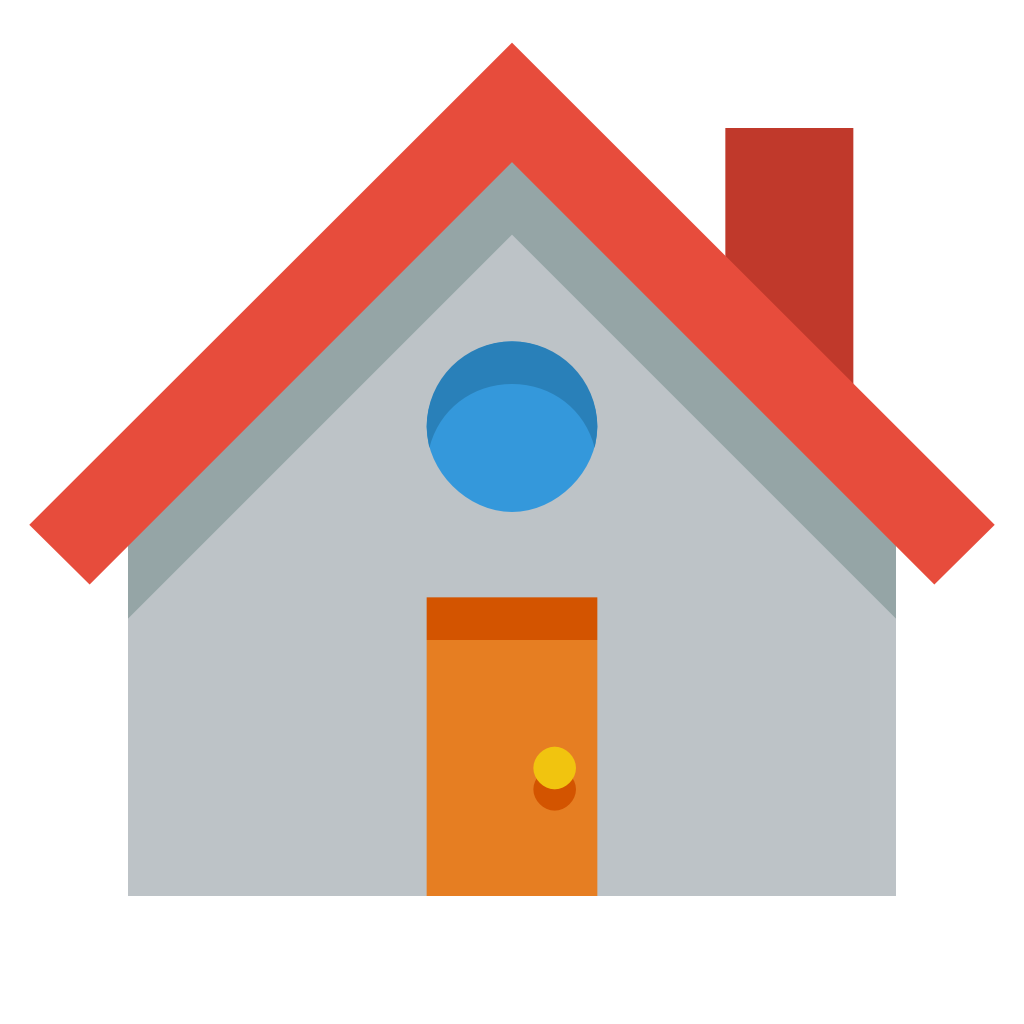 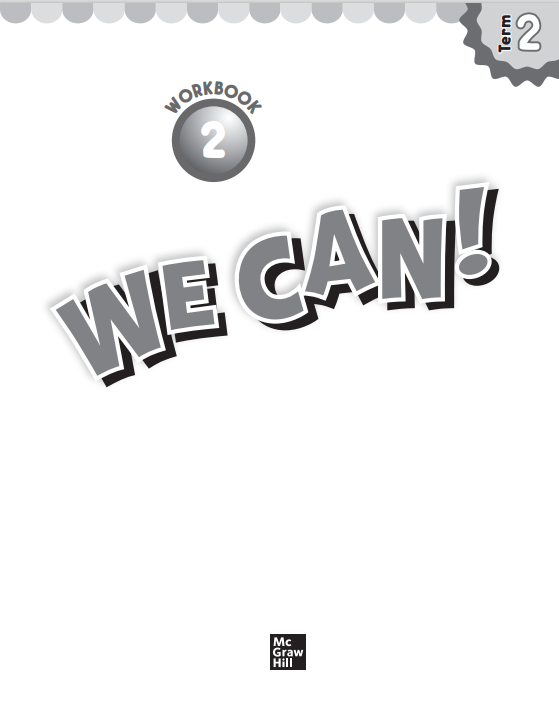 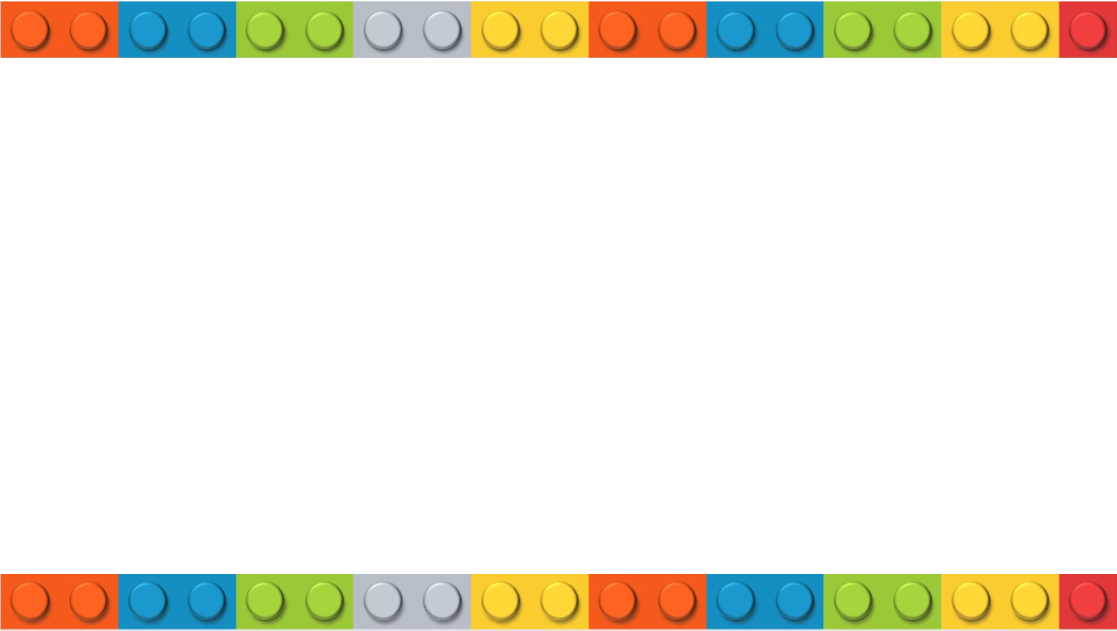 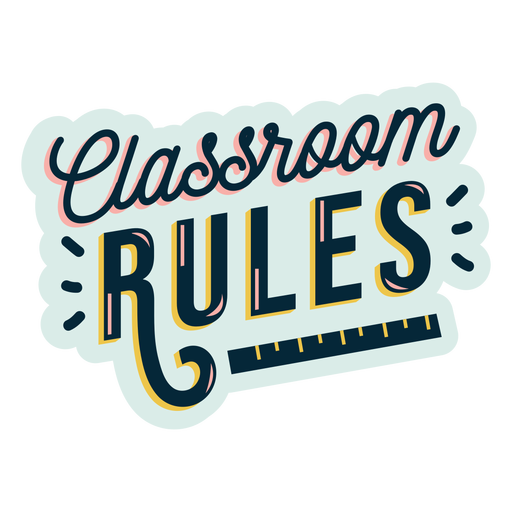 How many toys do you have?
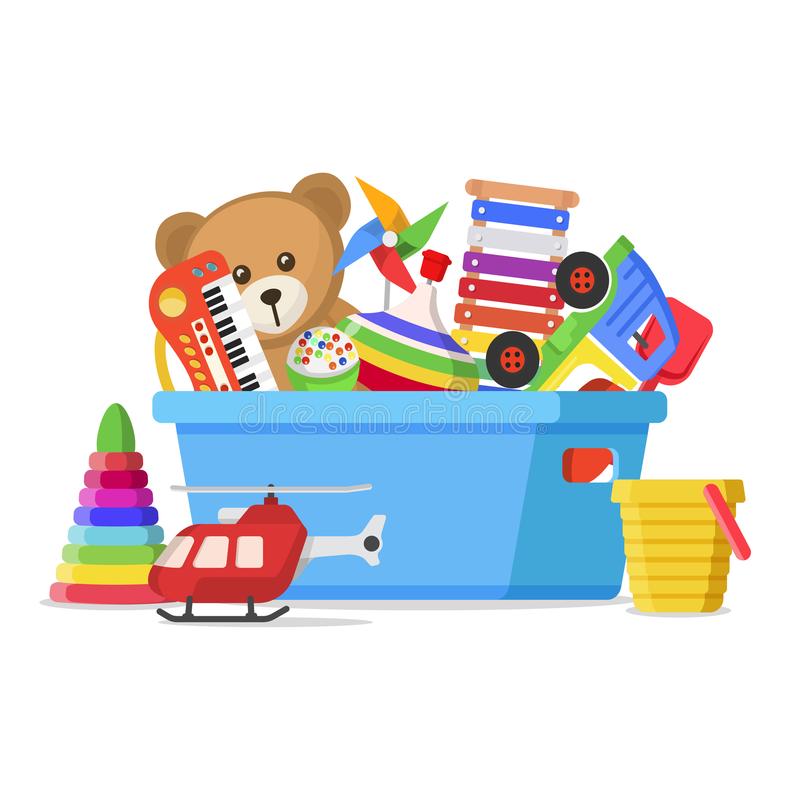 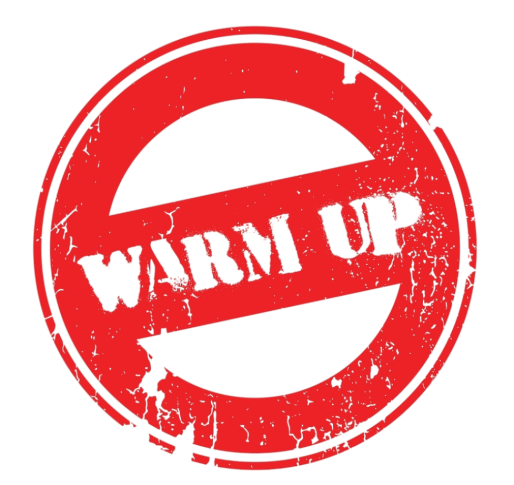 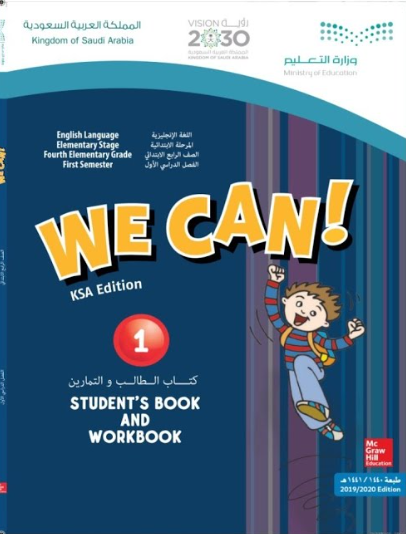 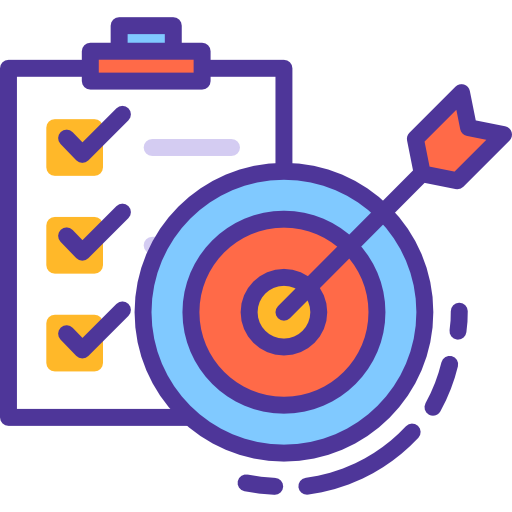 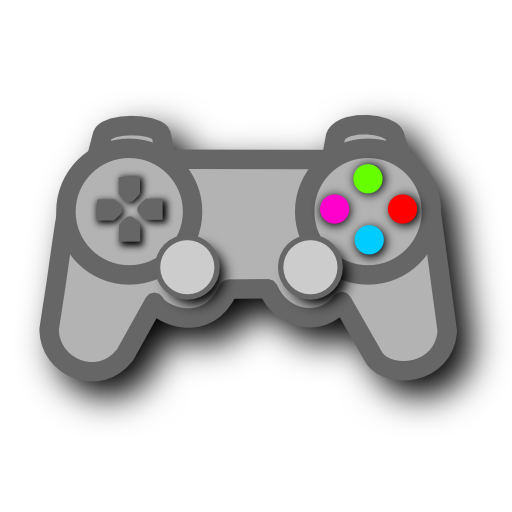 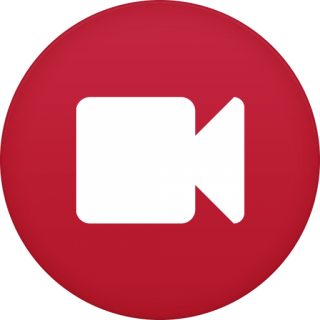 I have …….
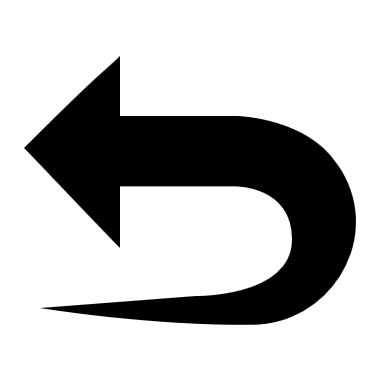 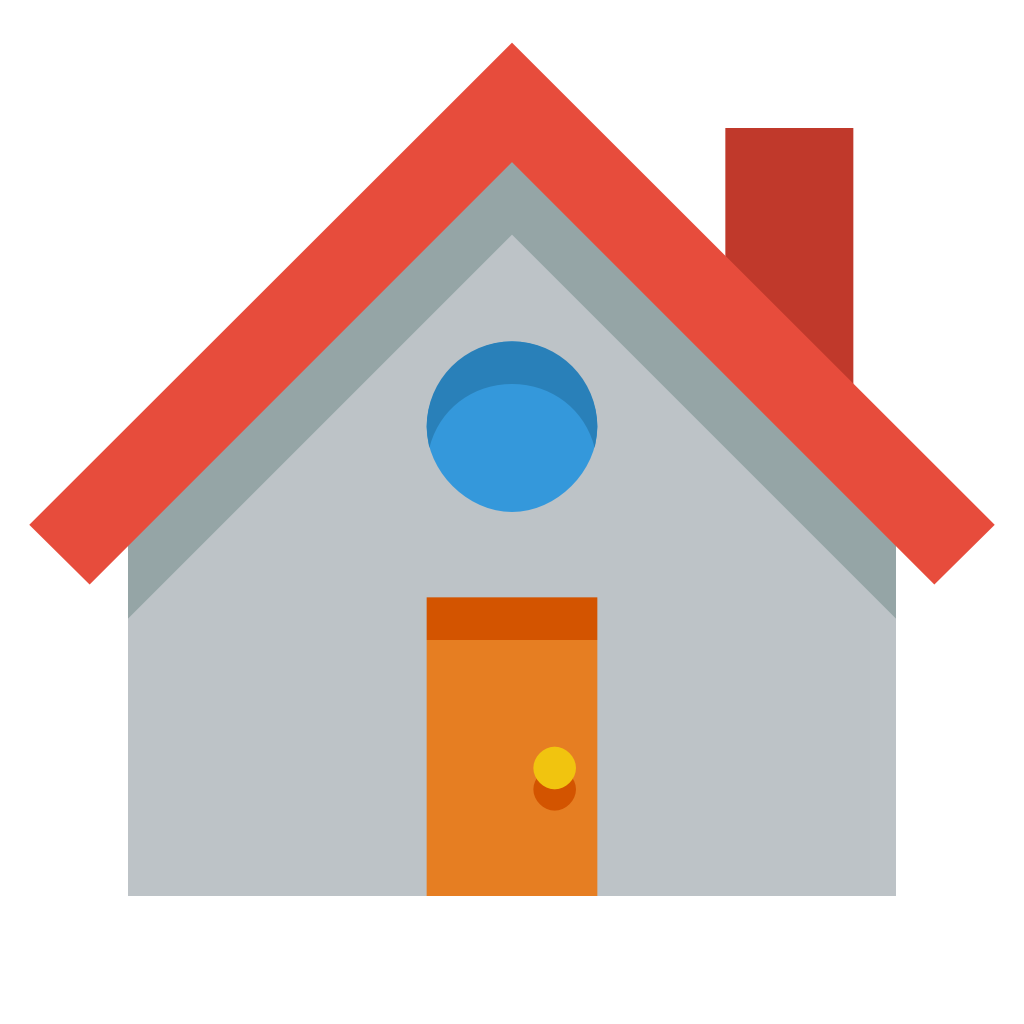 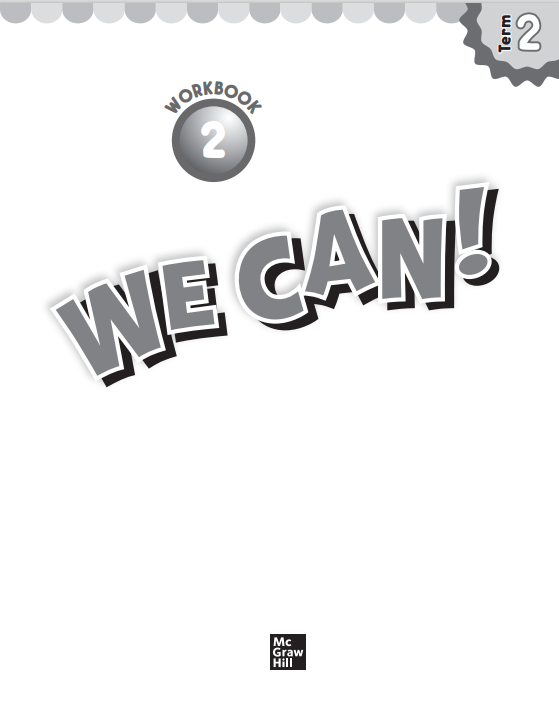 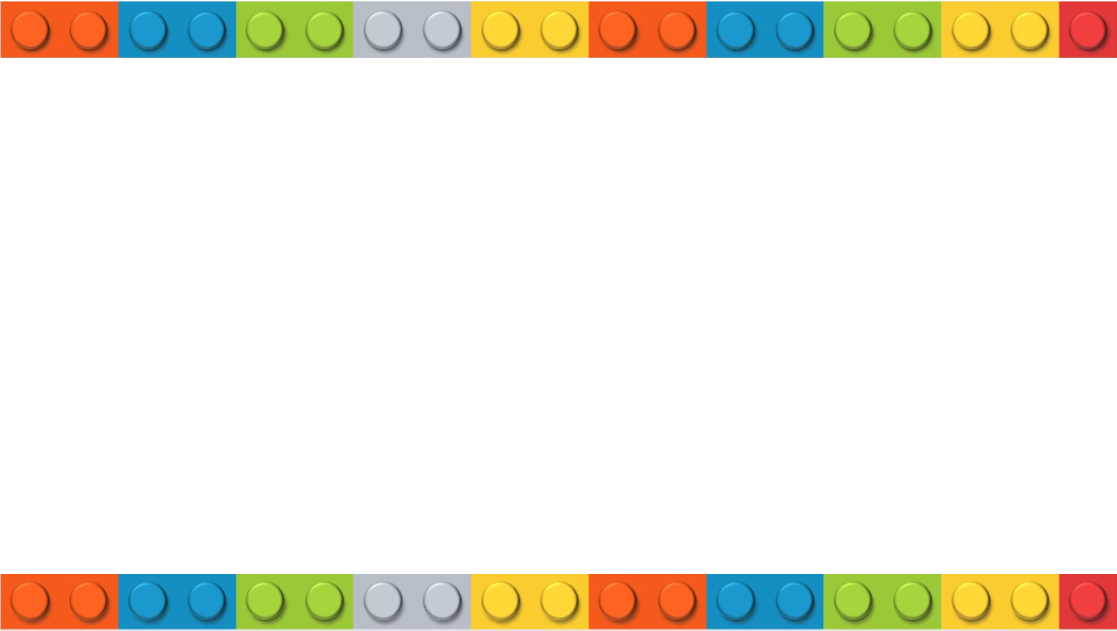 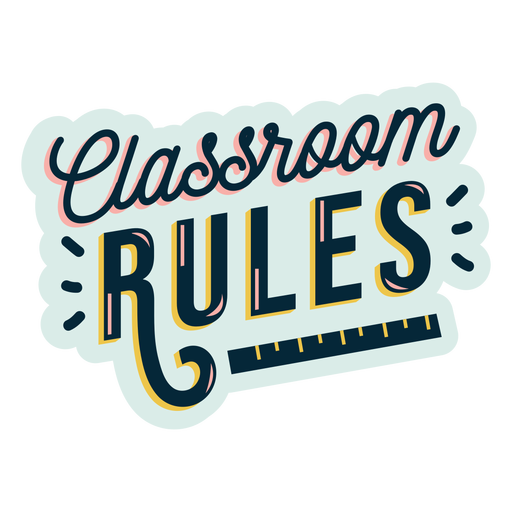 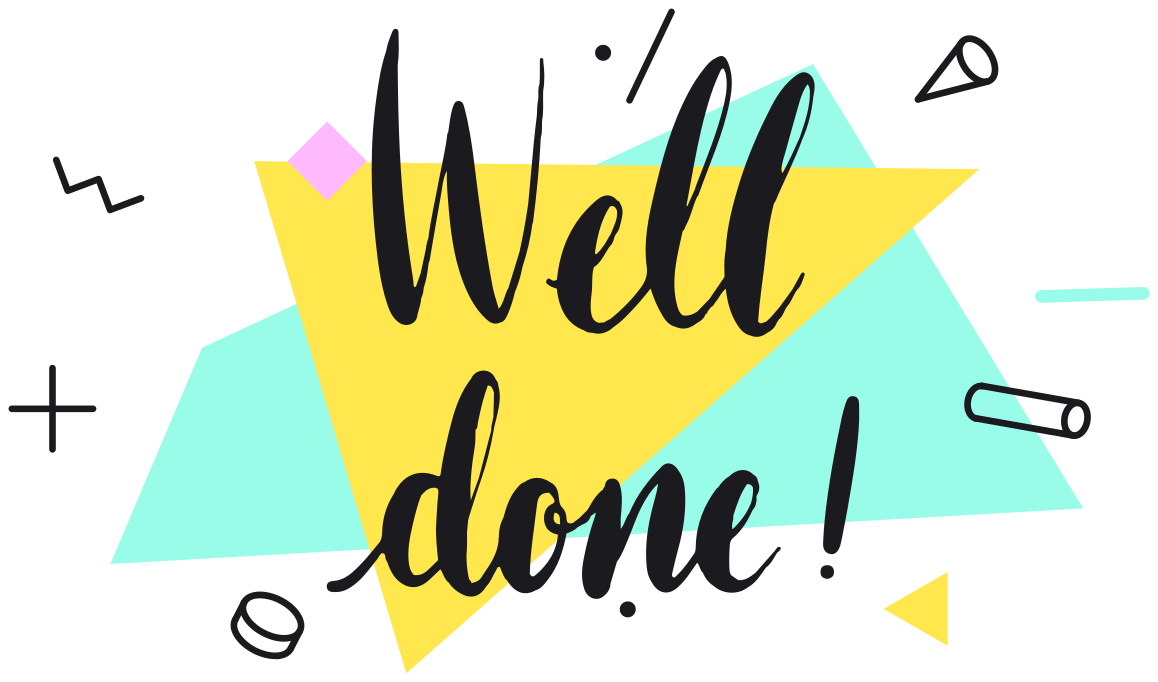 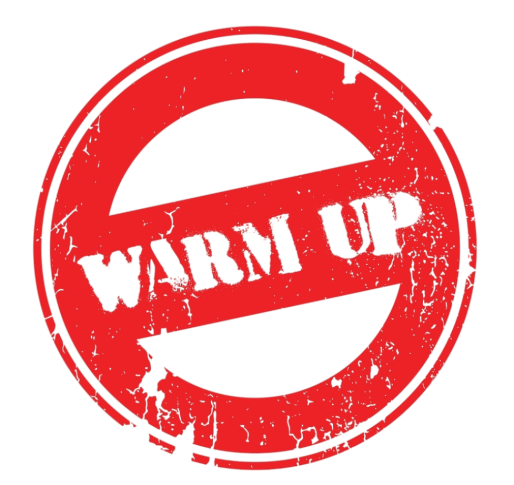 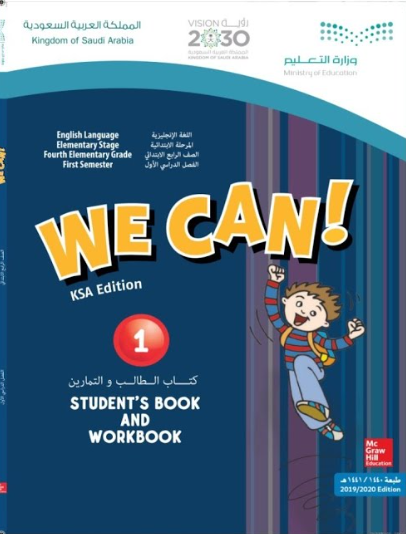 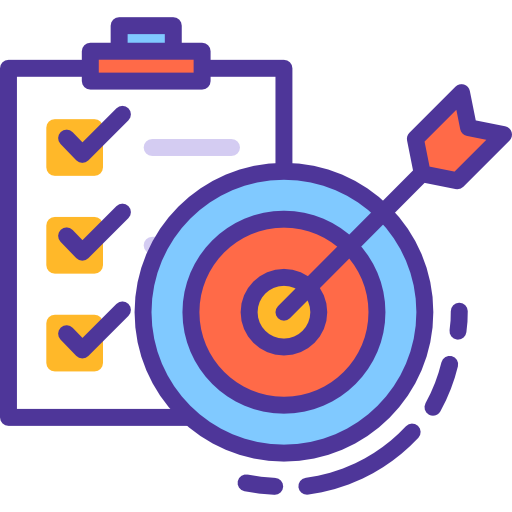 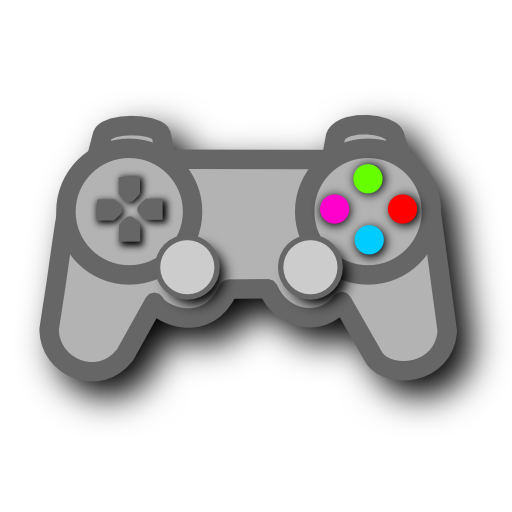 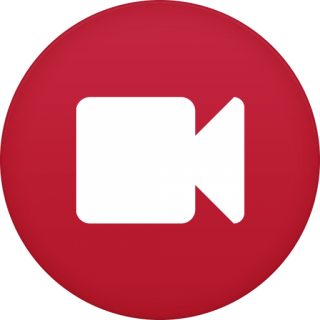 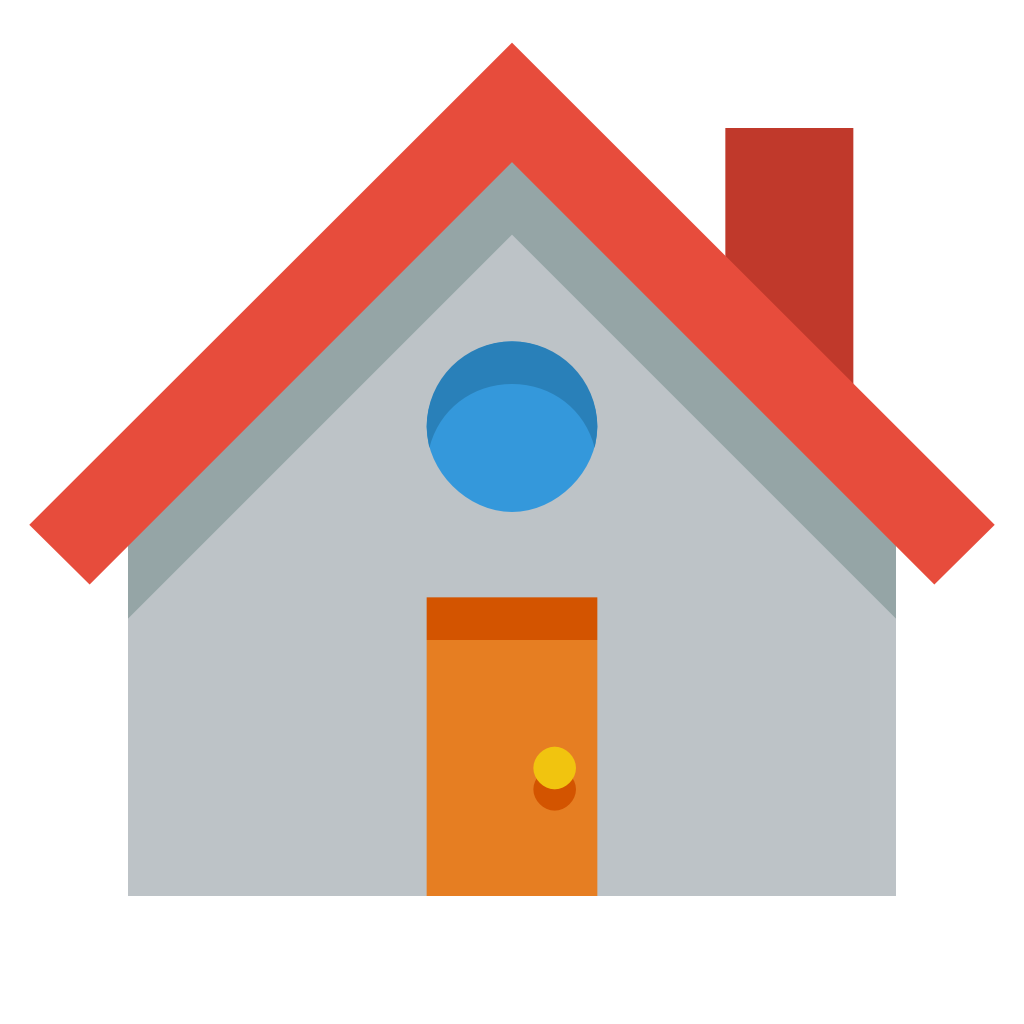 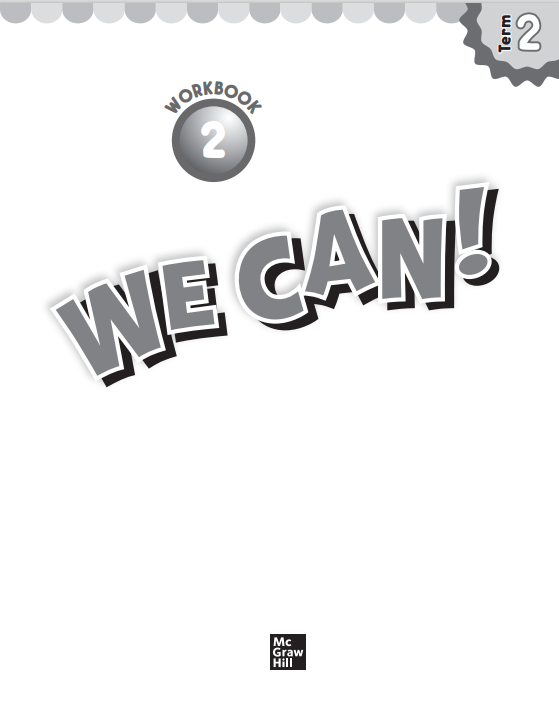 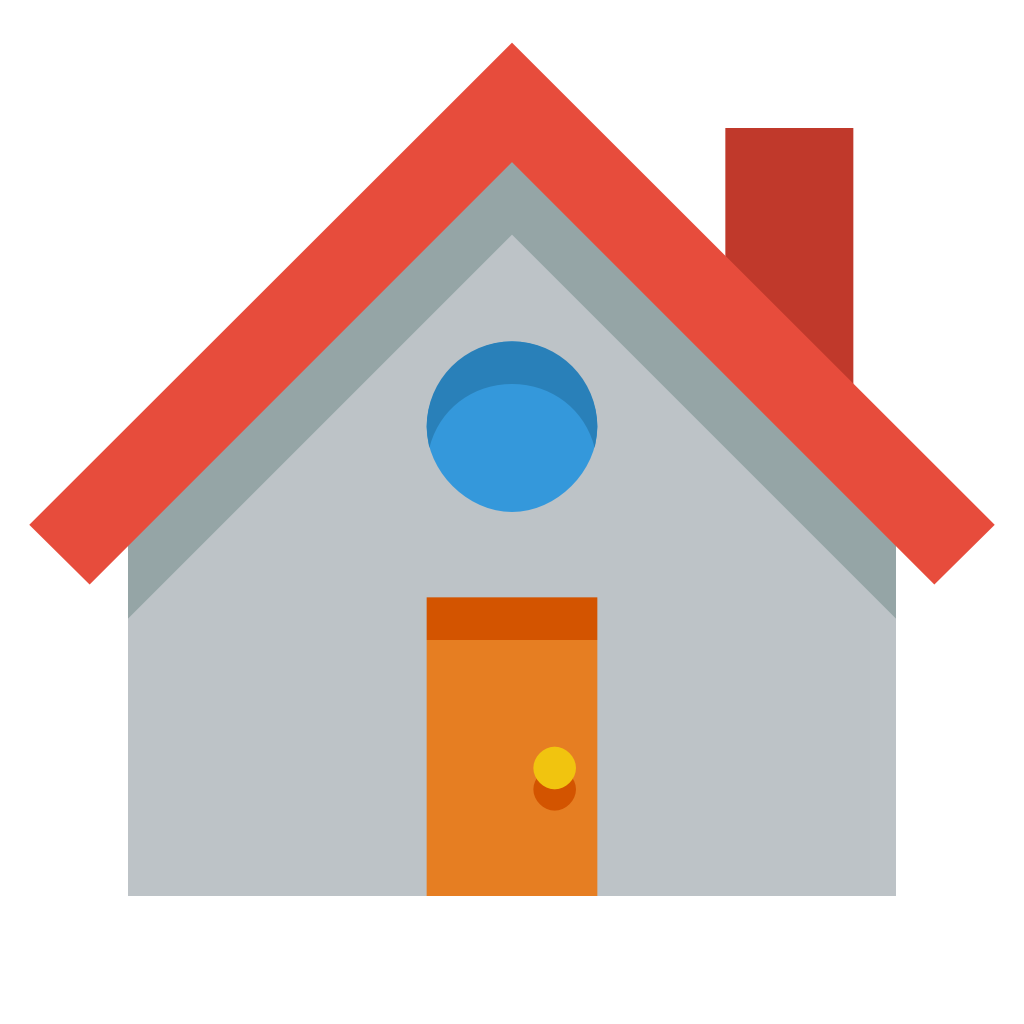 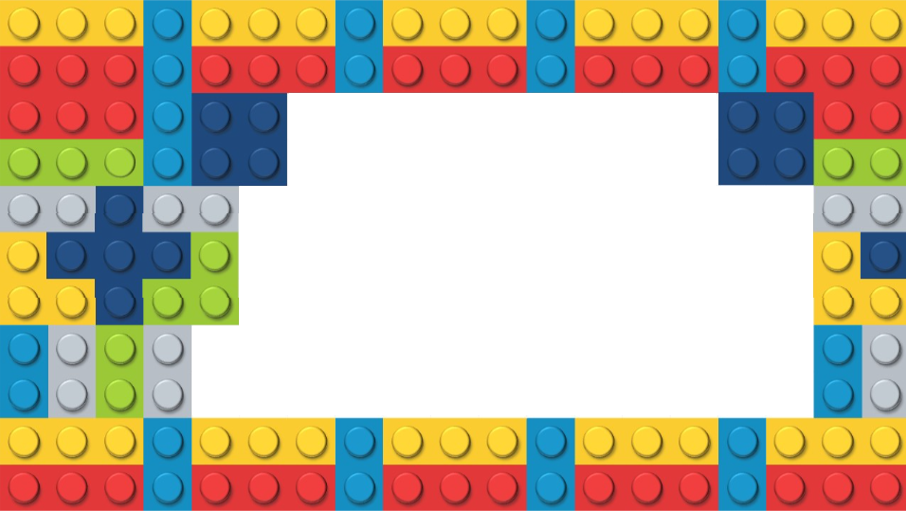 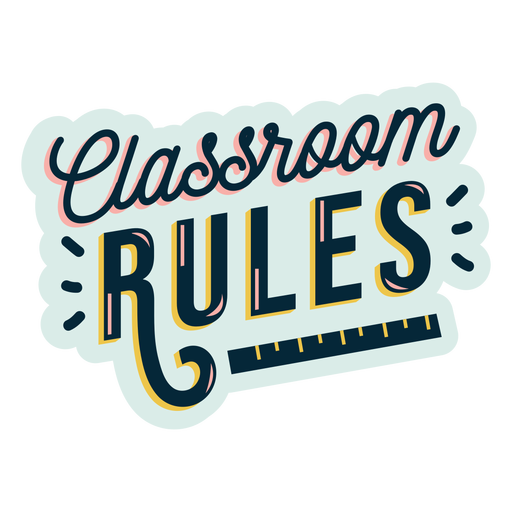 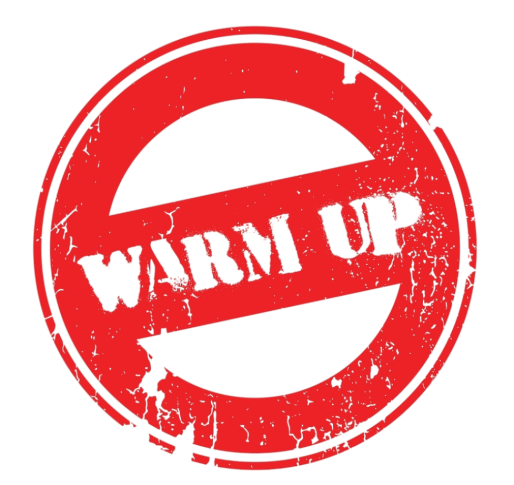 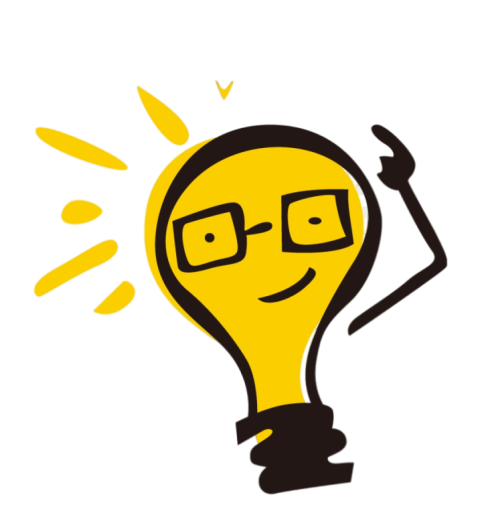 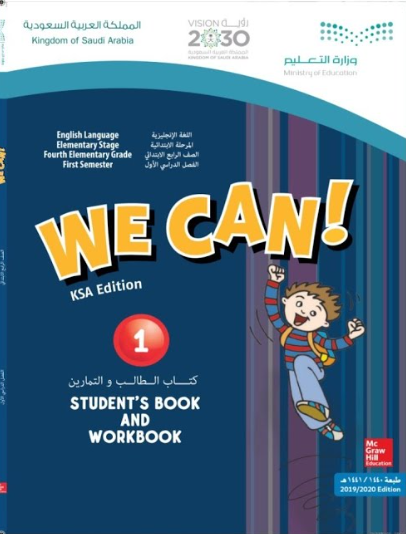 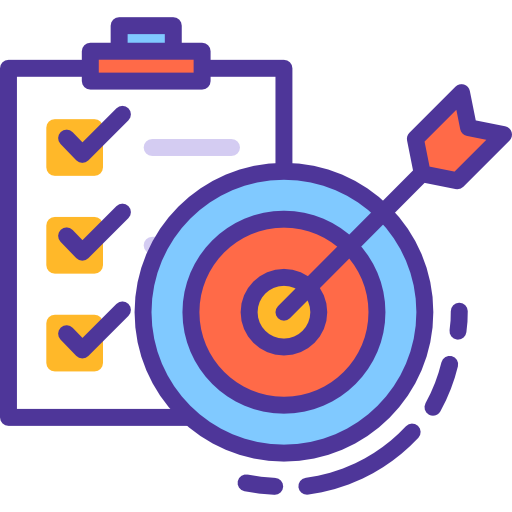 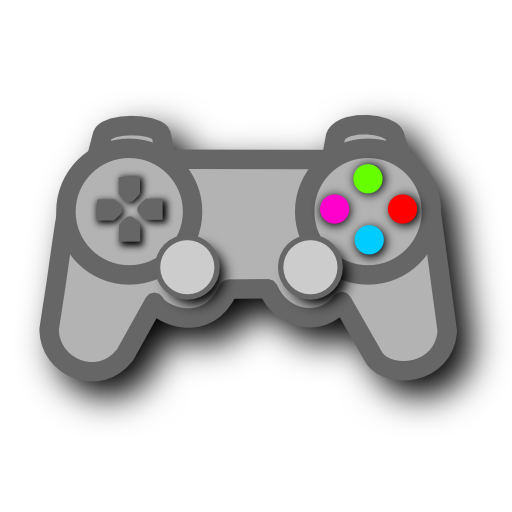 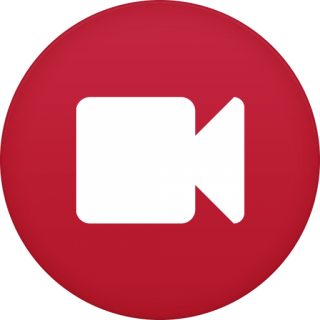 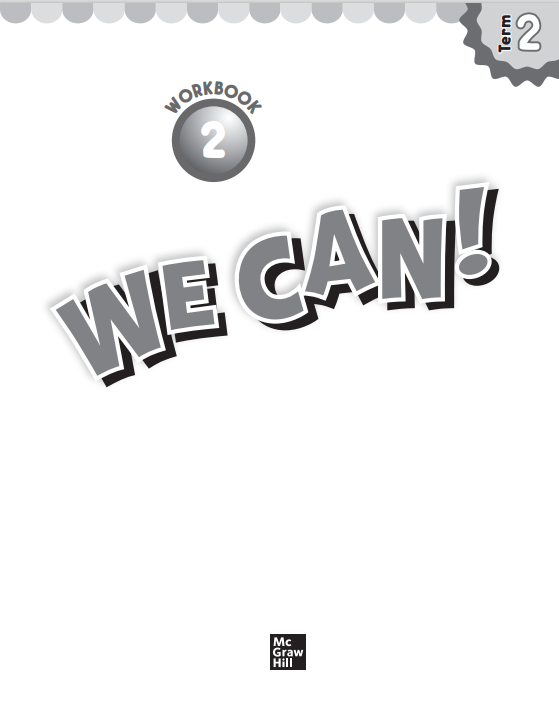 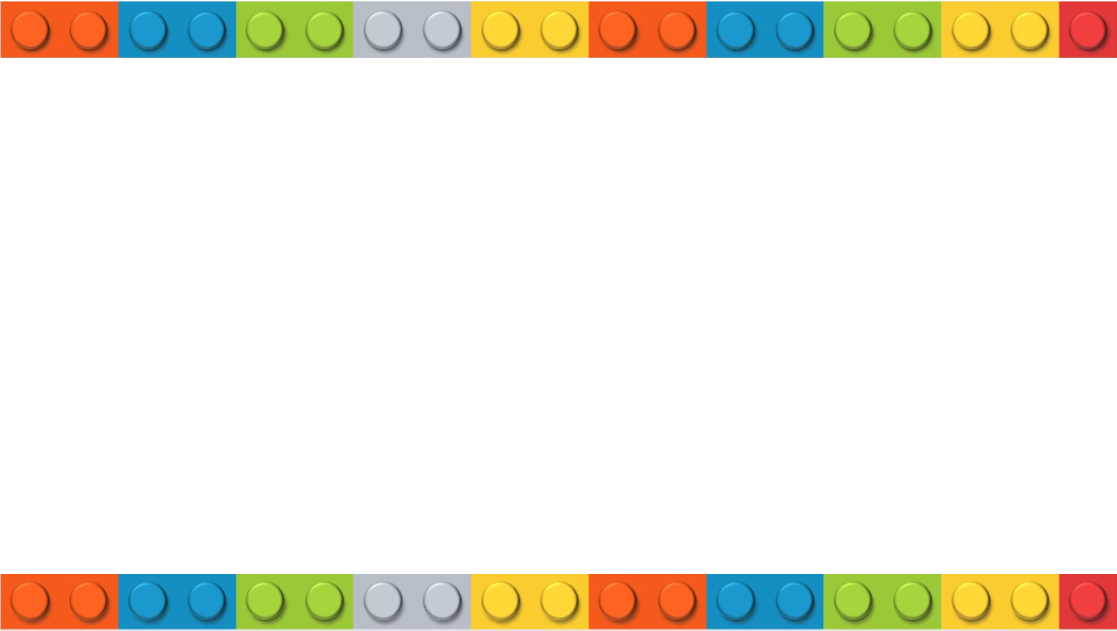 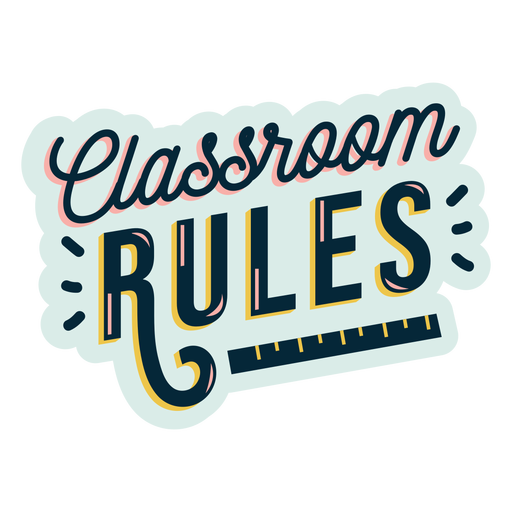 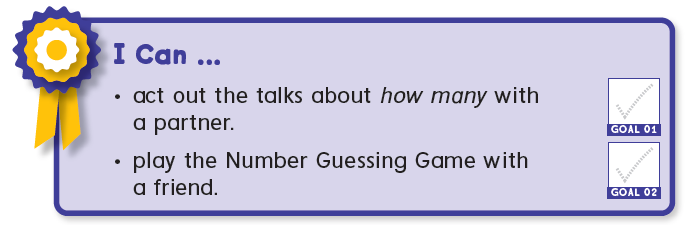 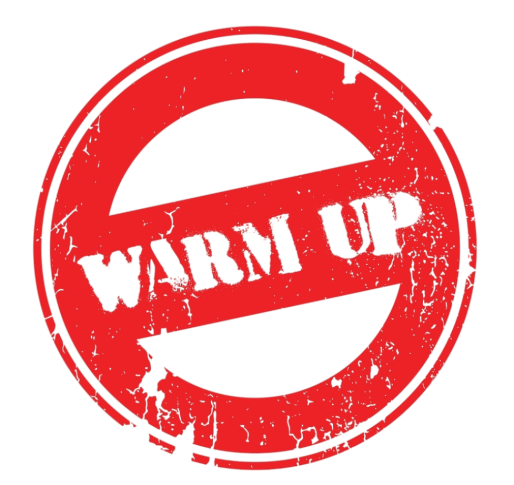 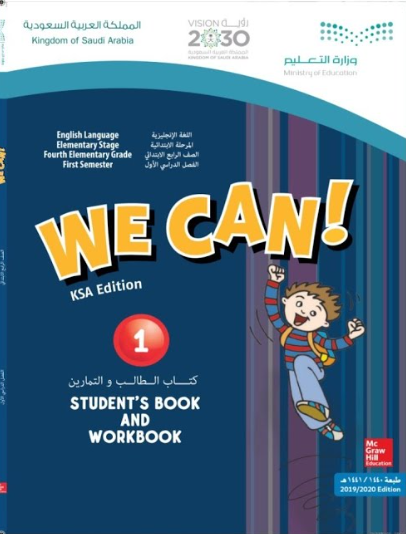 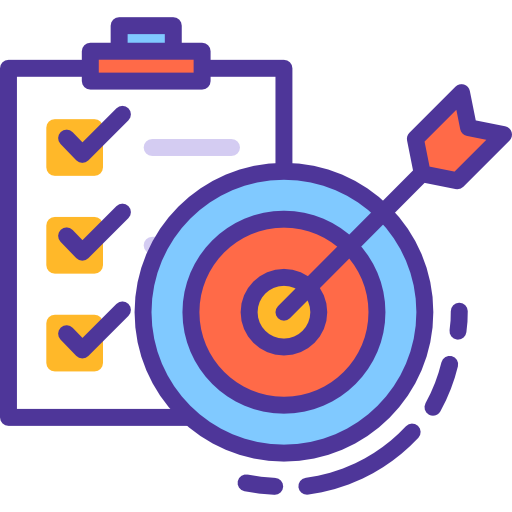 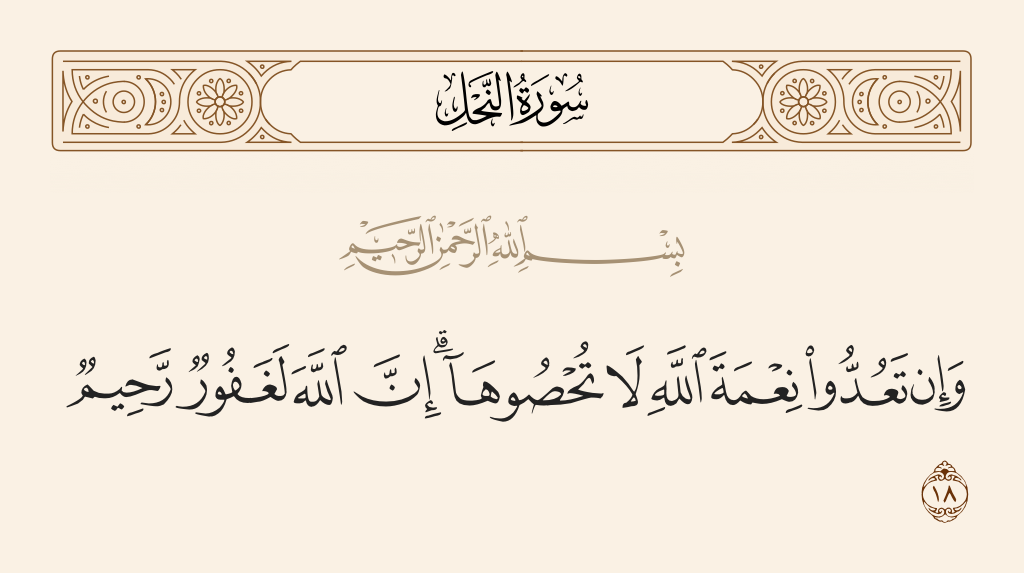 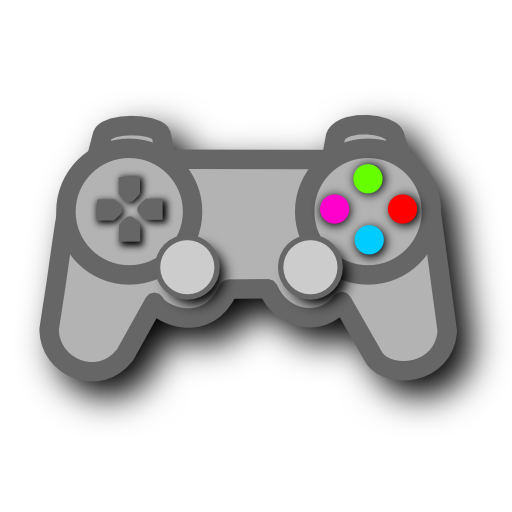 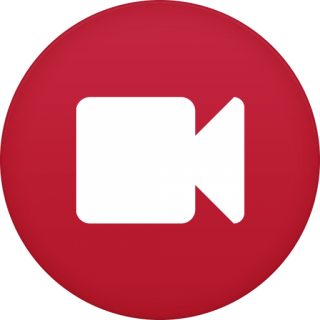 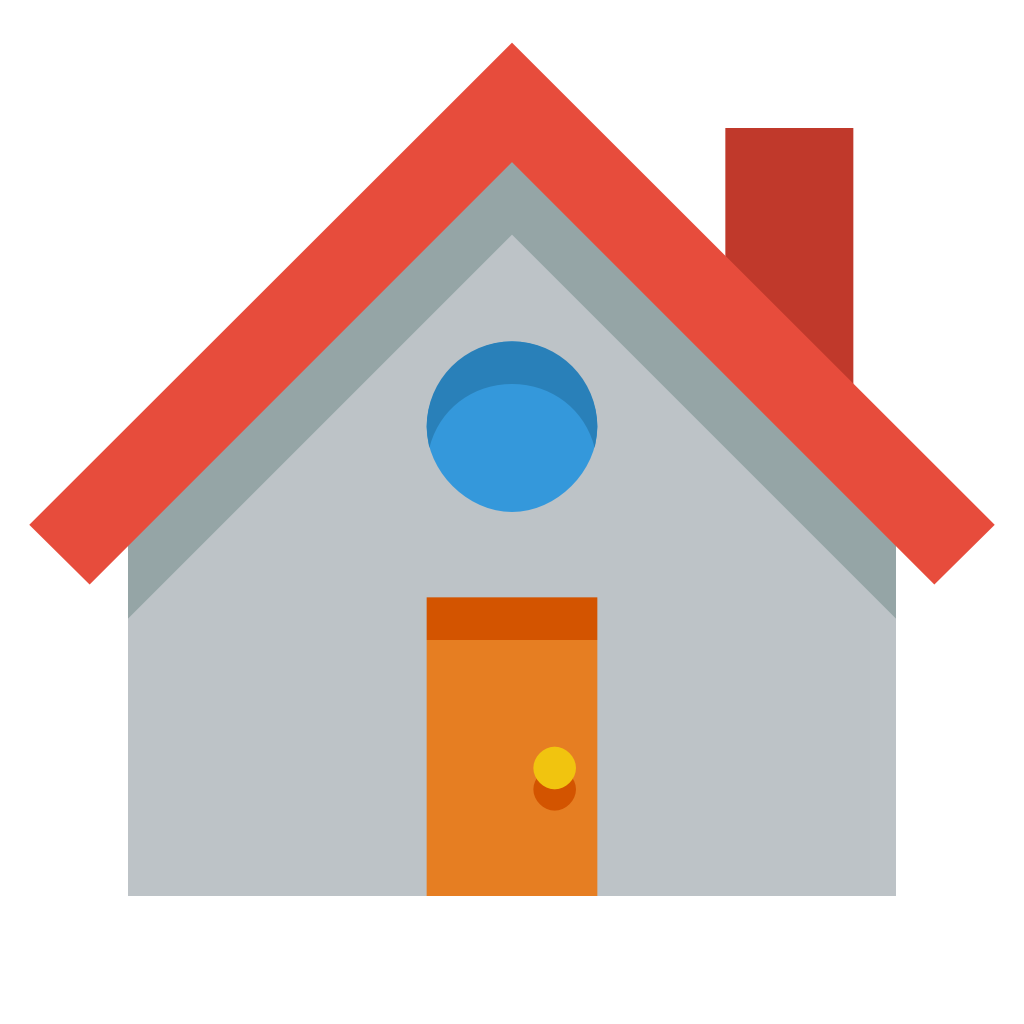 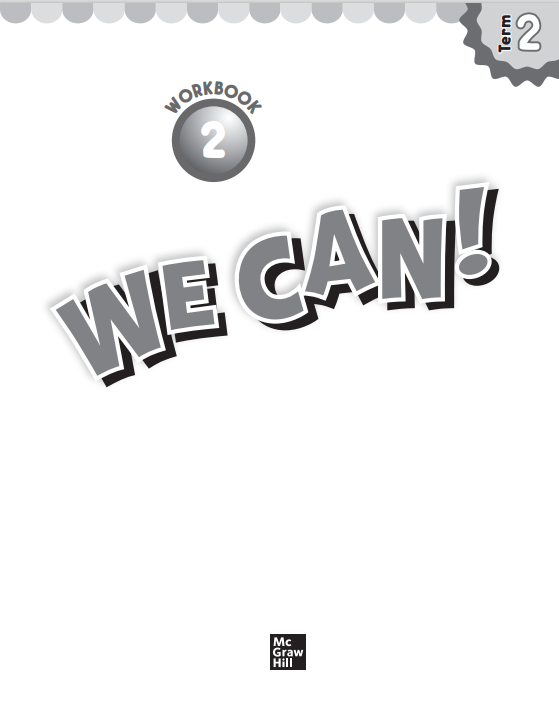 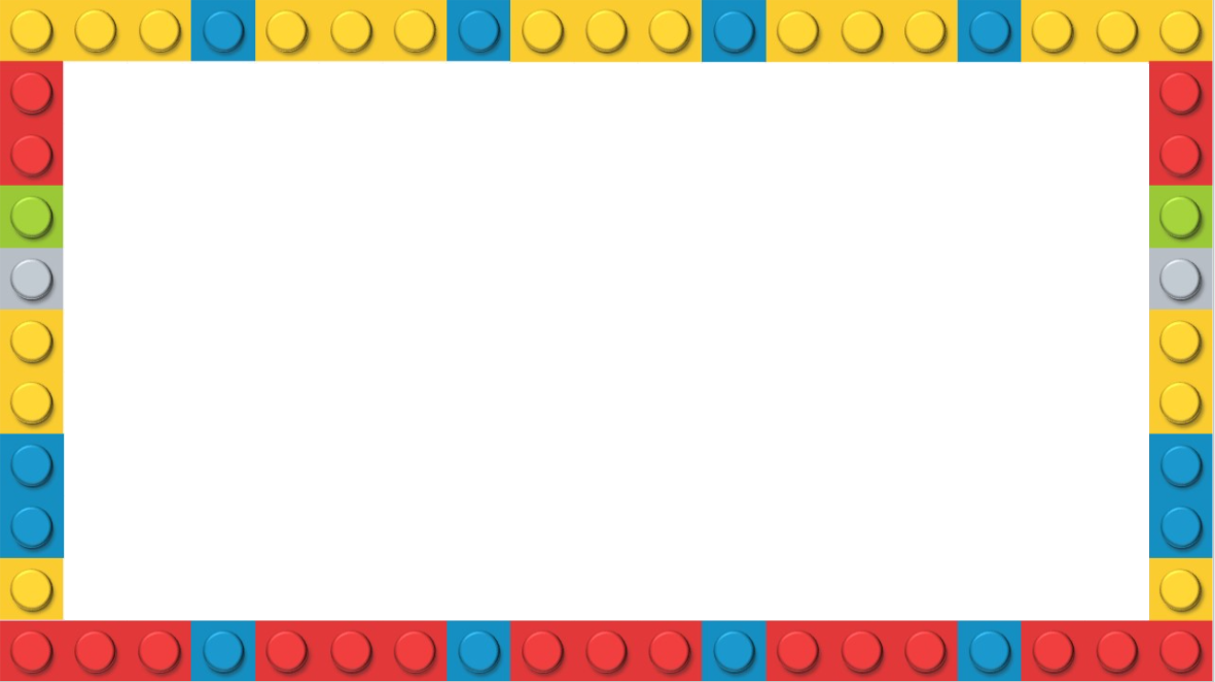 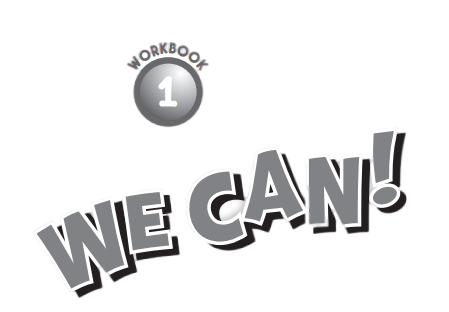 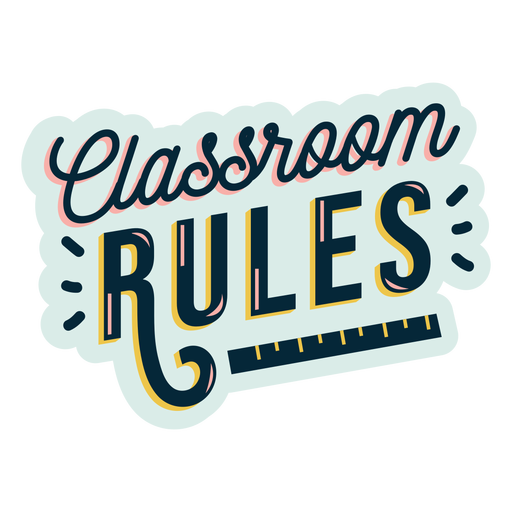 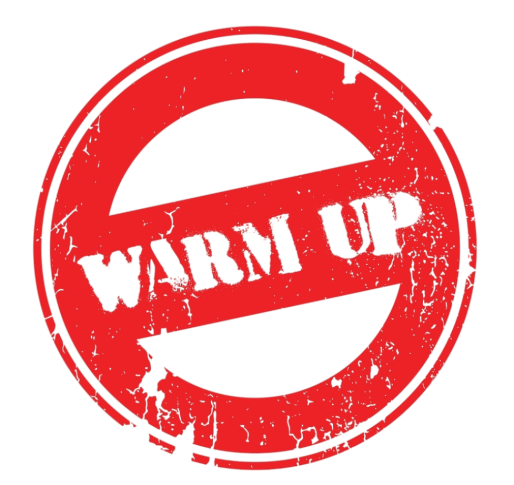 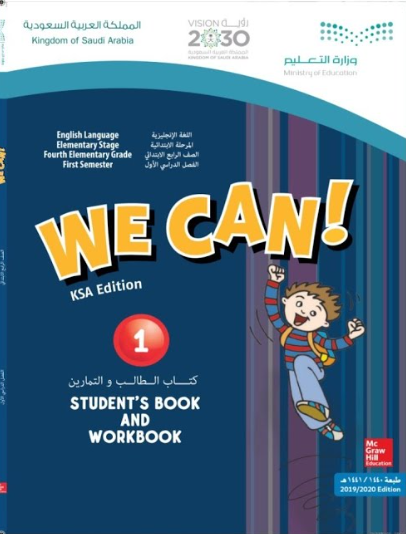 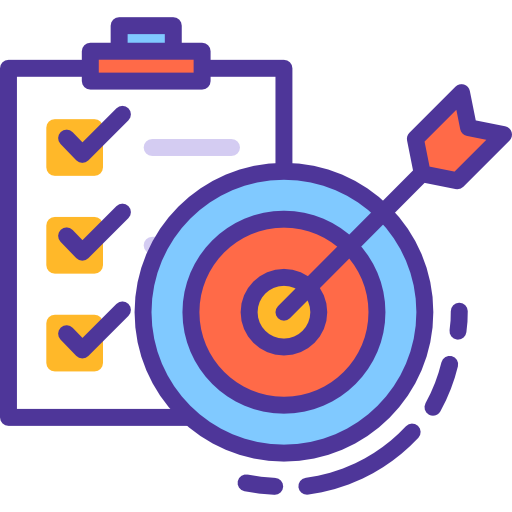 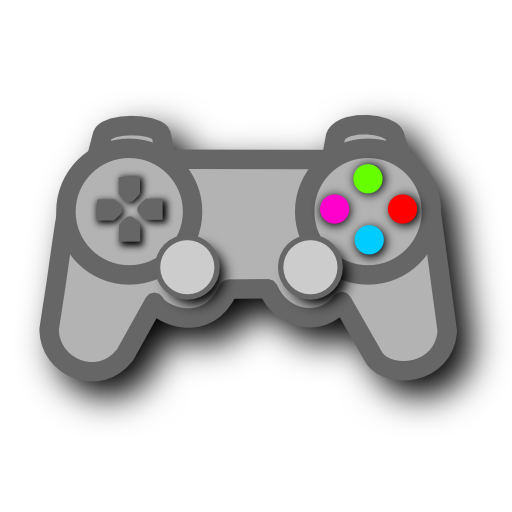 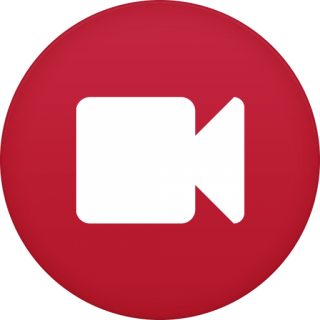 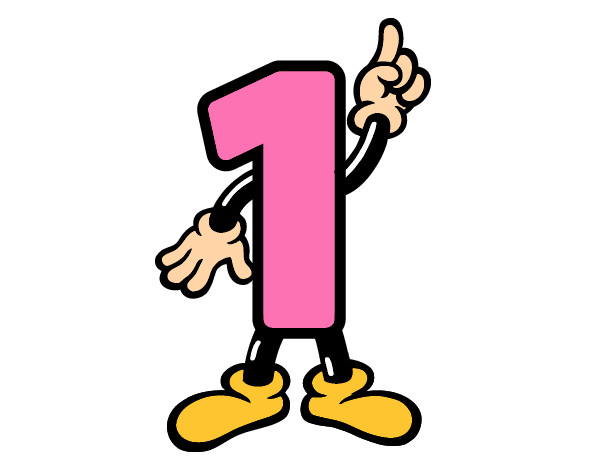 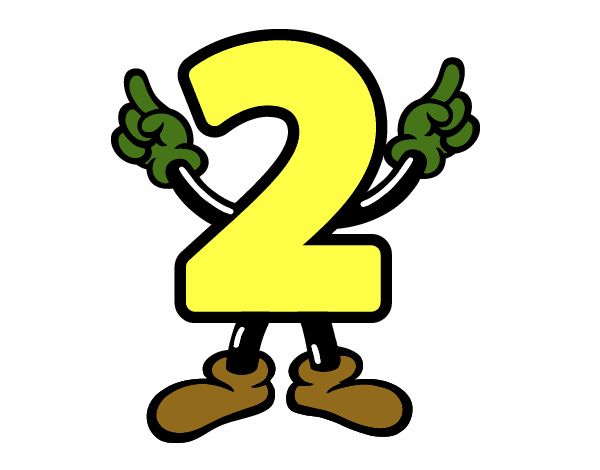 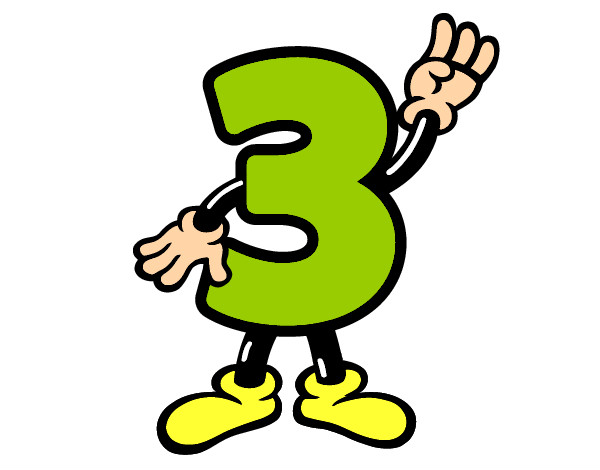 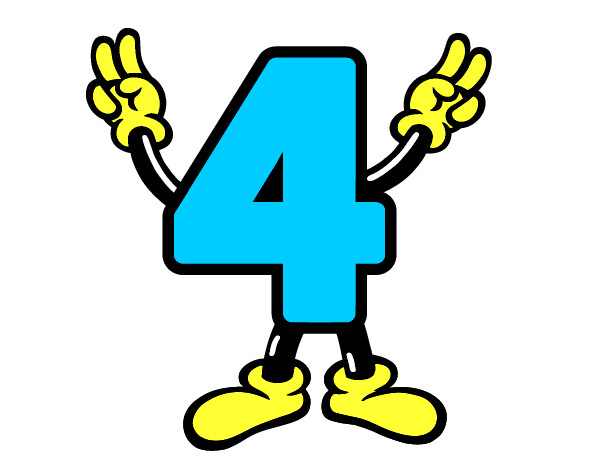 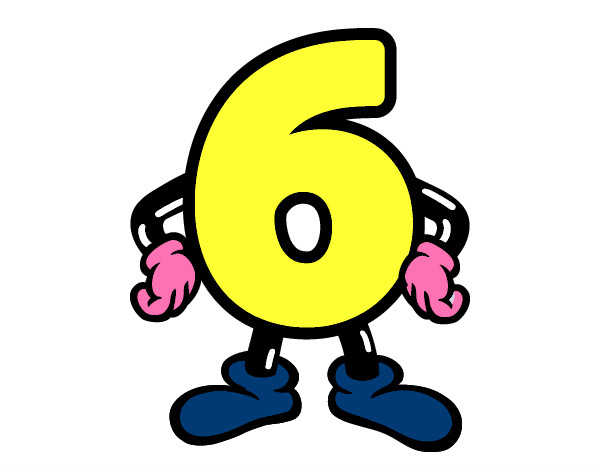 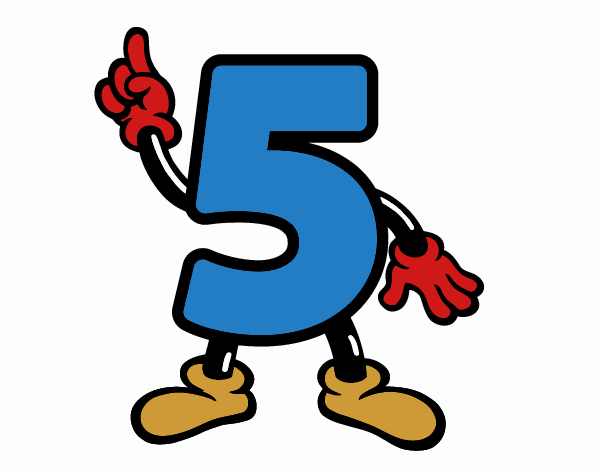 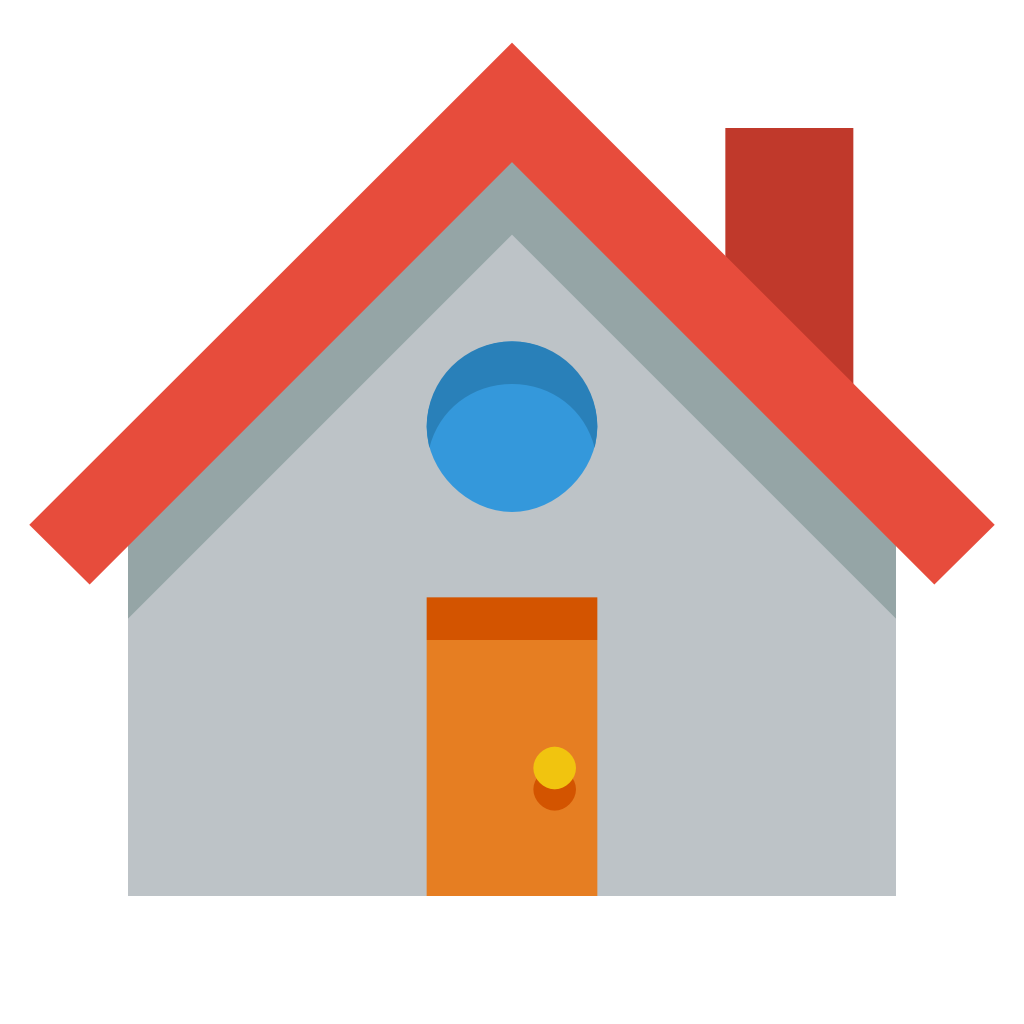 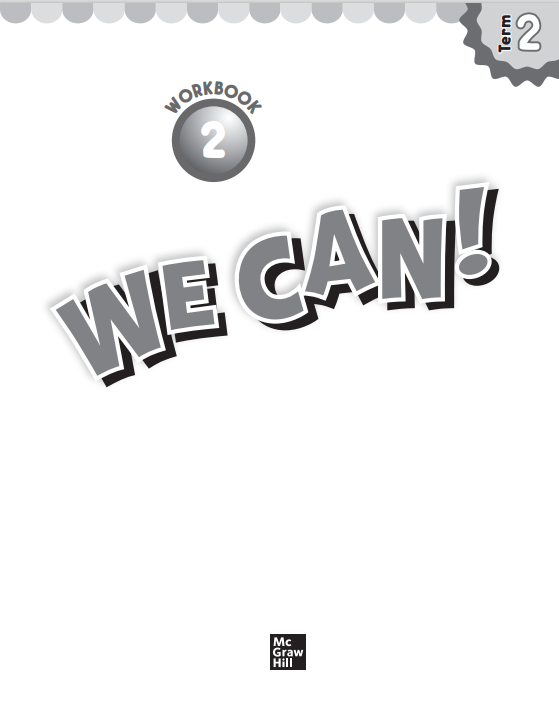 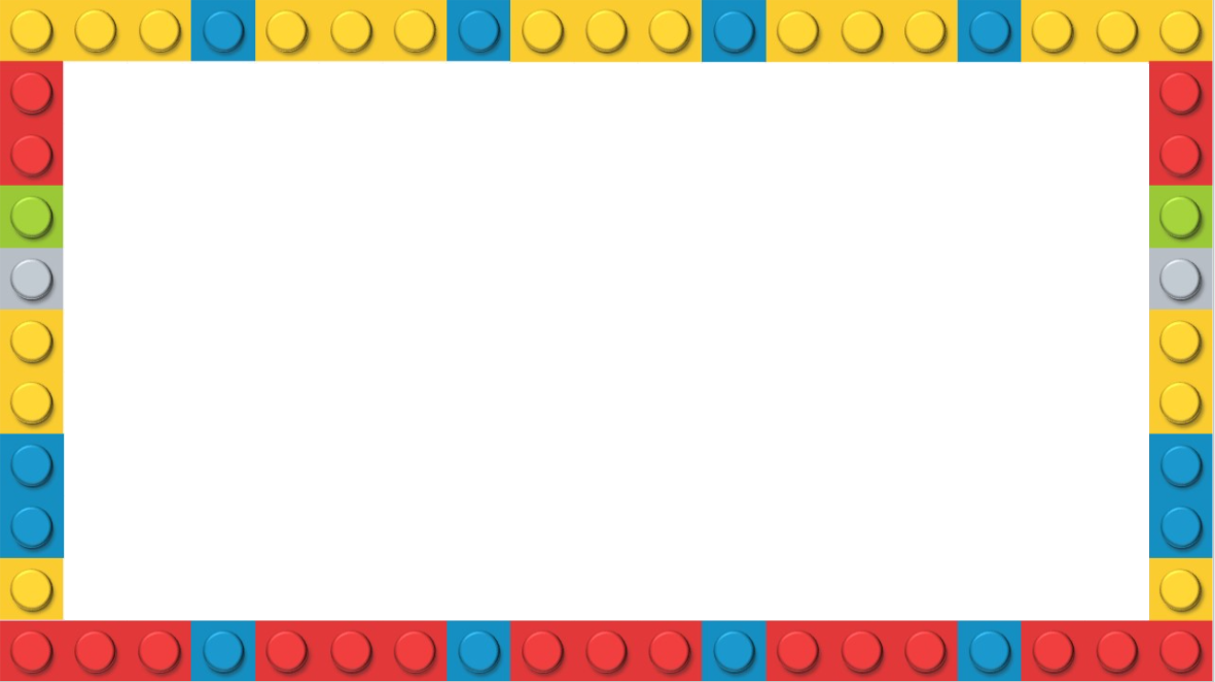 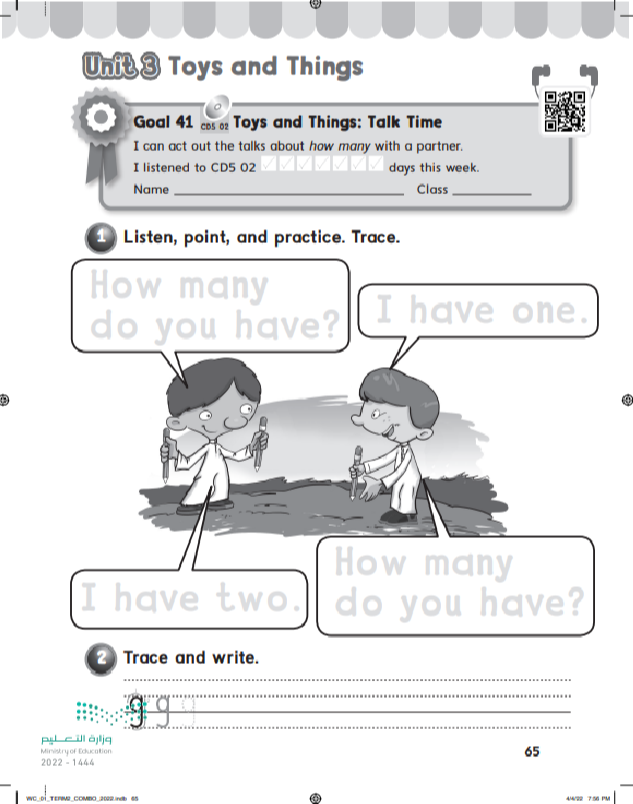 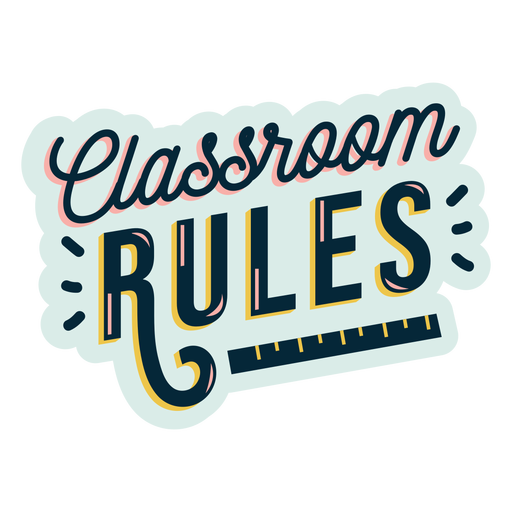 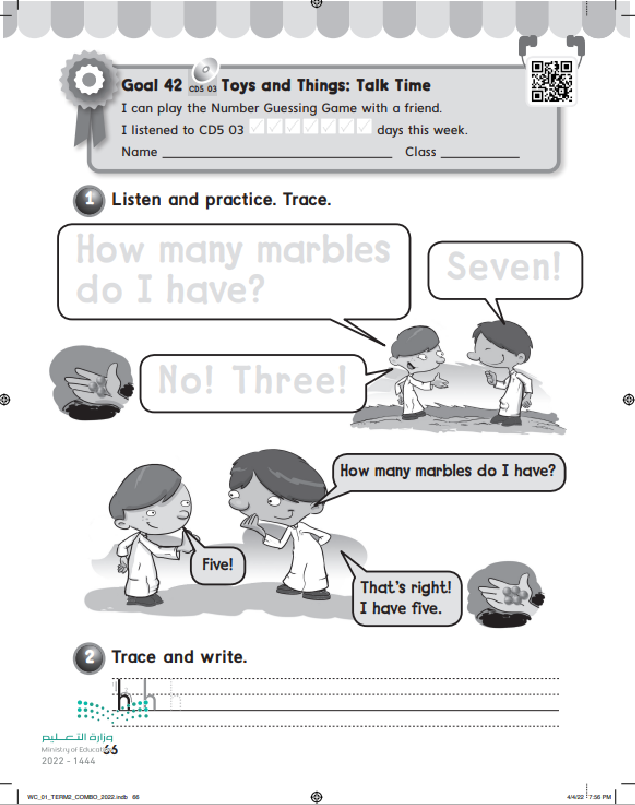 65
66
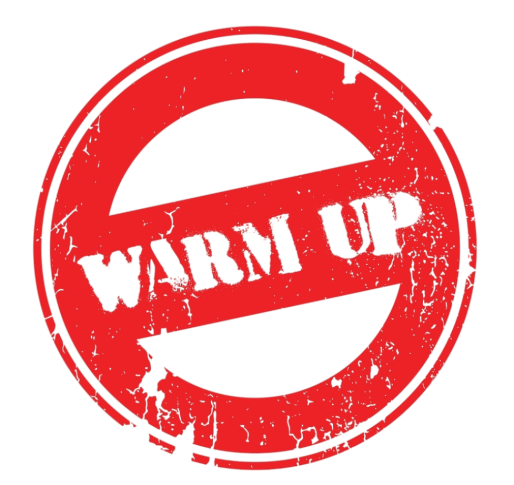 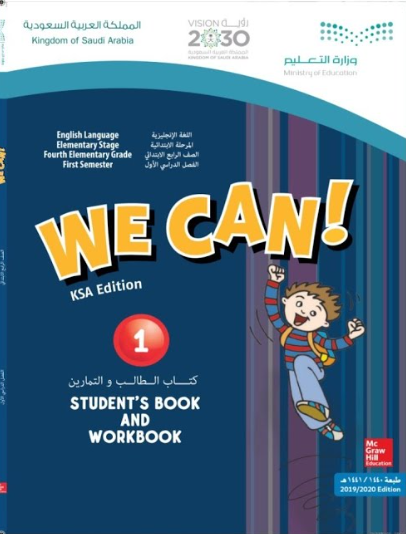 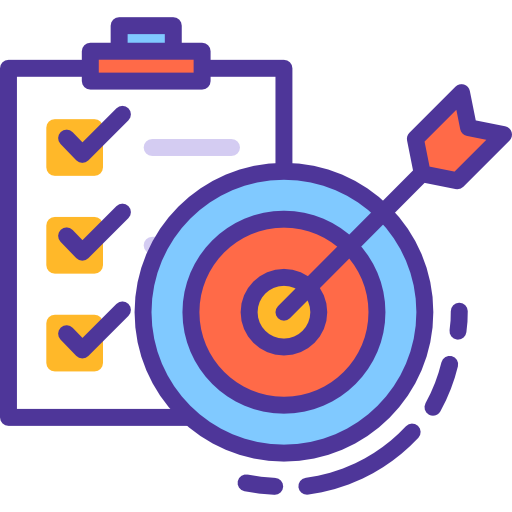 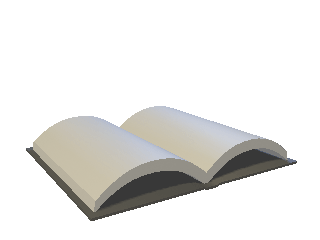 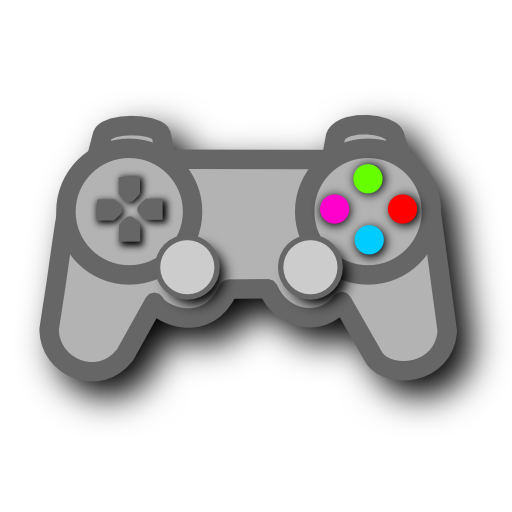 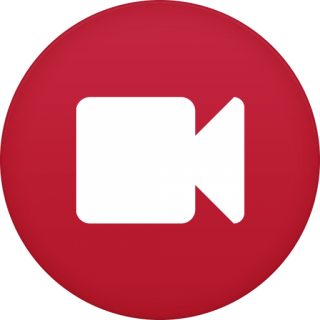 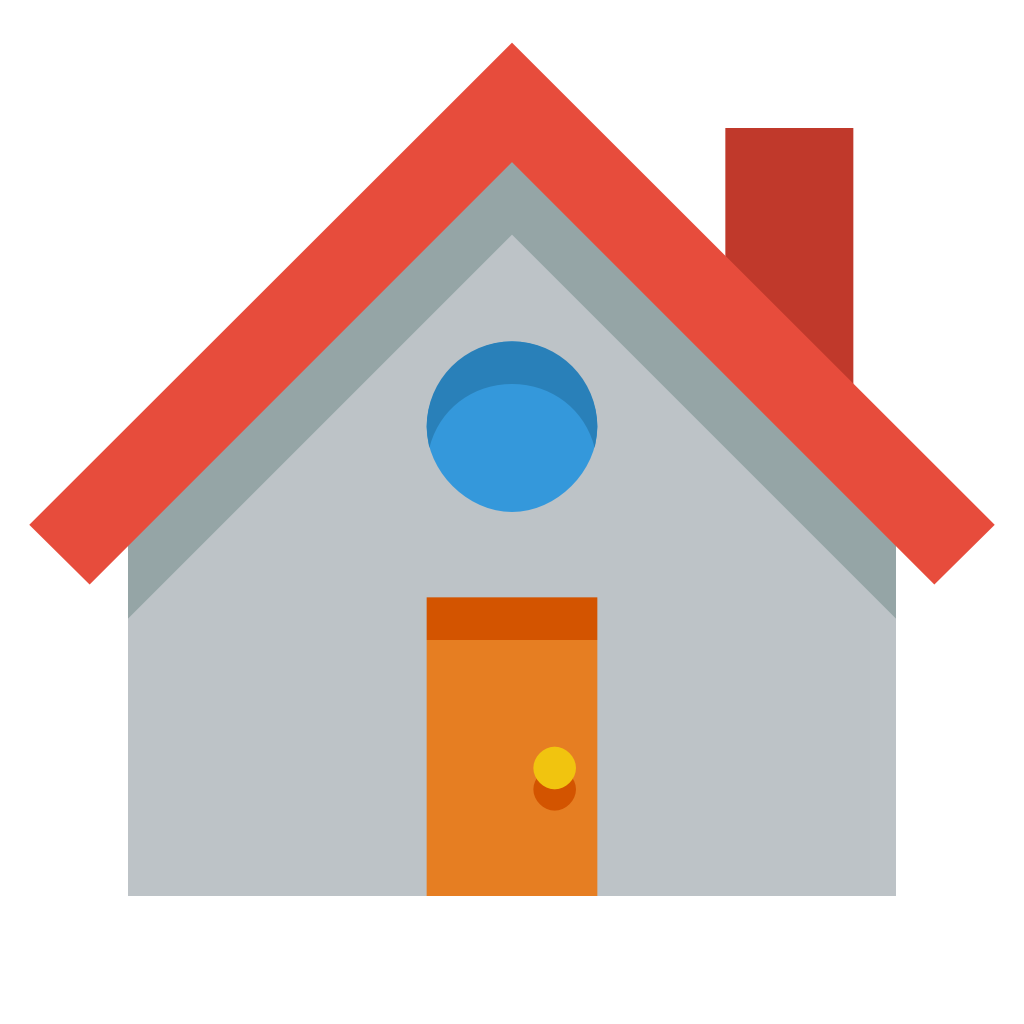 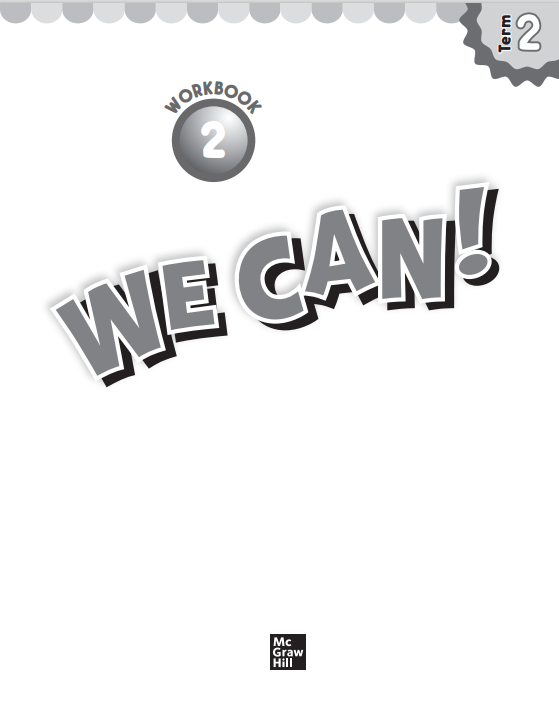 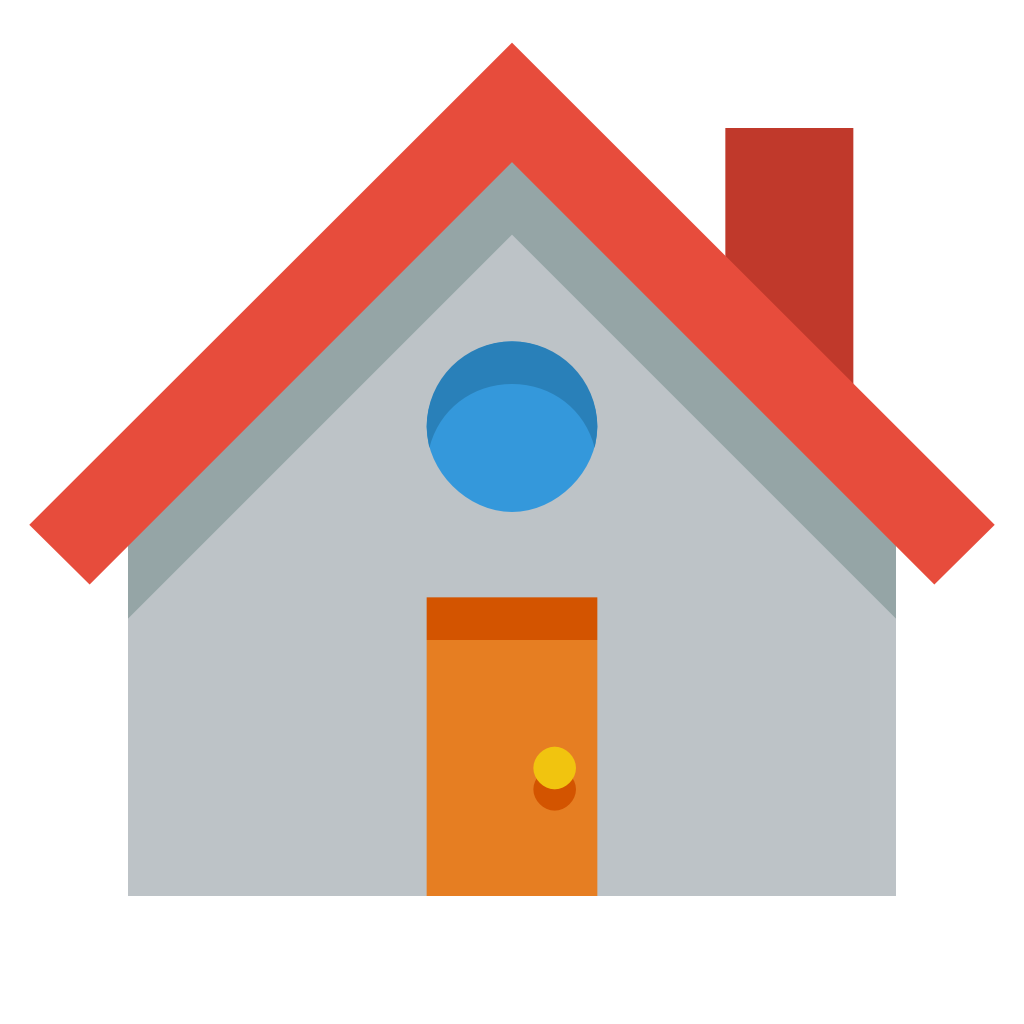 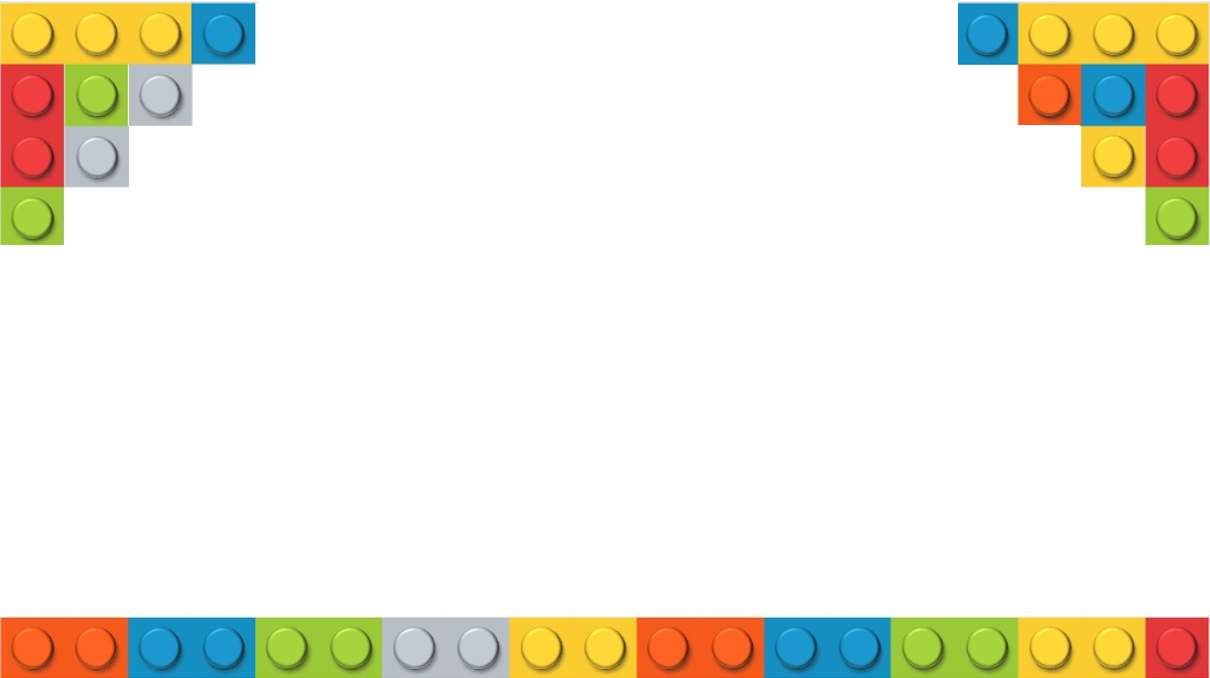 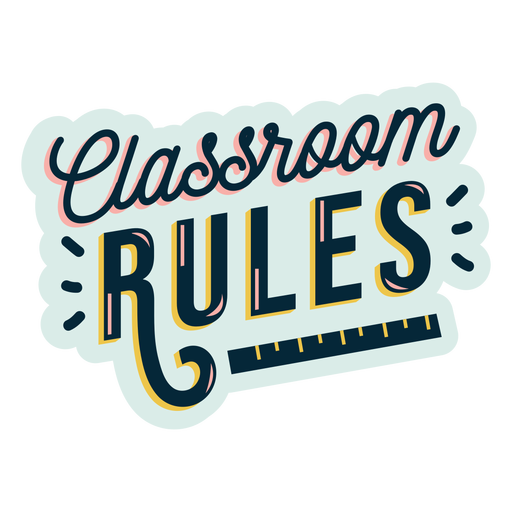 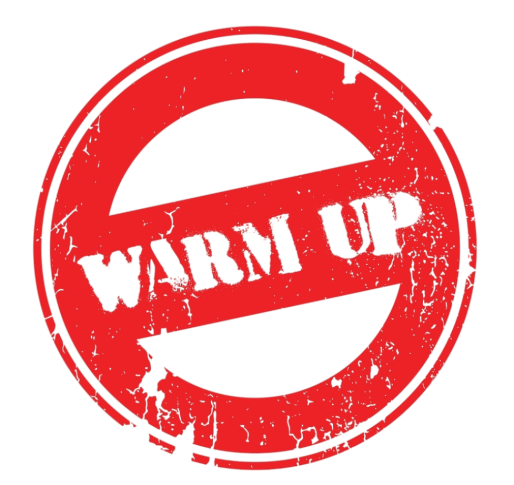 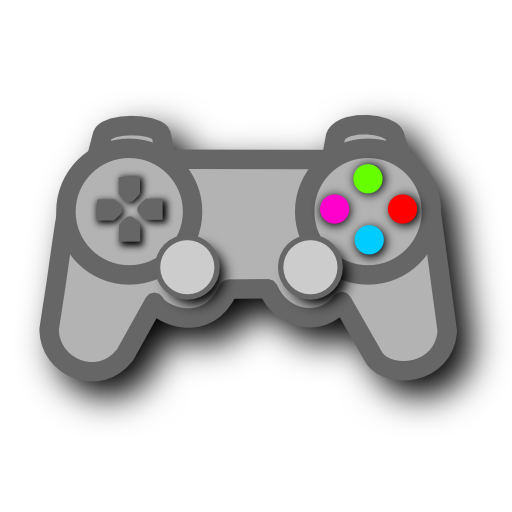 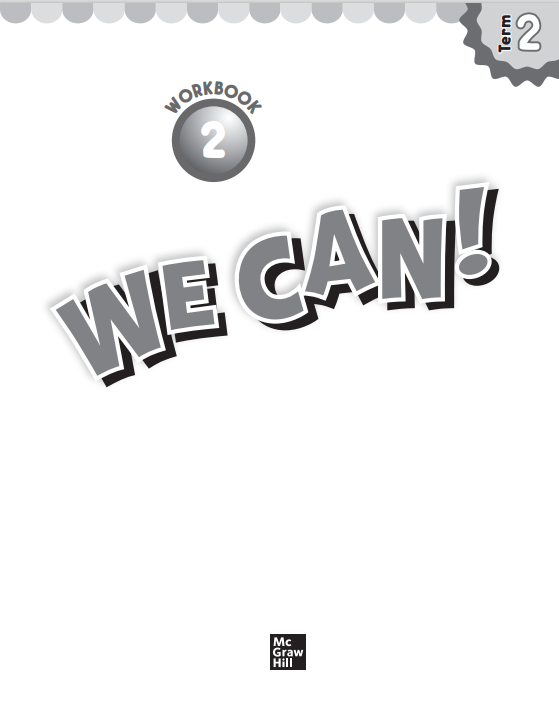 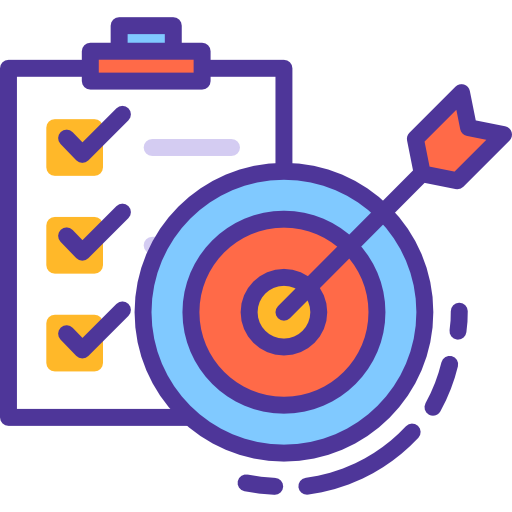 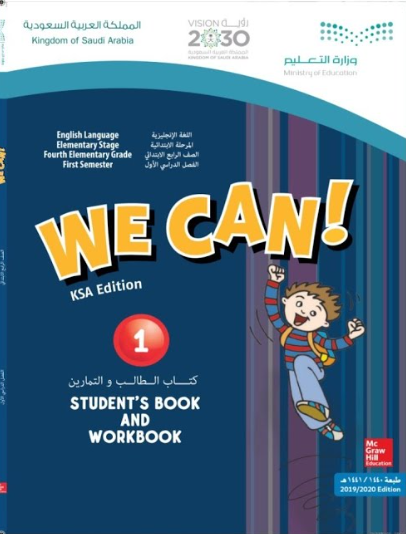 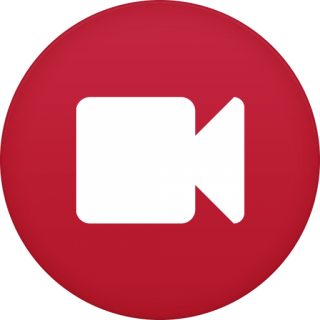 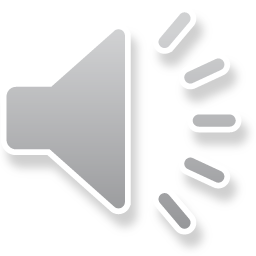 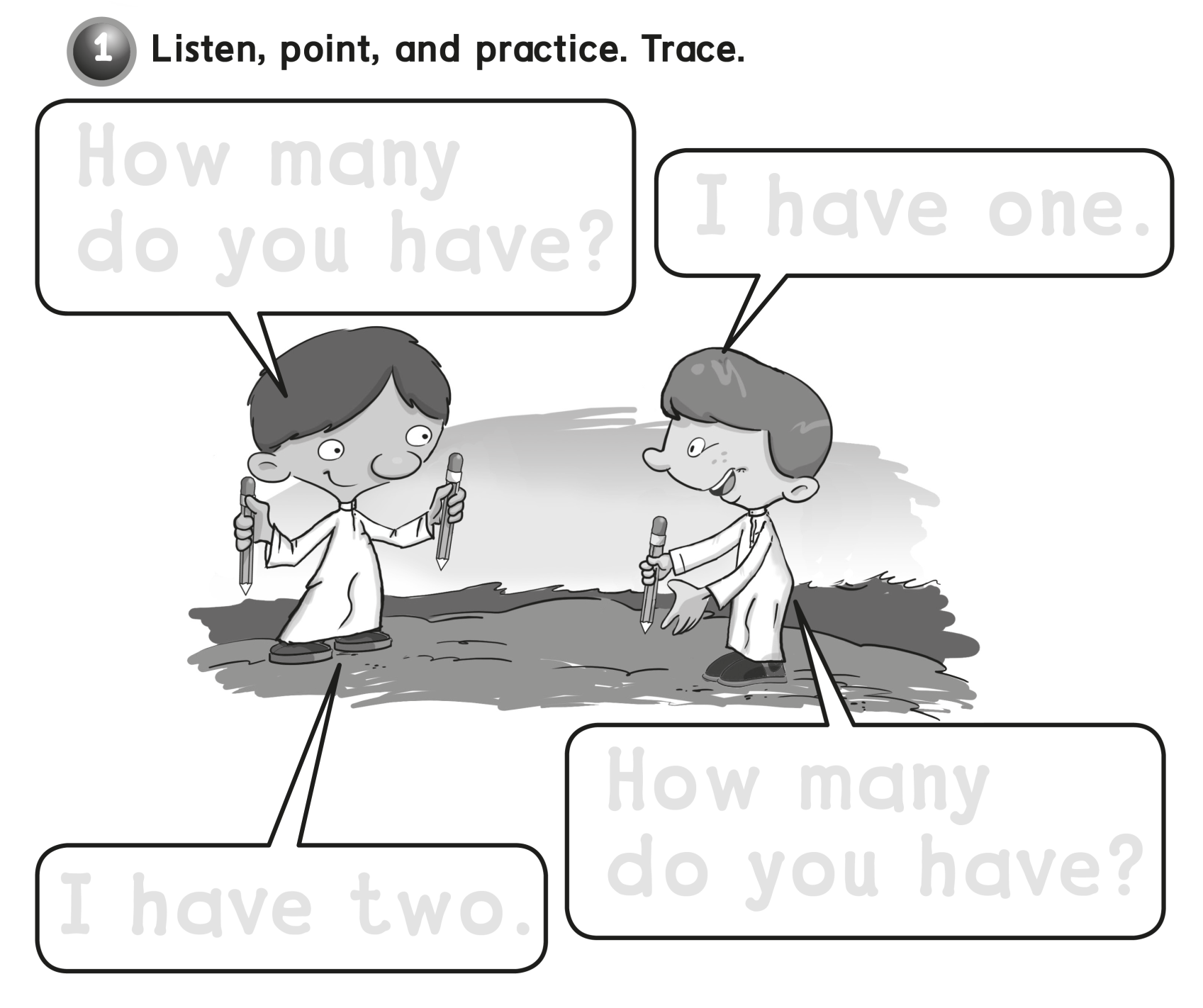 How  many 
 do  you  have?
I  have  one .
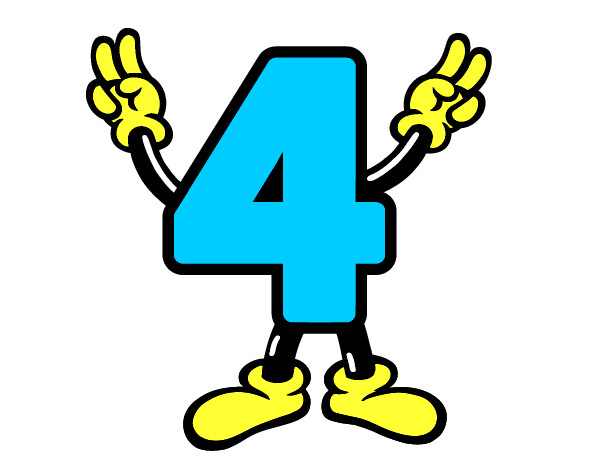 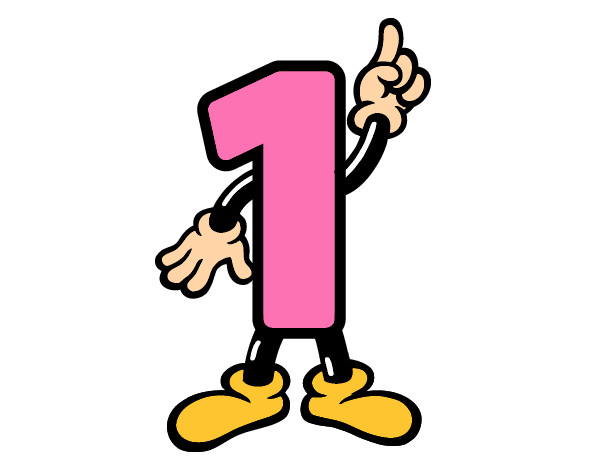 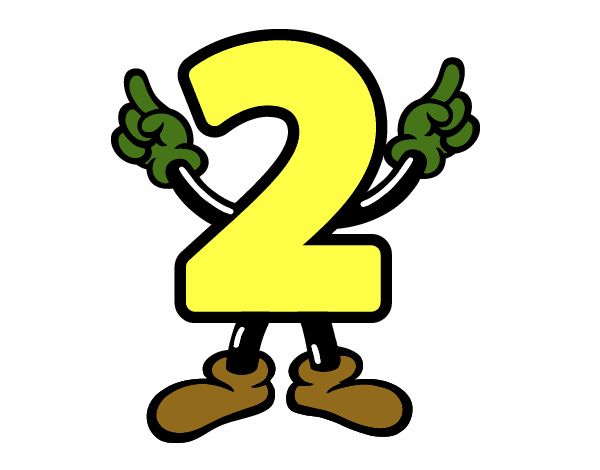 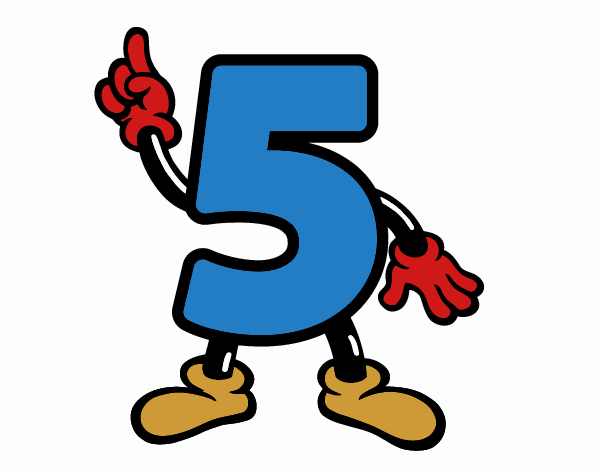 How  many 
do  you  have ?
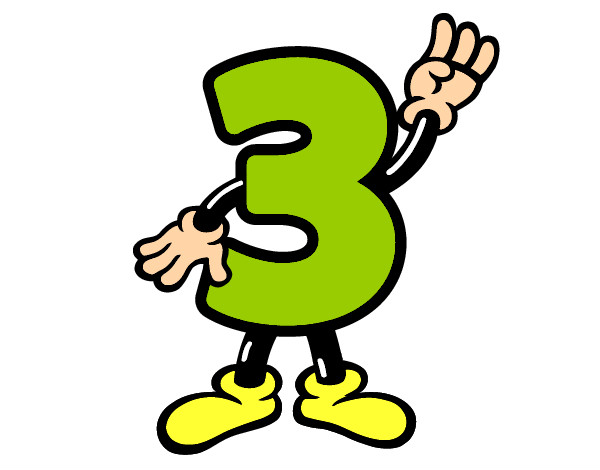 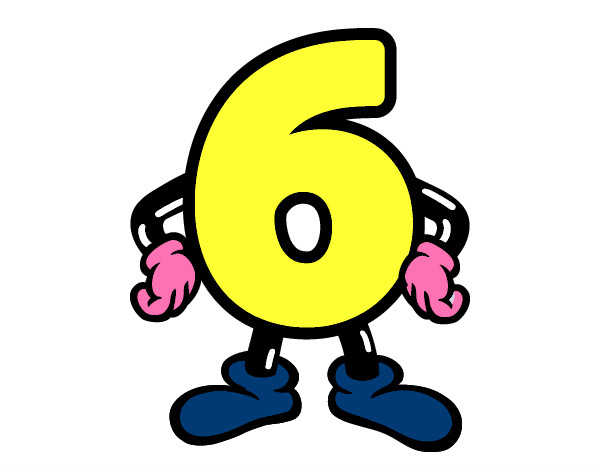 I have two .
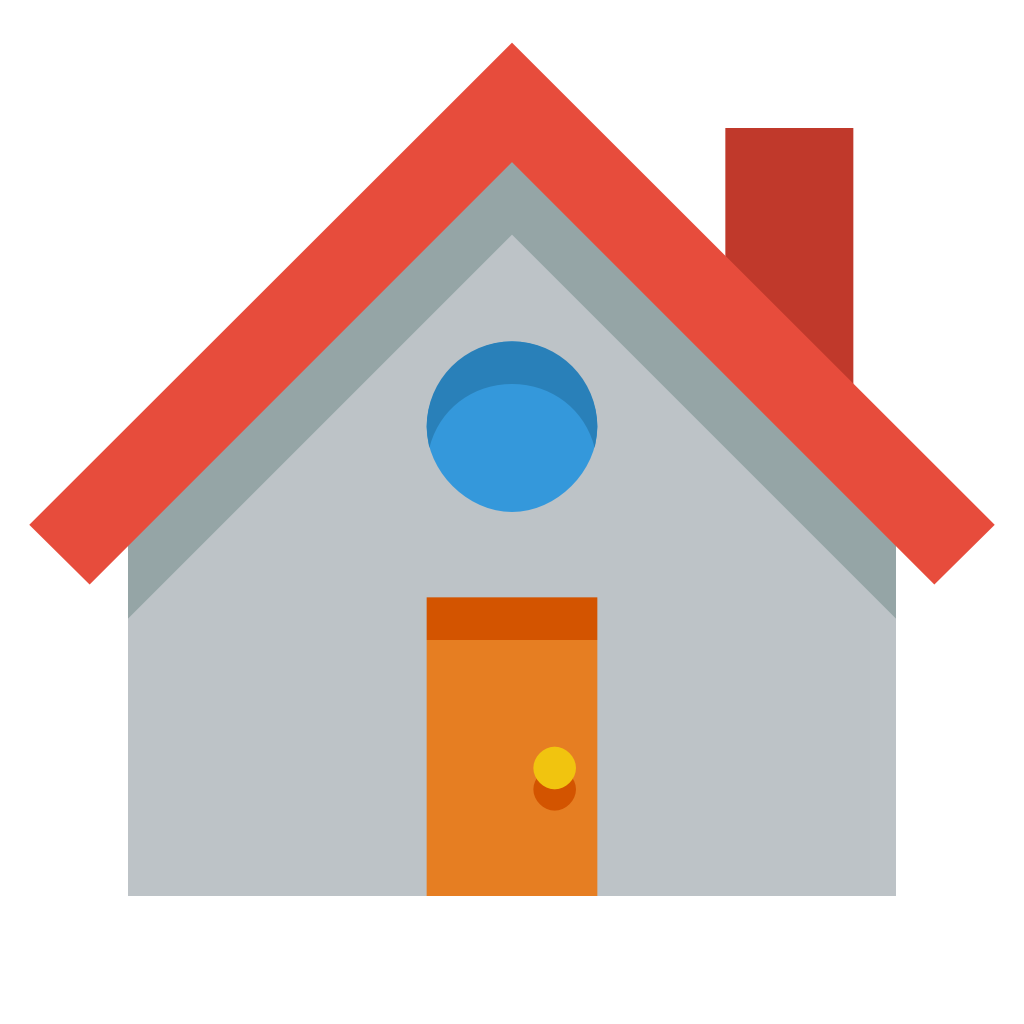 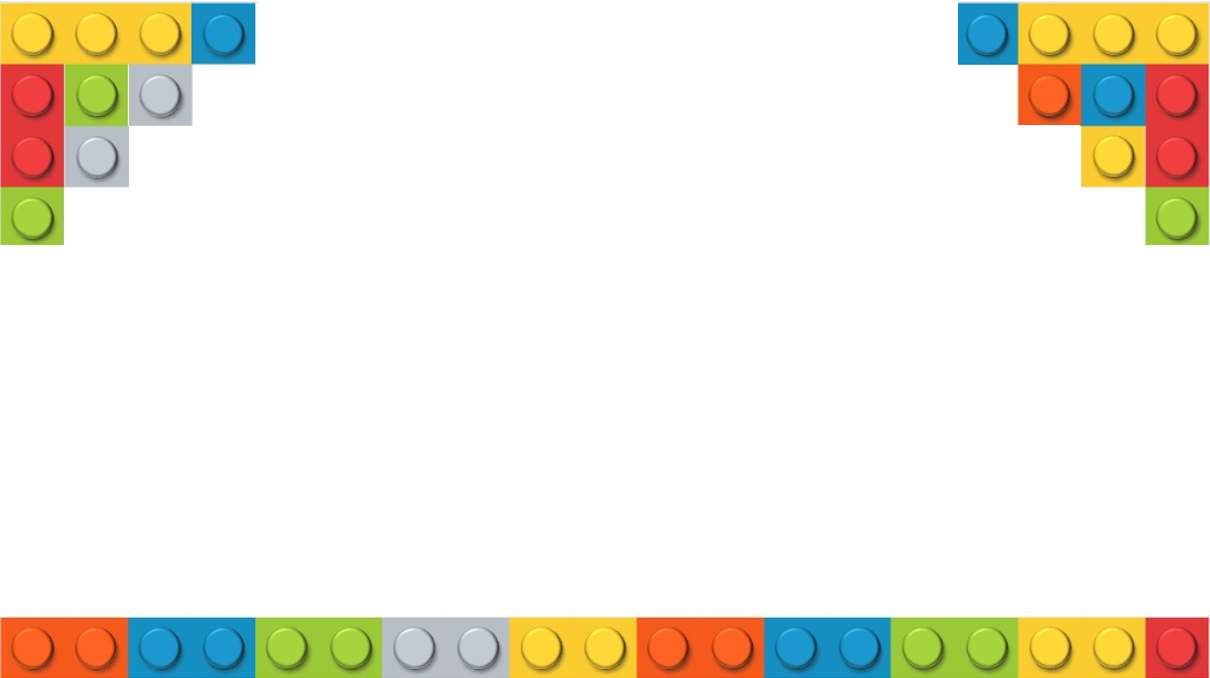 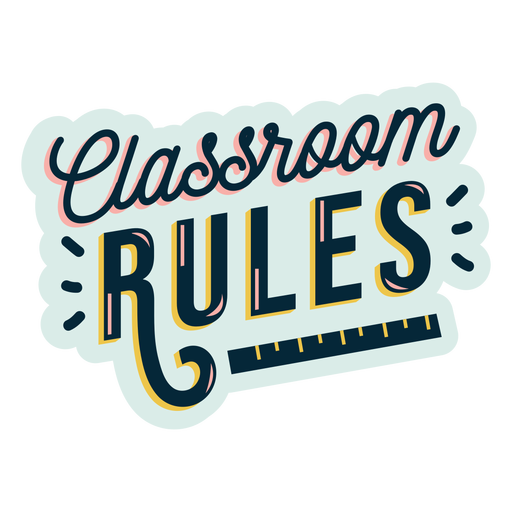 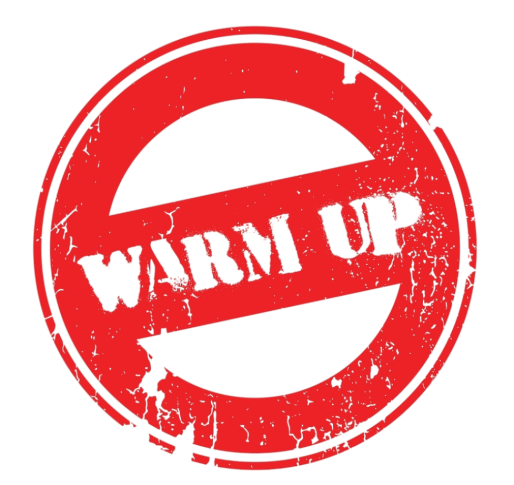 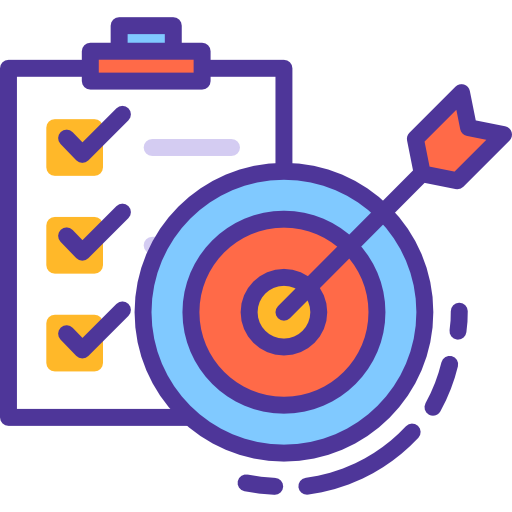 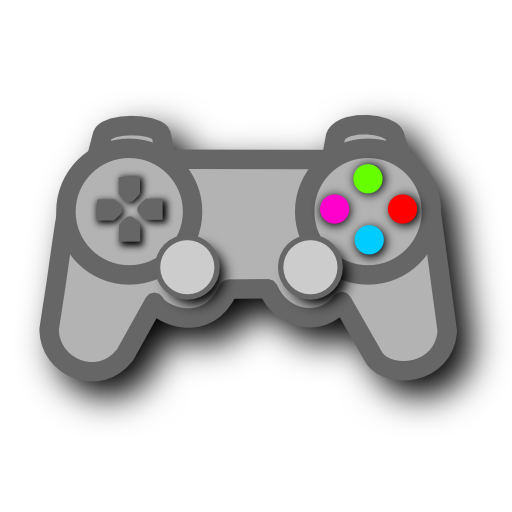 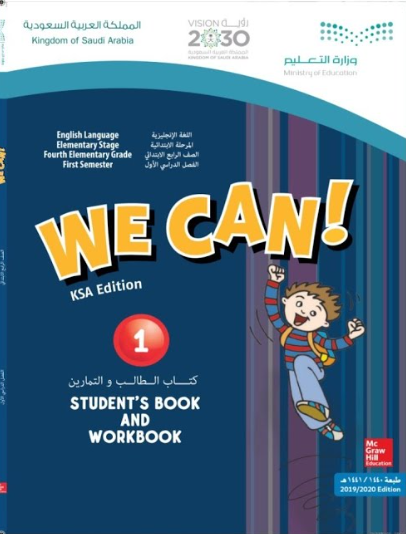 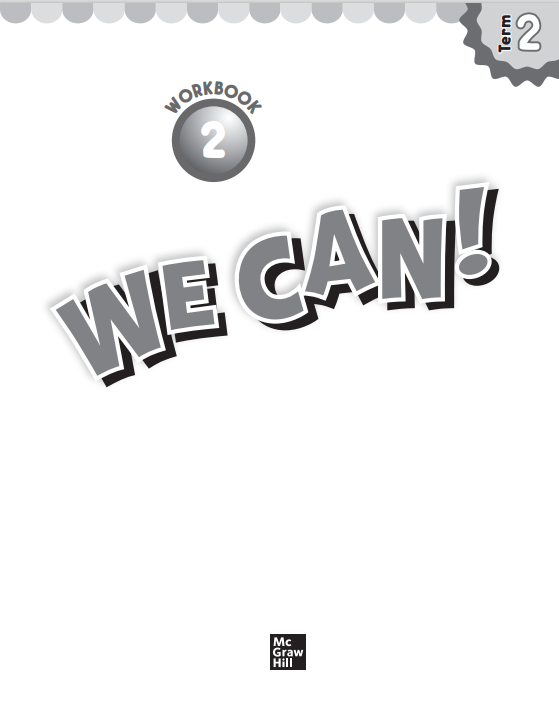 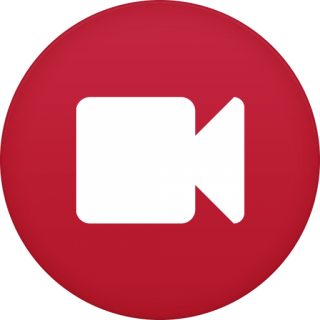 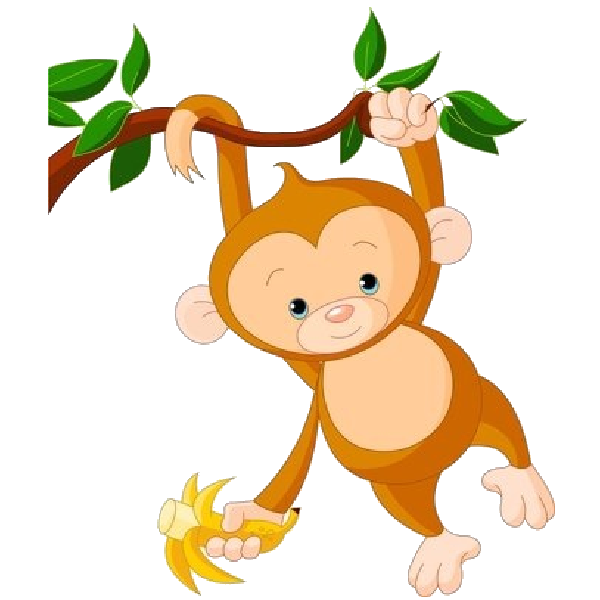 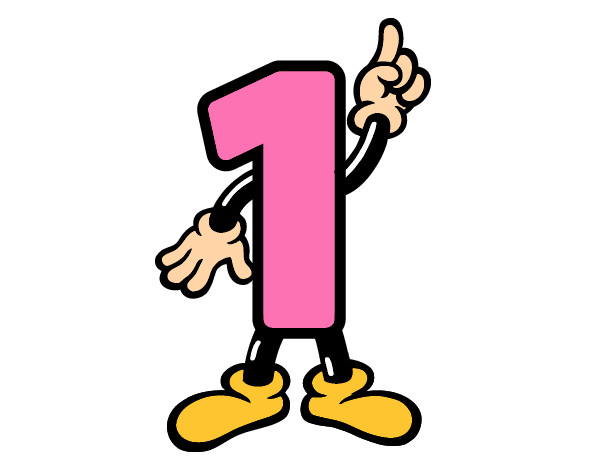 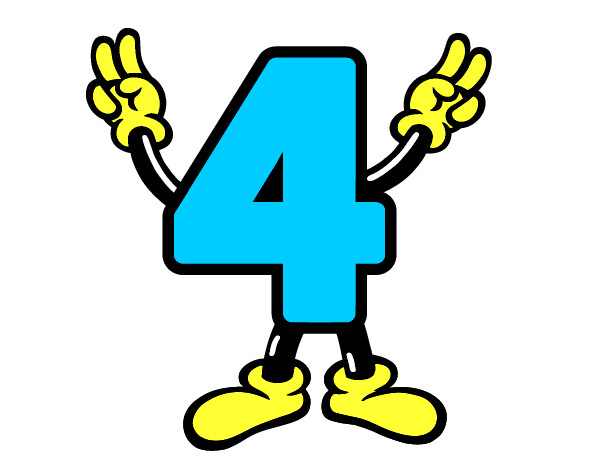 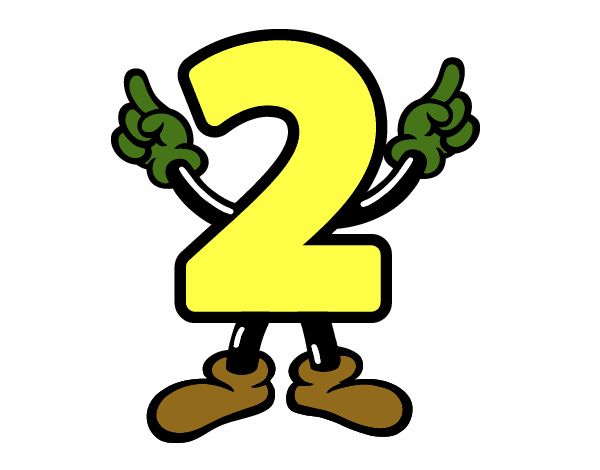 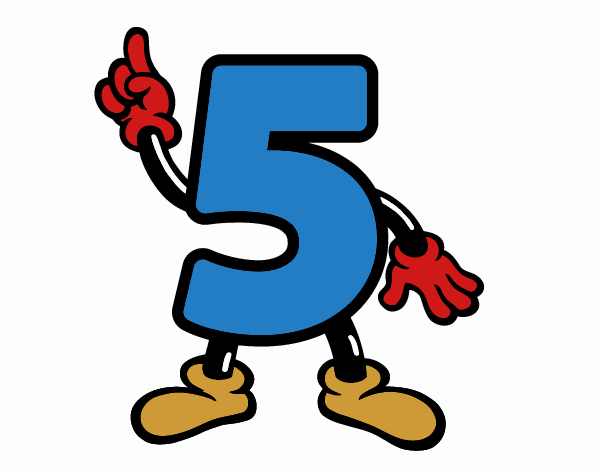 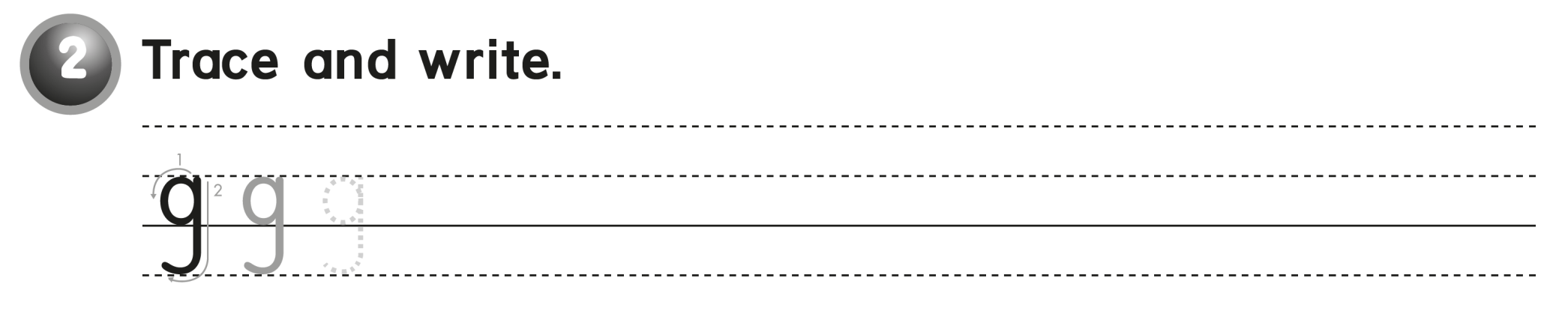 g    g    g    g    g
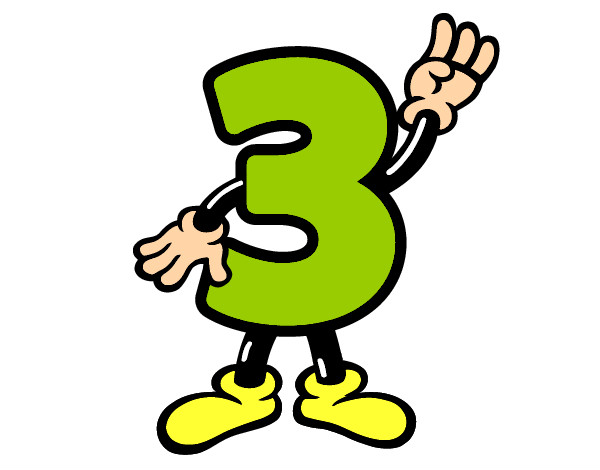 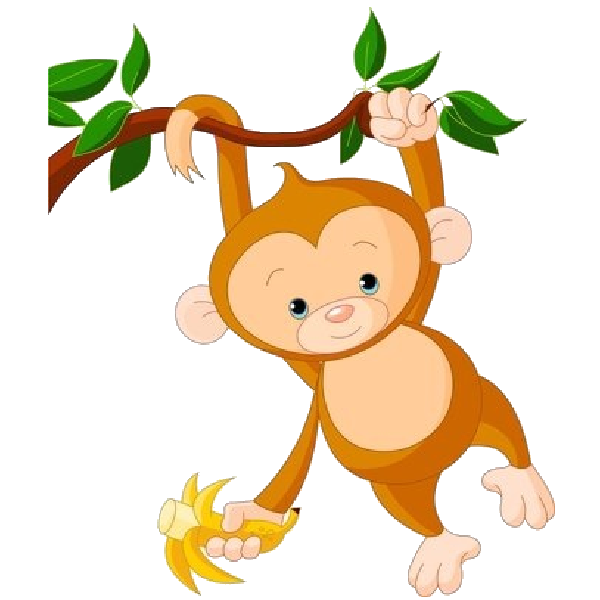 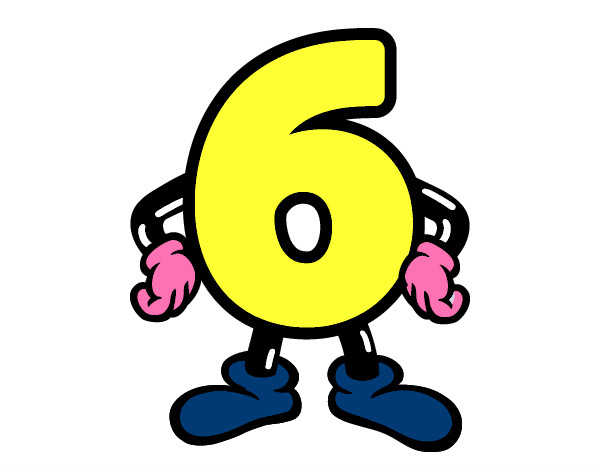 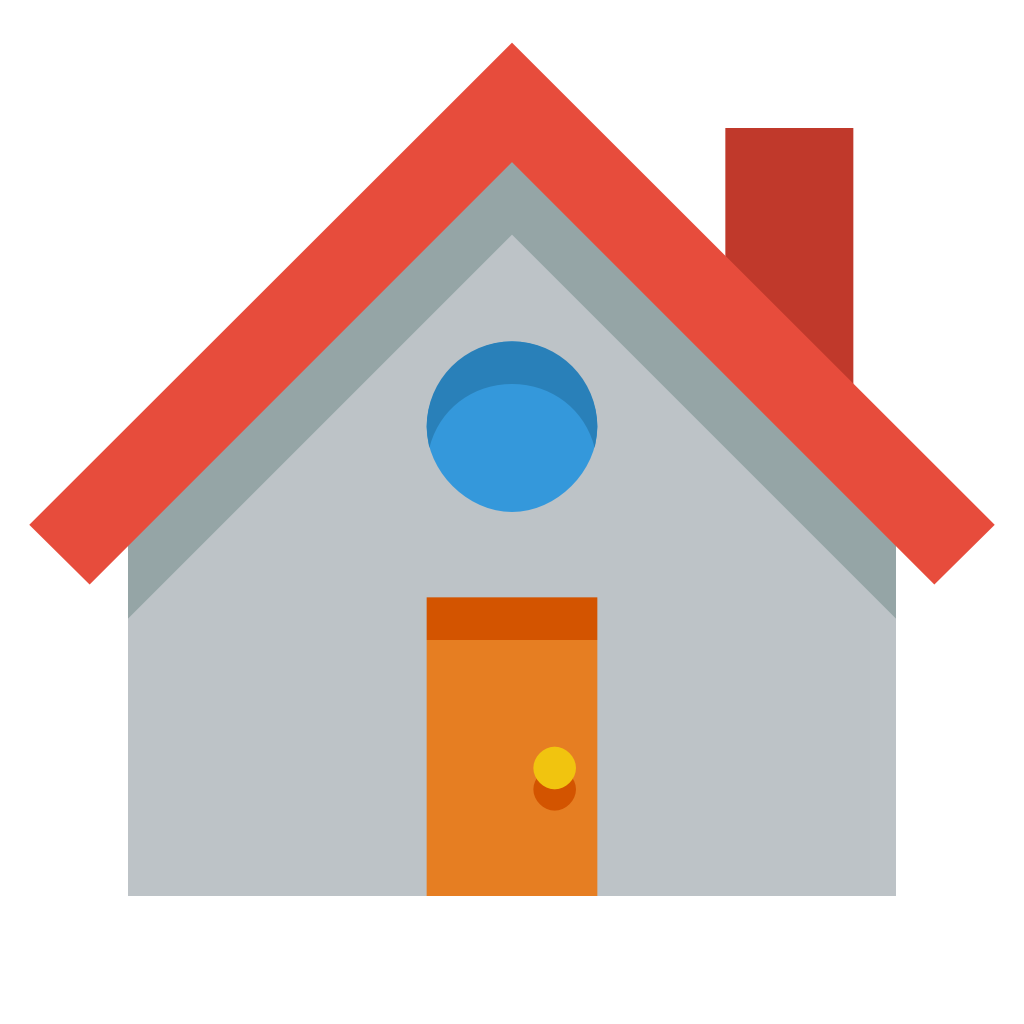 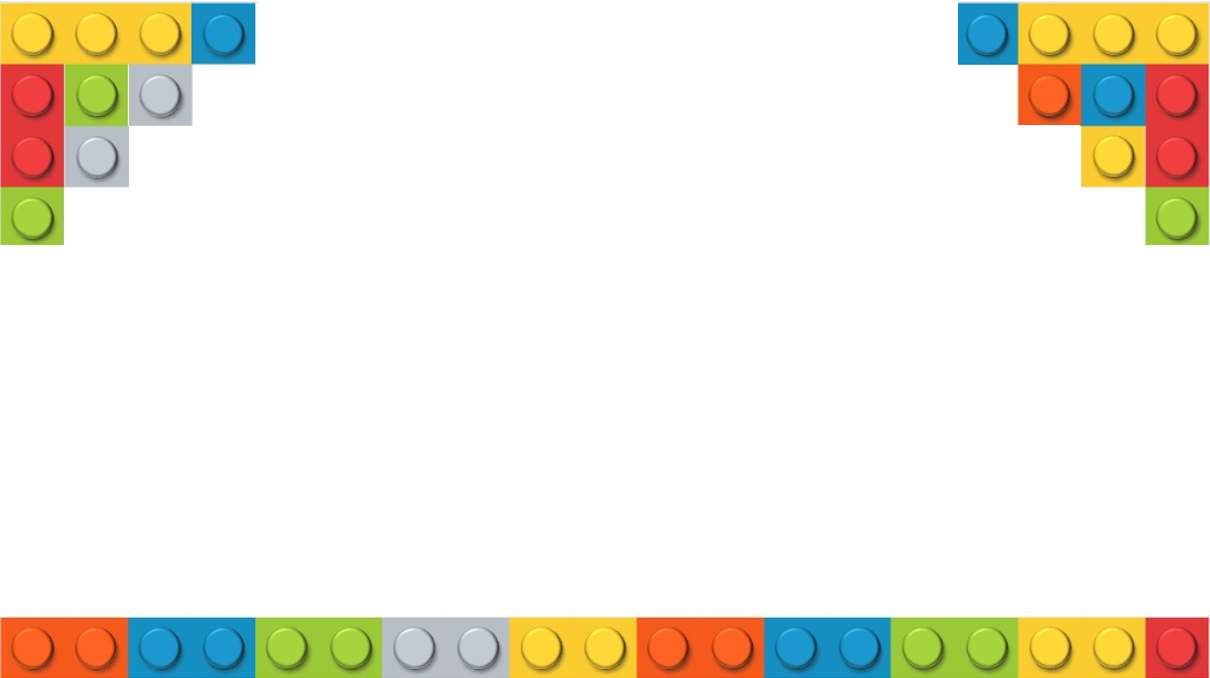 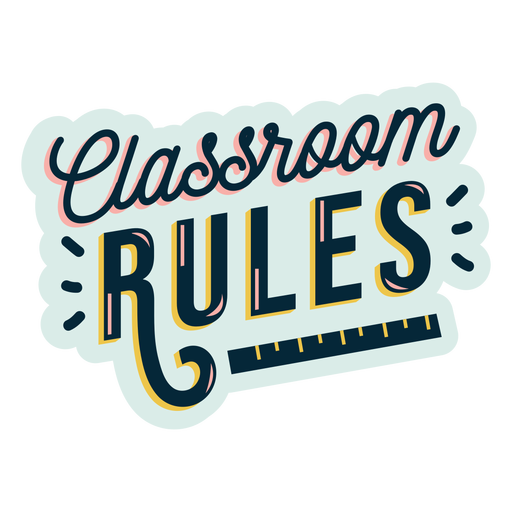 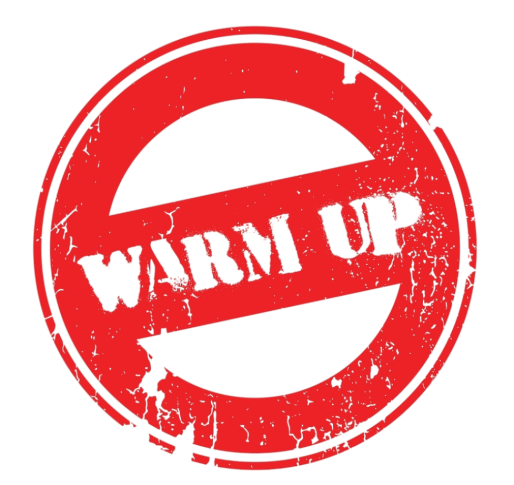 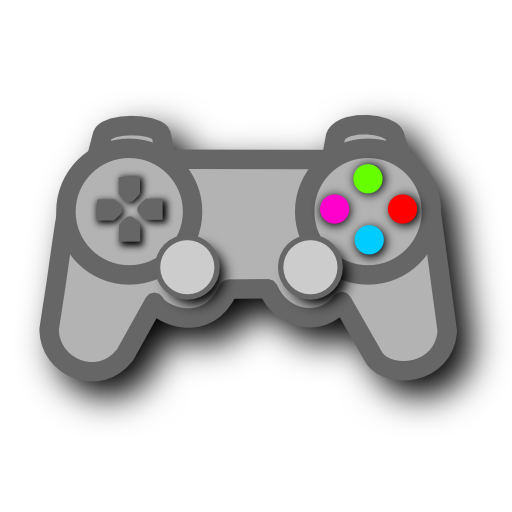 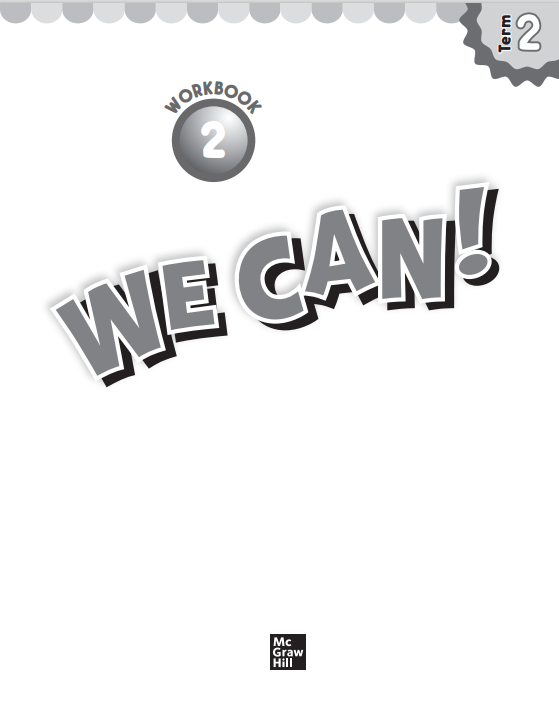 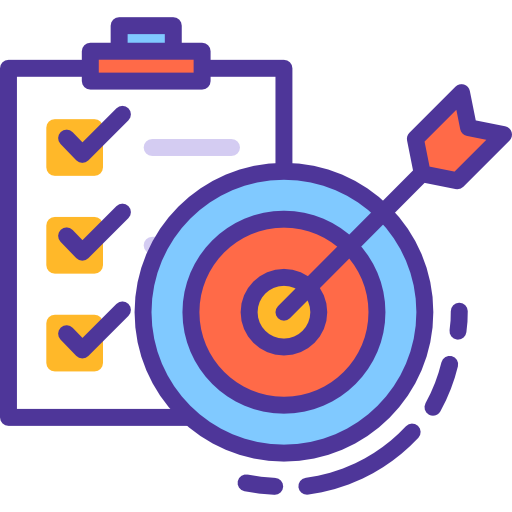 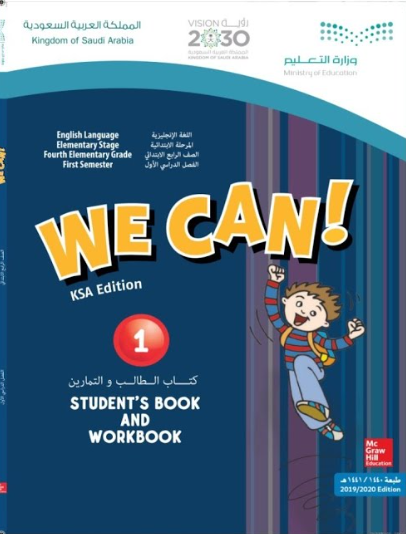 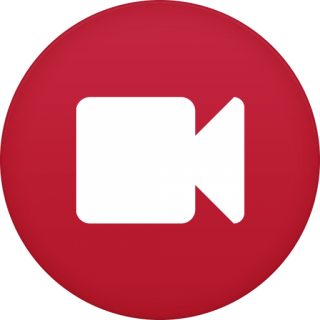 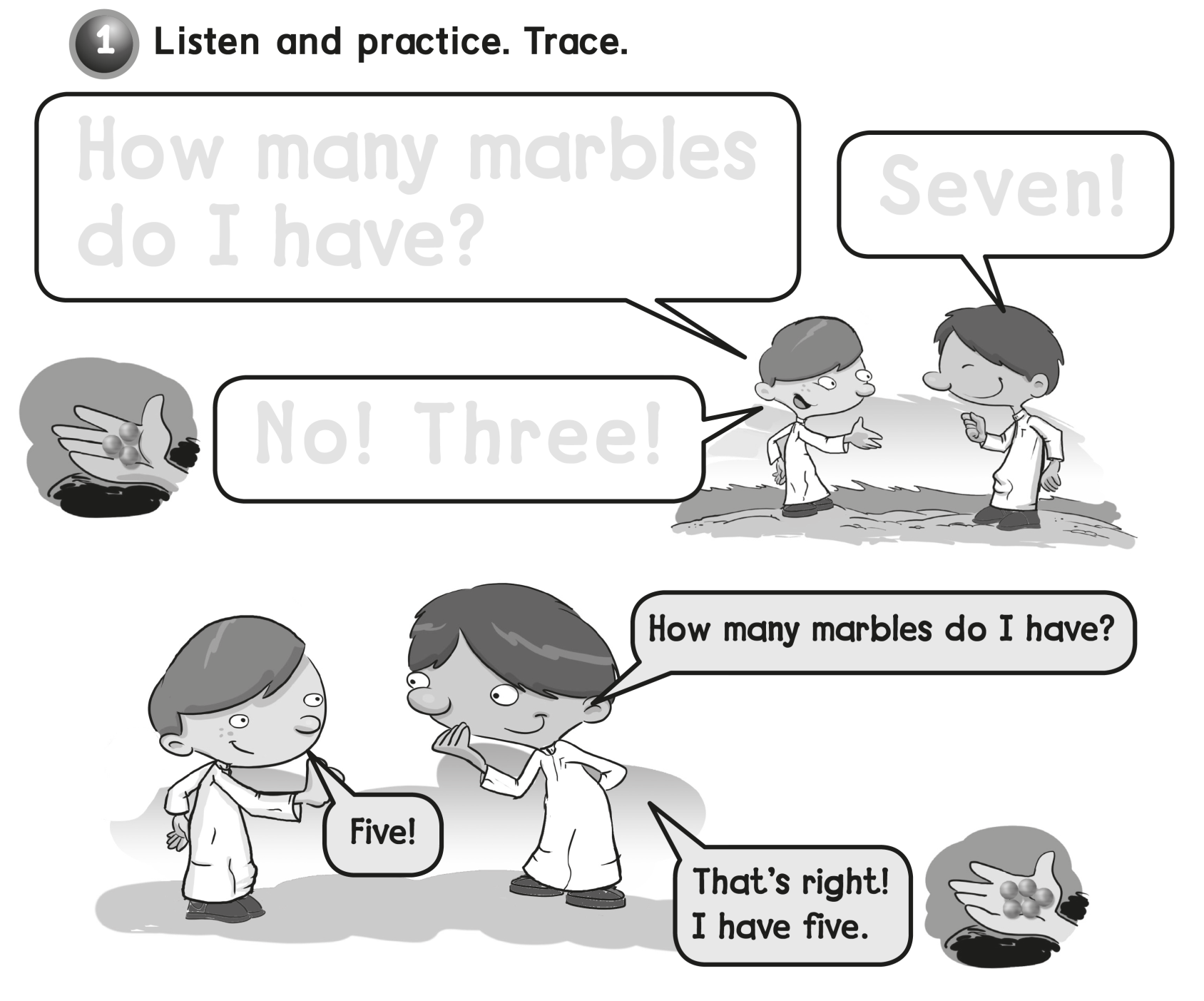 How many  marbles
 do I have ?
Seven !
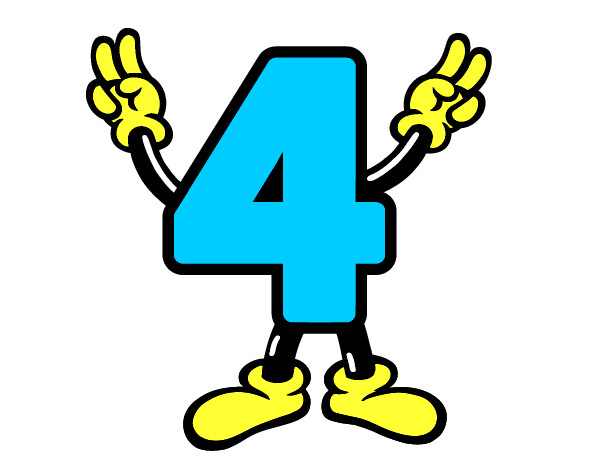 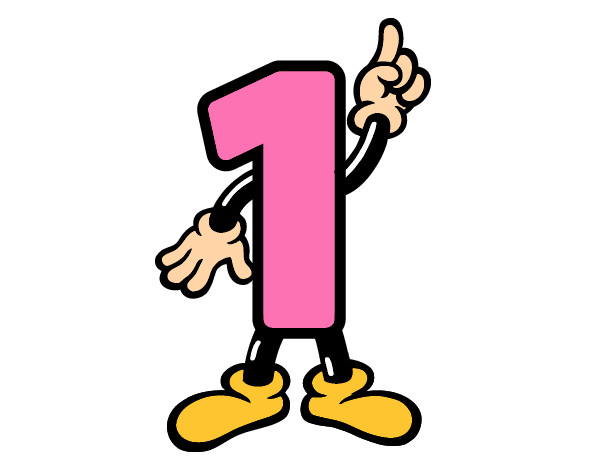 No ! Three !
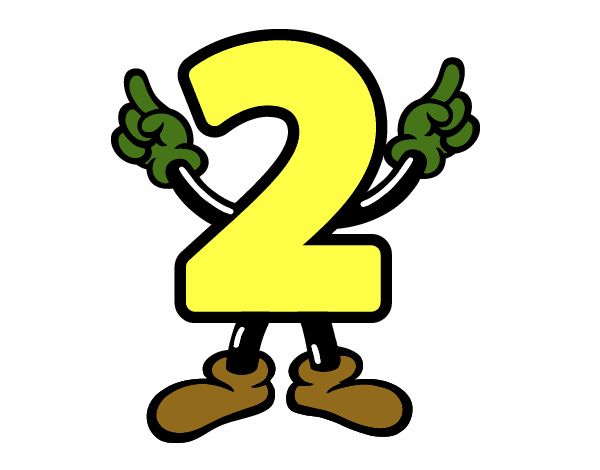 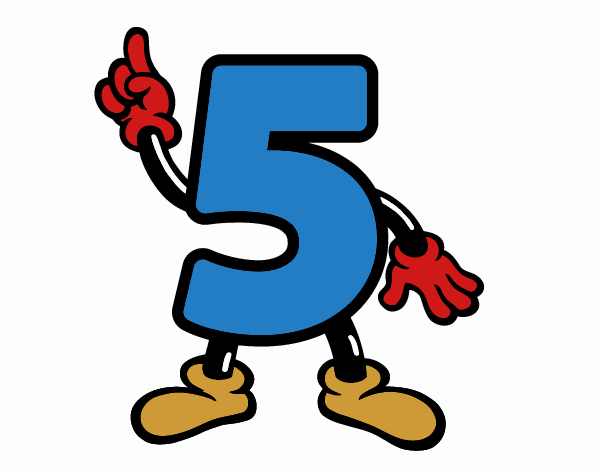 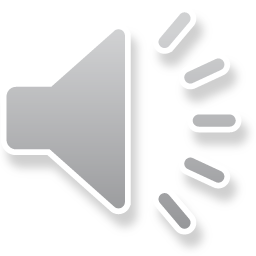 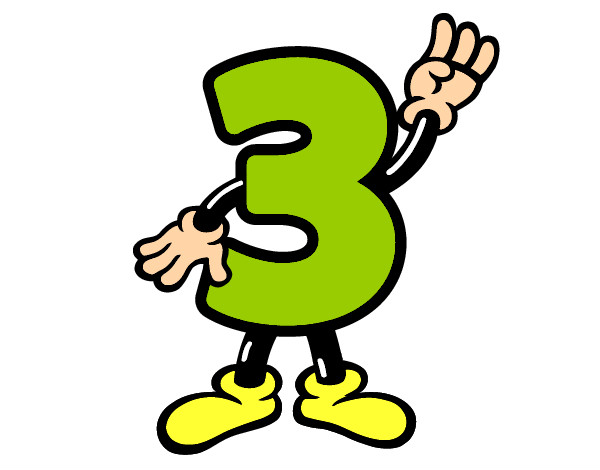 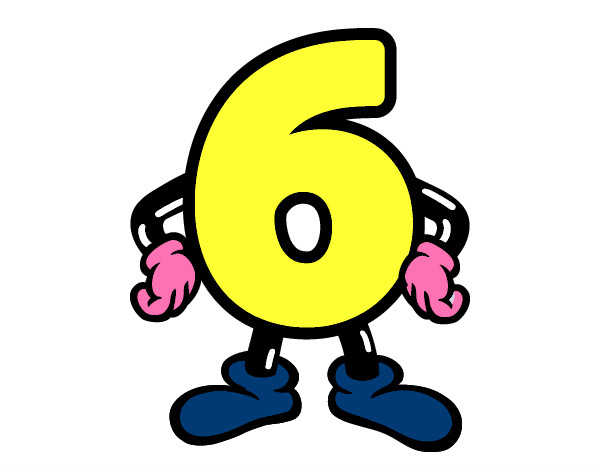 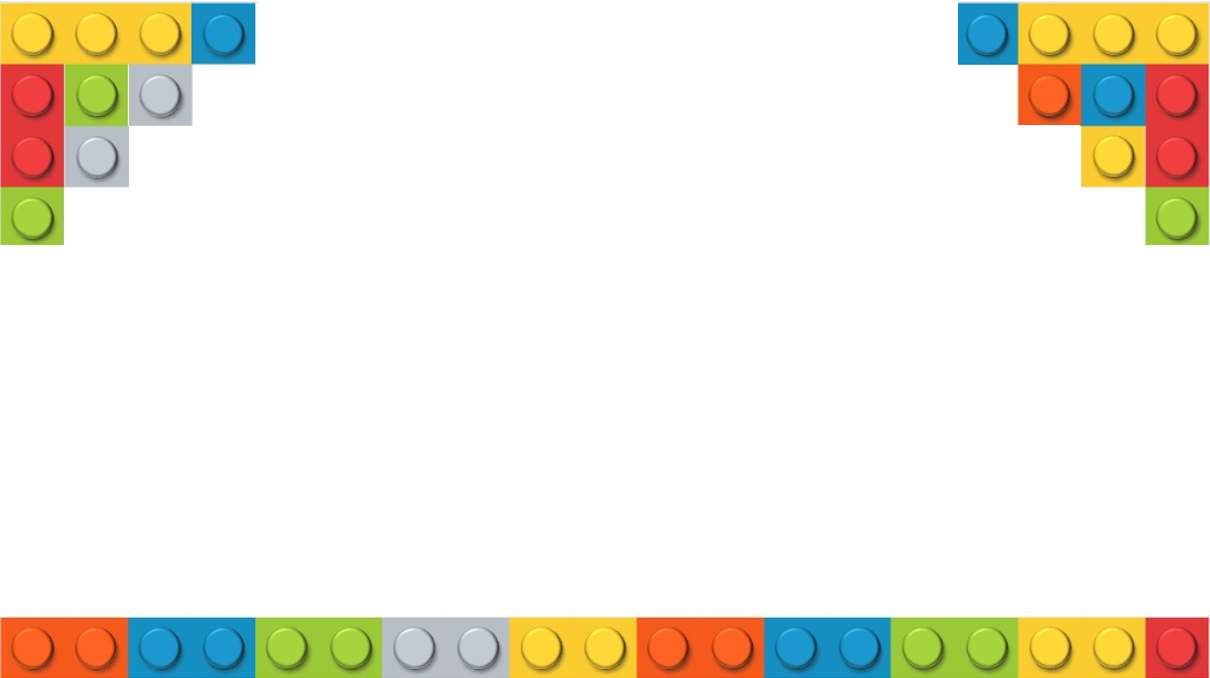 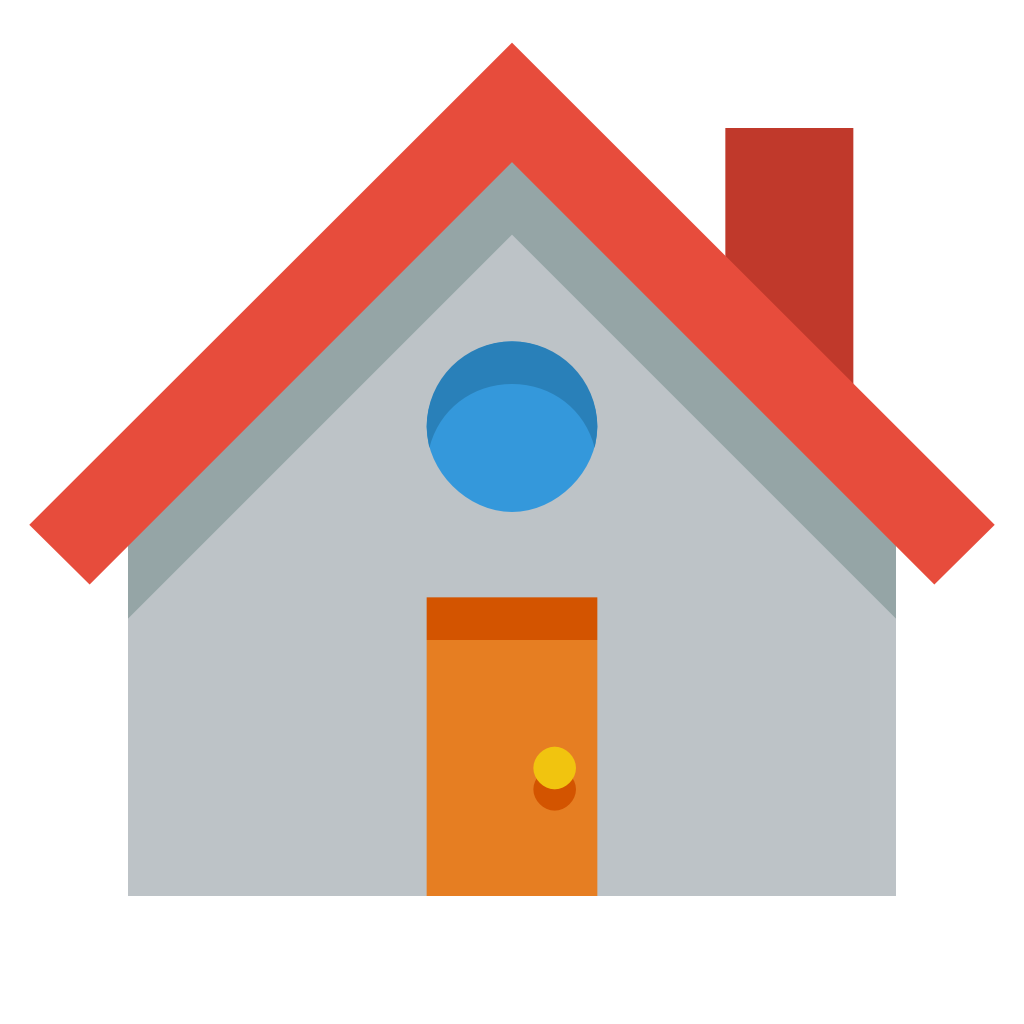 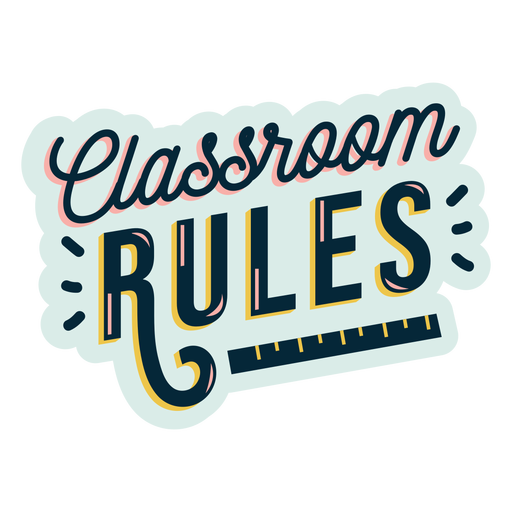 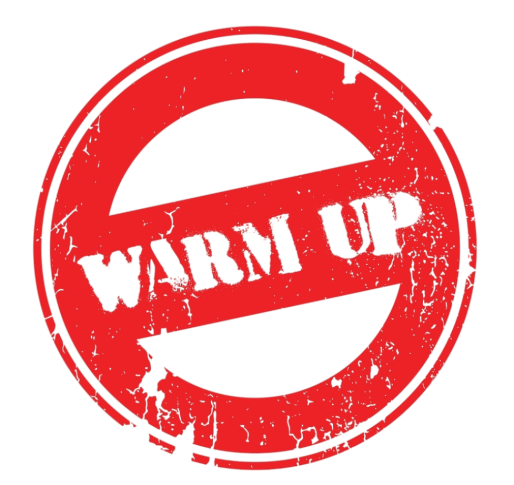 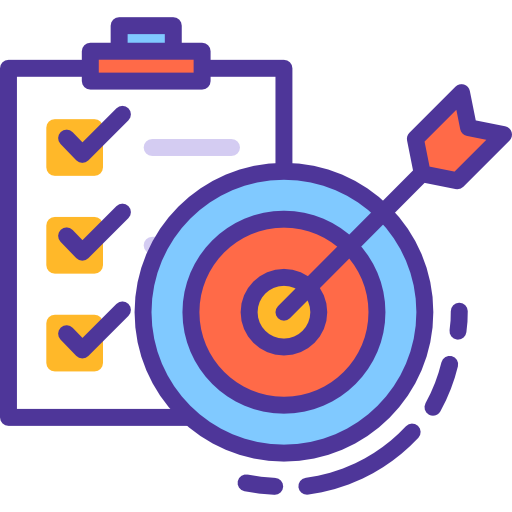 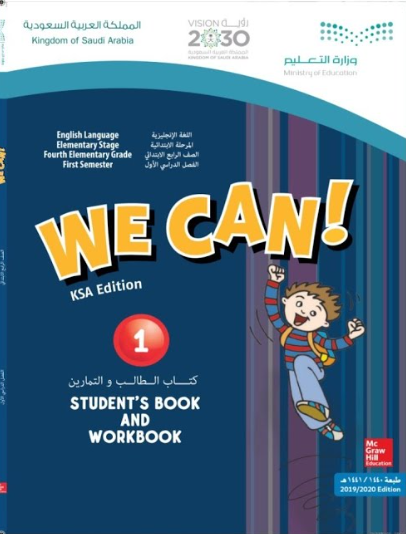 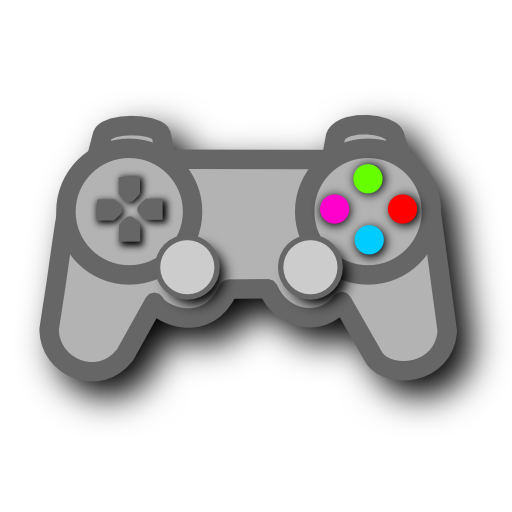 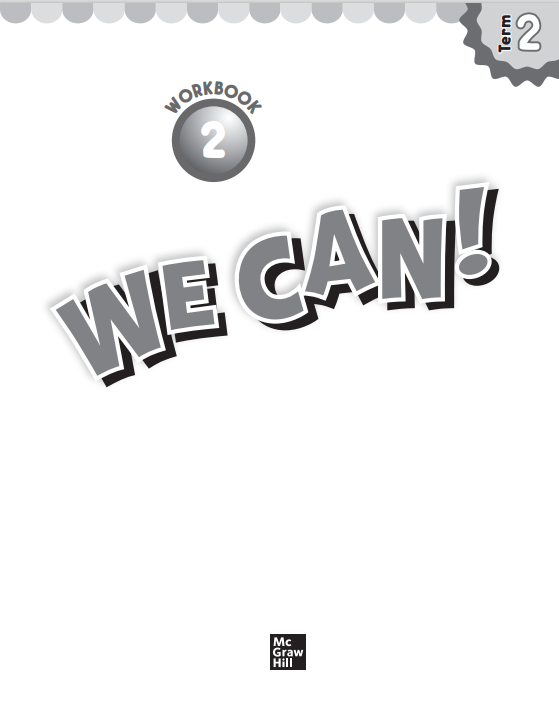 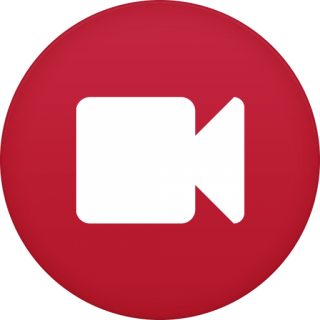 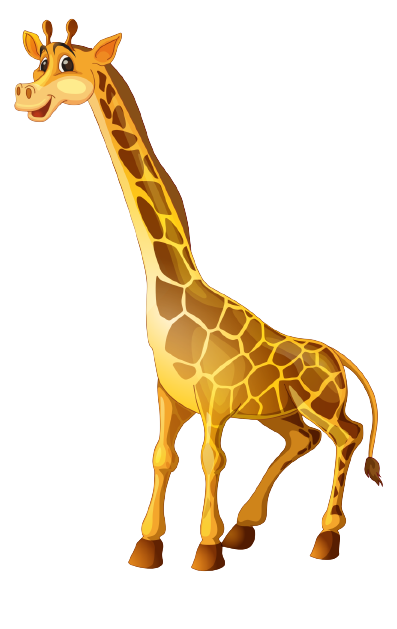 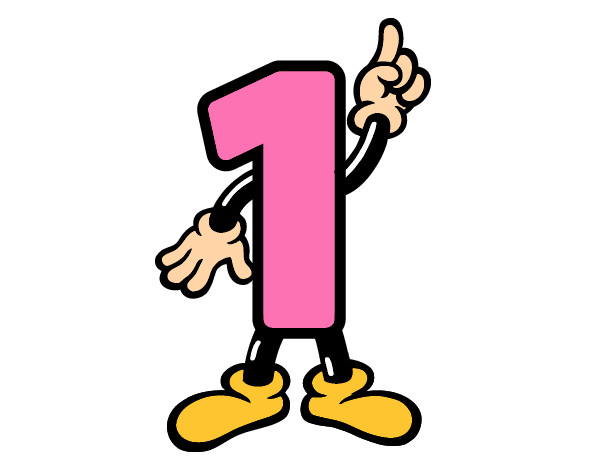 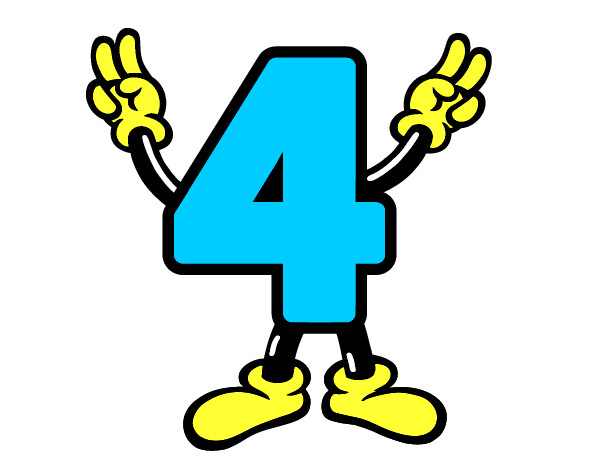 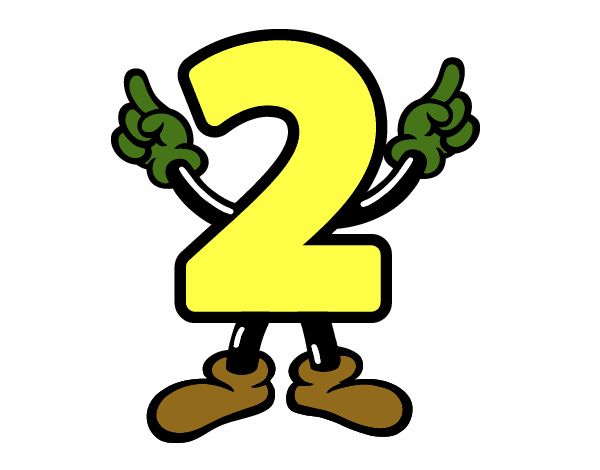 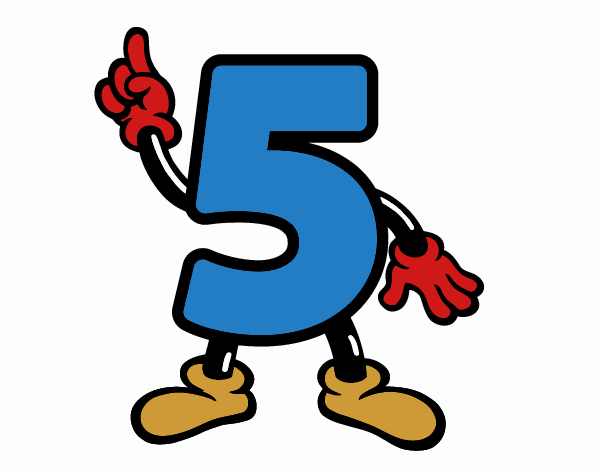 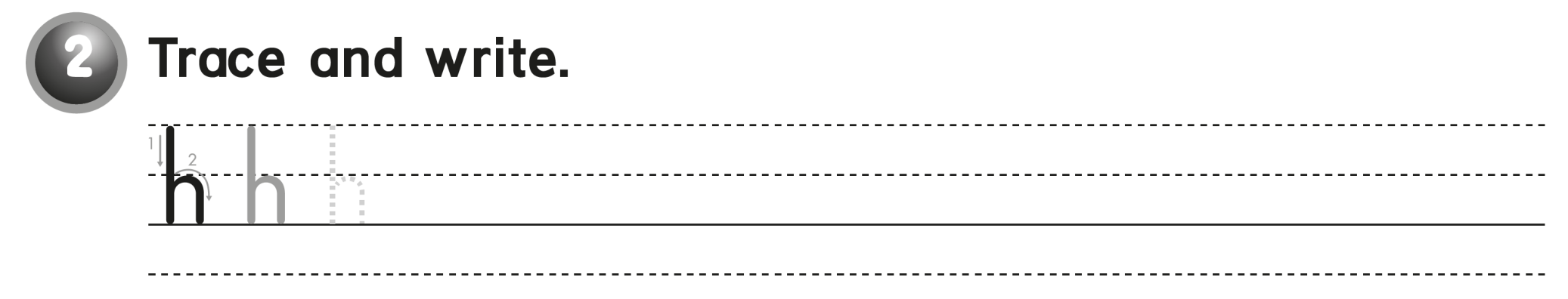 h    h    h    h    h
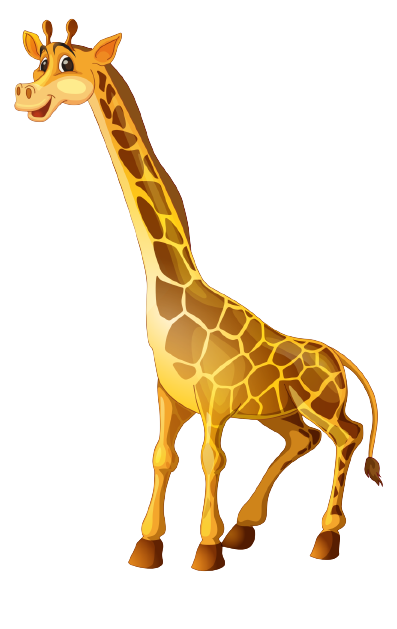 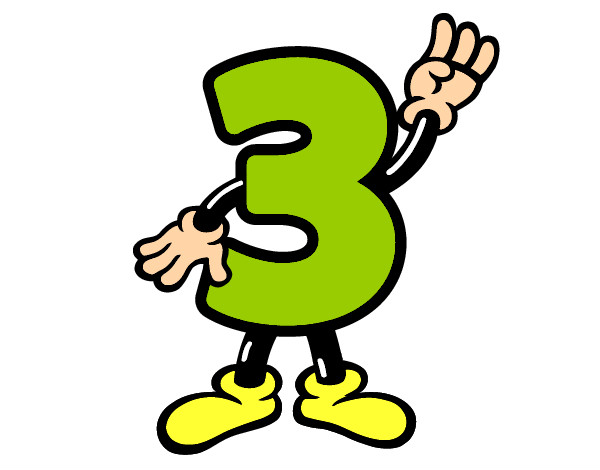 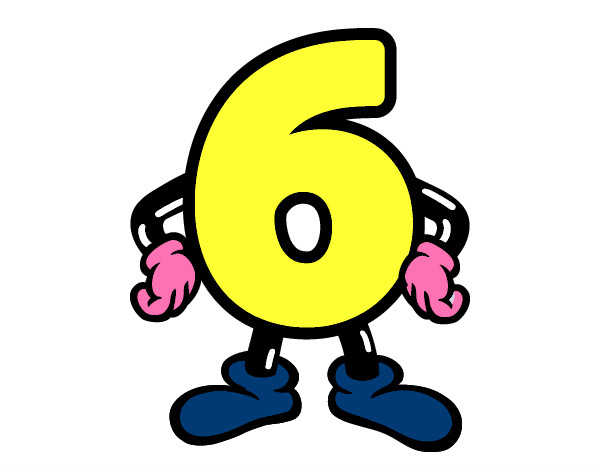 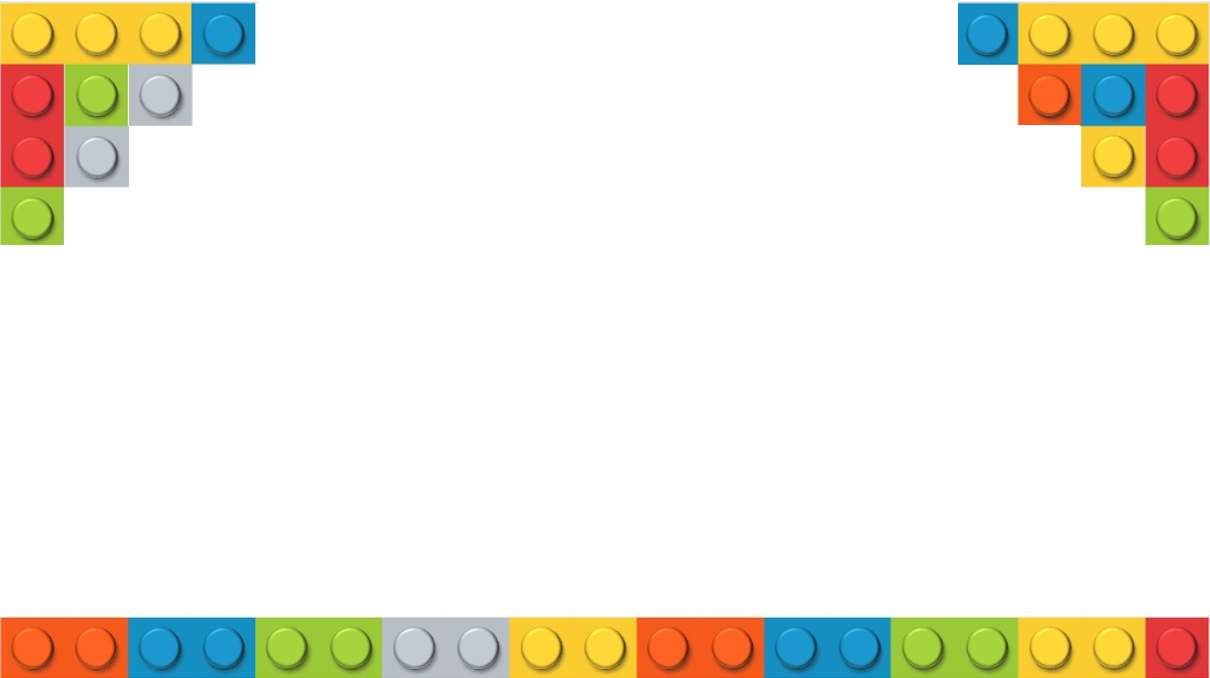 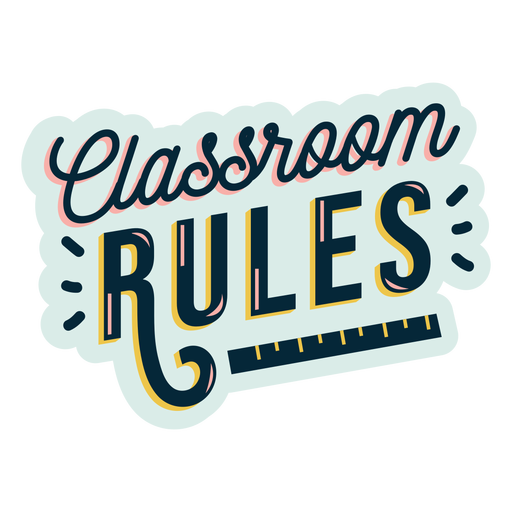 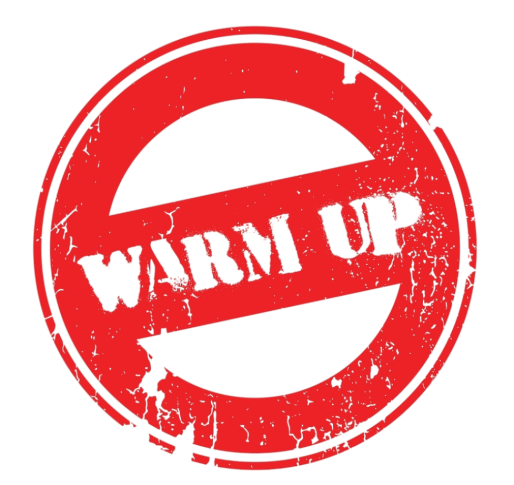 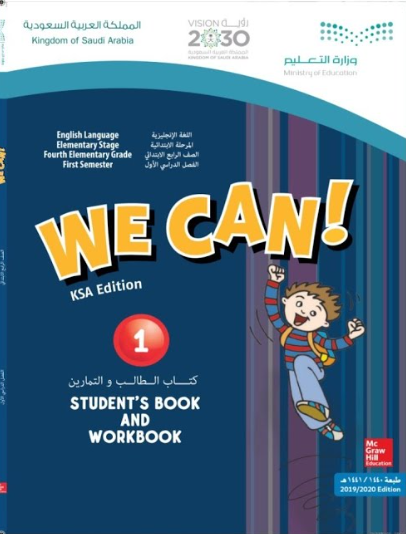 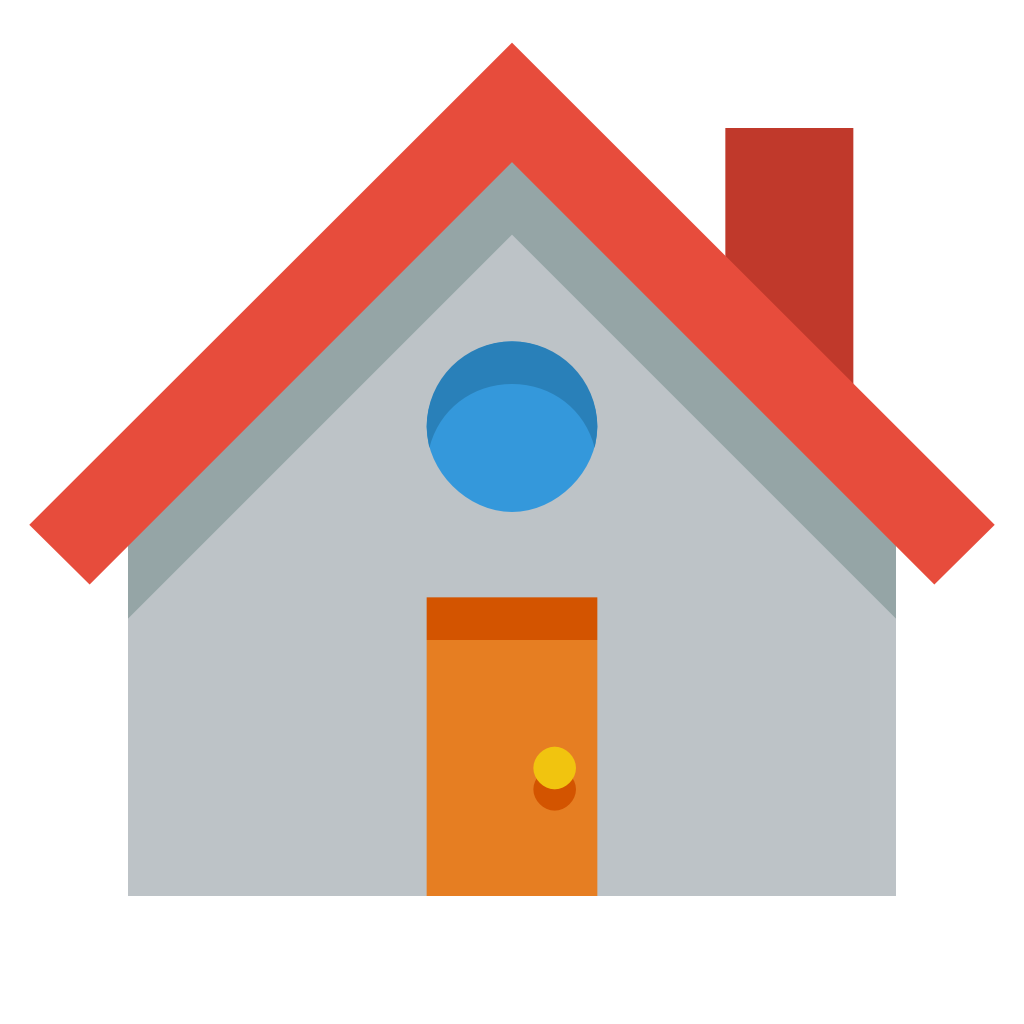 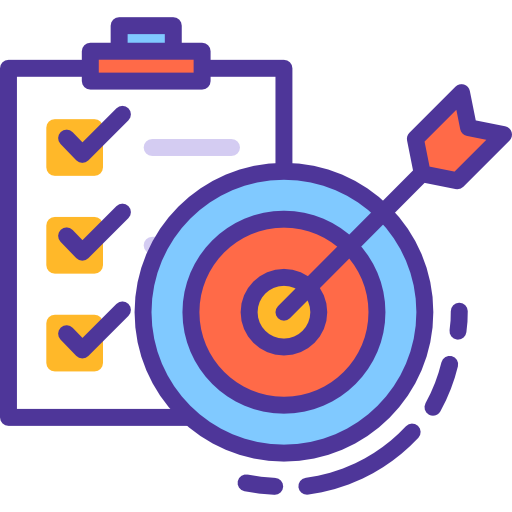 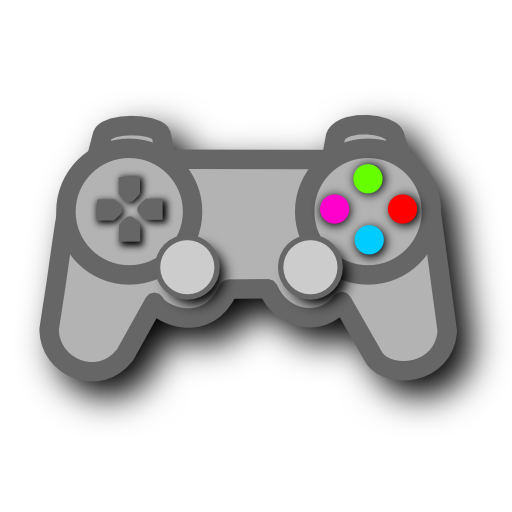 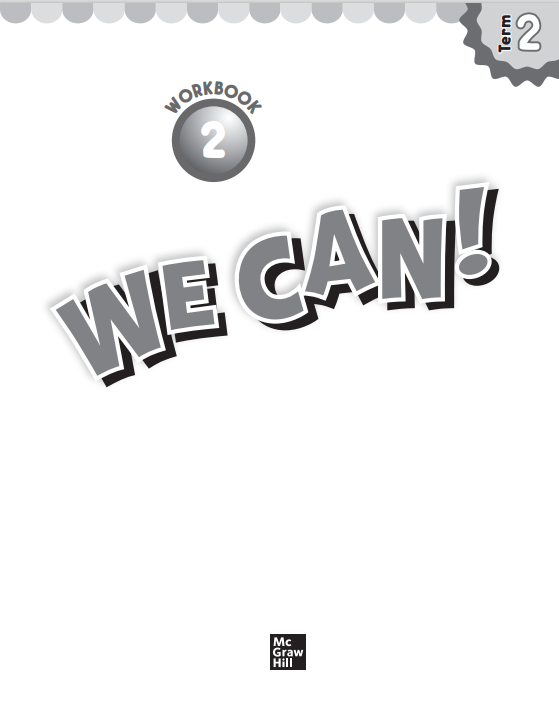 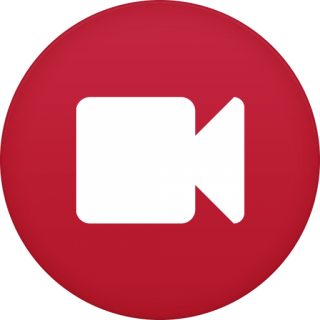 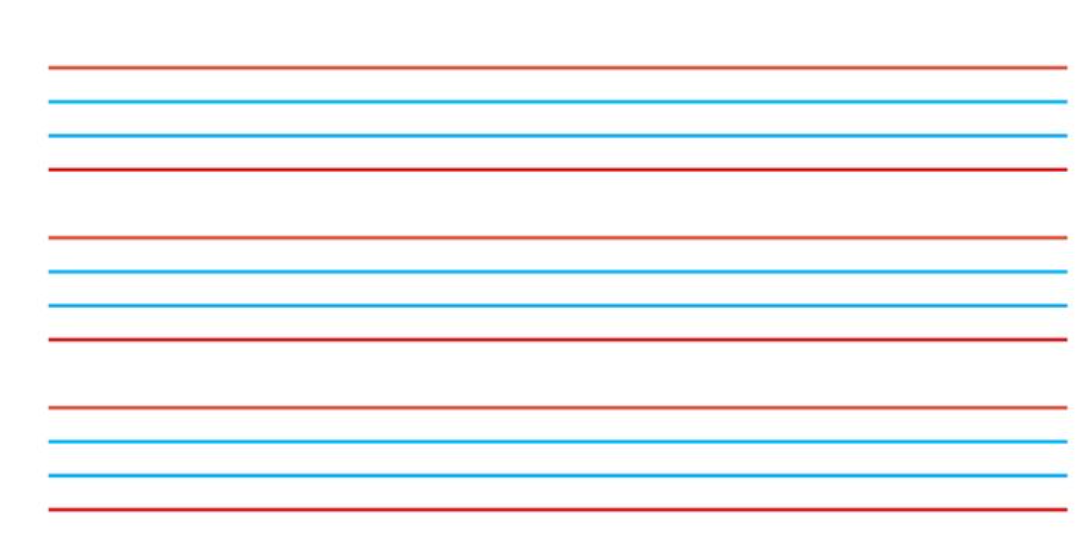 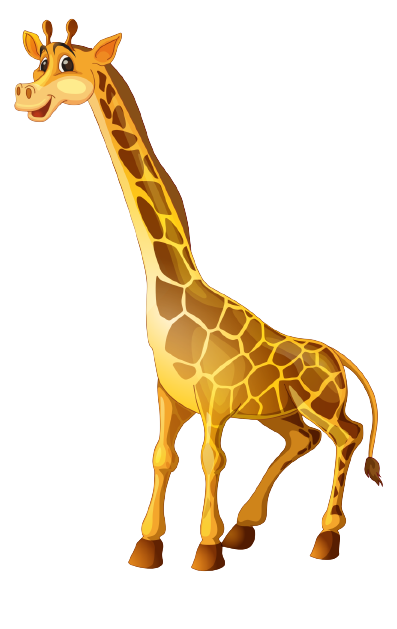 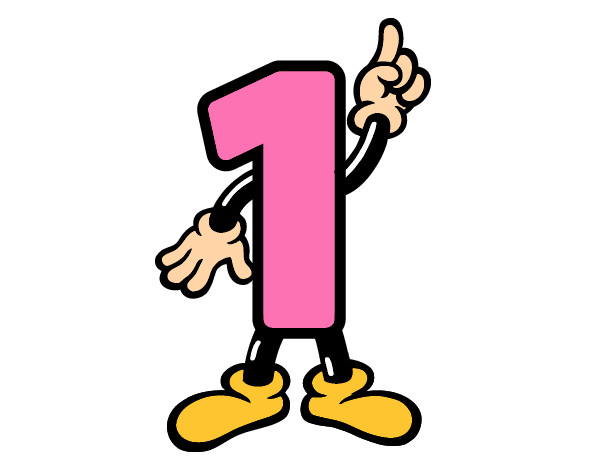 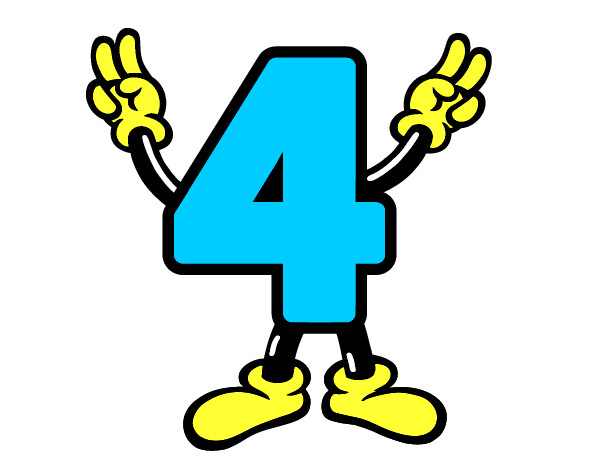 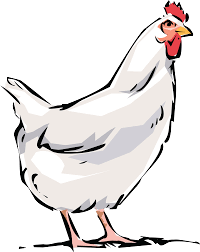 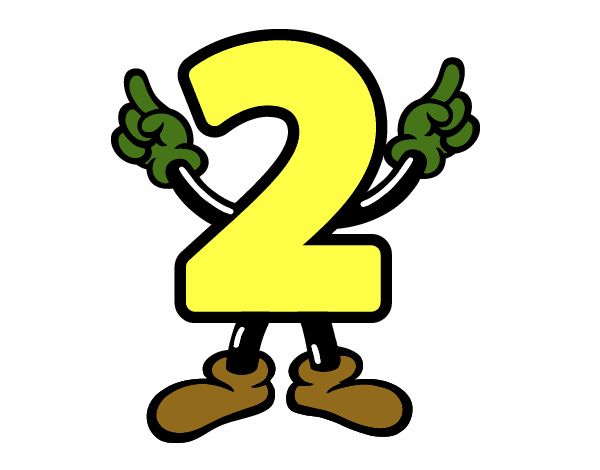 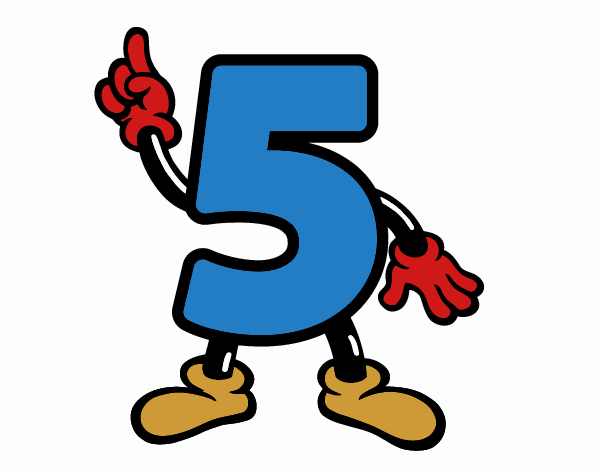 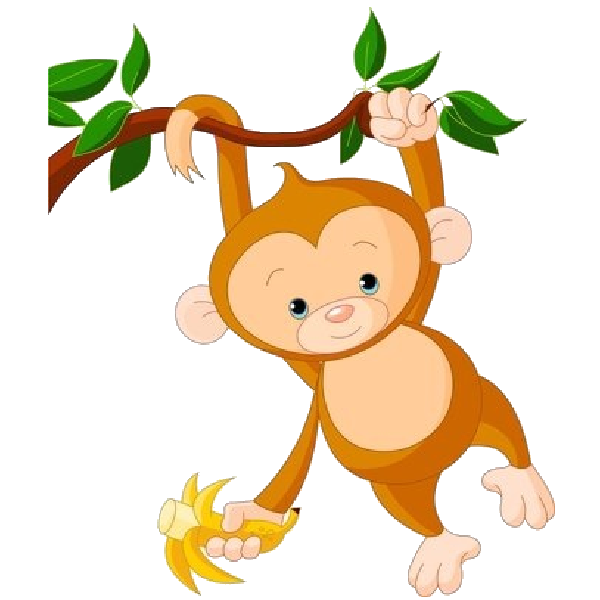 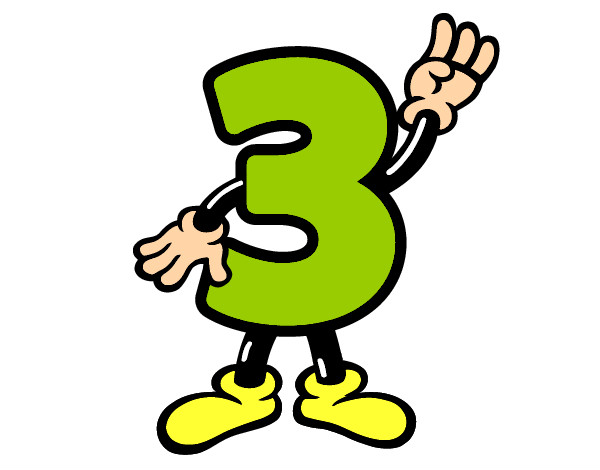 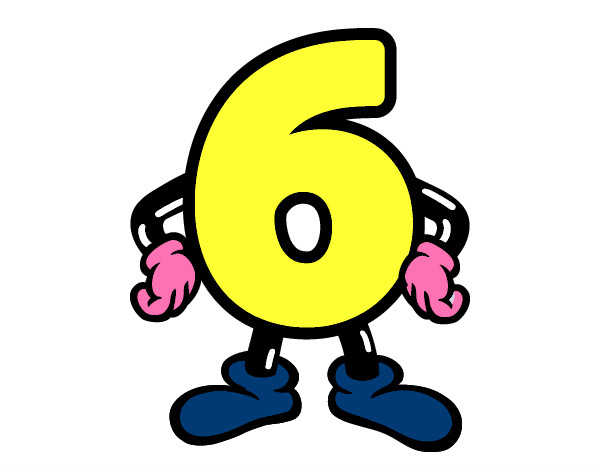